Καλές πρακτικές για αύξηση προστιθέμενης αξίας προϊόντων
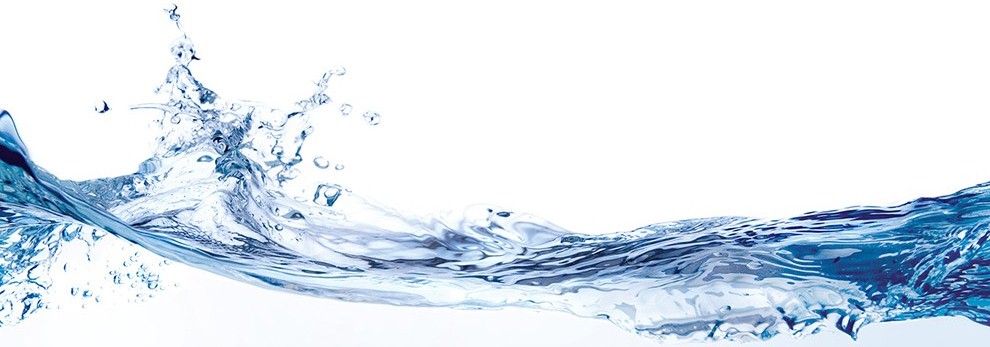 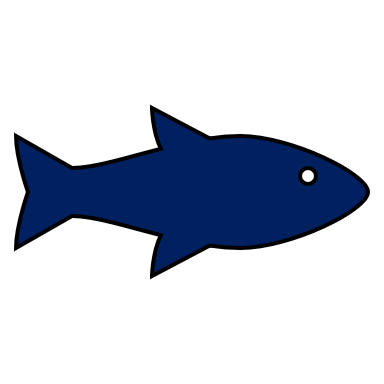 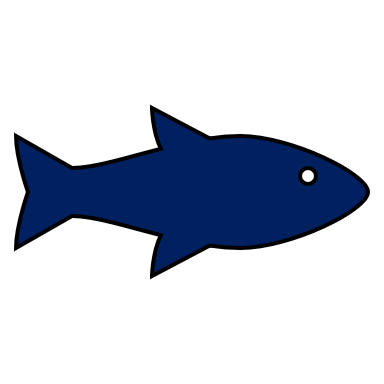 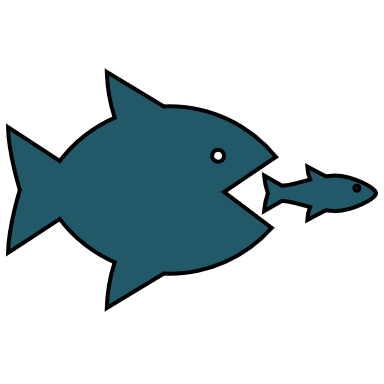 Καλές πρακτικές για αύξηση προστιθέμενης αξίας προϊόντων
Οι επιστήμονες και οι τεχνολόγοι τροφίμων καθορίζουν τη χημική σύσταση και τα φυσικά χαρακτηριστικά των τροφίμων σε αναλύσεις ρουτίνας, ως μέρος της διαχείρισης ποιότητας του προϊόντος σε αναπτυξιακές ή ερευνητικές δραστηριότητες.

      Για παράδειγμα, οι τύποι δειγμάτων που αναλύονται σε ένα πρόγραμμα διαχείρισης ποιότητας που εφαρμόζει μια εταιρεία τροφίμων μπορεί να περιλαμβάνει τις πρώτες ύλες, τα δείγματα ελέγχου, τα τελικά προϊόντα, τα δείγματα ανταγωνιστών και δείγματα παραπόνων καταναλωτών (Nielsen, 2009).
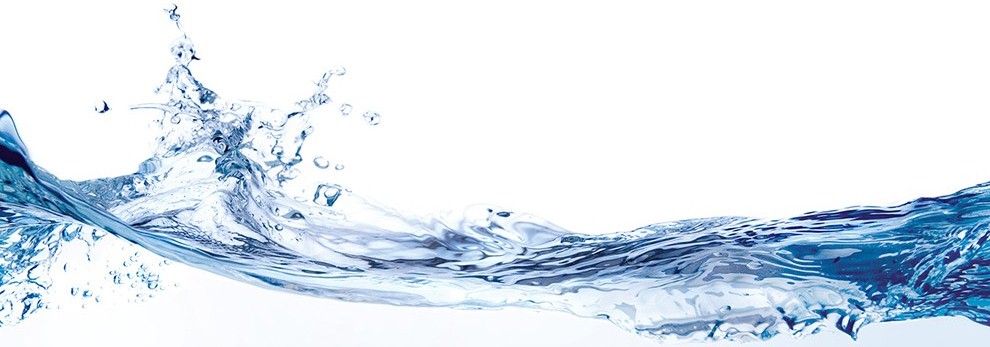 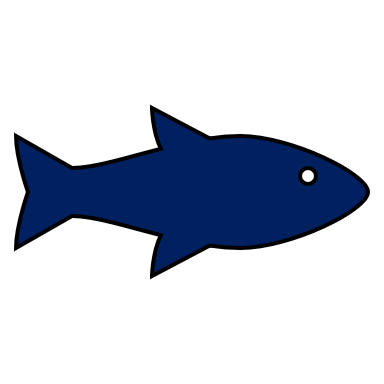 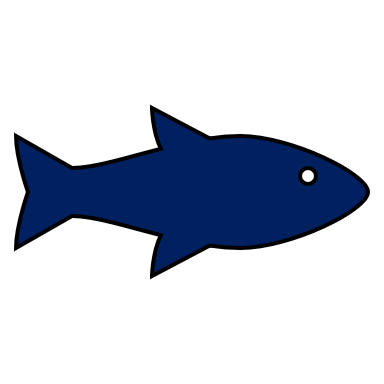 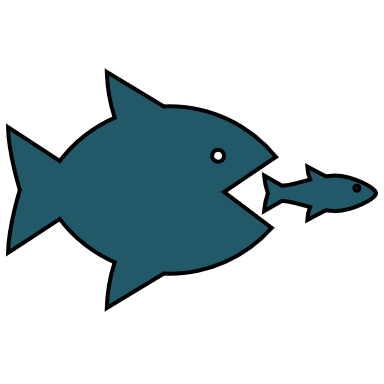 Καλές πρακτικές για αύξηση προστιθέμενης αξίας προϊόντων
Η ανησυχία των καταναλωτών, της βιομηχανίας τροφίμων και των κυβερνητικών αρχών για την ποιότητα και την ασφάλεια των τροφίμων έχουν αυξήσει τη σημασία των αναλύσεων που καθορίζουν τη σύσταση και τα κρίσιμα, δυνητικά χαρακτηριστικά του προϊόντος.

Πρακτικές που αφορούν την προσπάθεια ανάδειξης της ποιότητας των προϊόντων σε παγκόσμια κλίμακα με απώτερο σκοπό την αύξηση της εμπορευσιμότητας και της προστιθέμενης αξίας των τροφίμων φυτικής (ελαιόλαδο και άλλα βρώσιμα έλαια, φρούτα, λαχανικά, άλευρα, ξηροί καρποί, κ.α.) ή ζωικής προέλευσης (κρέας, πουλερικά, ιχθυηρά, αυγά, κ.α.).
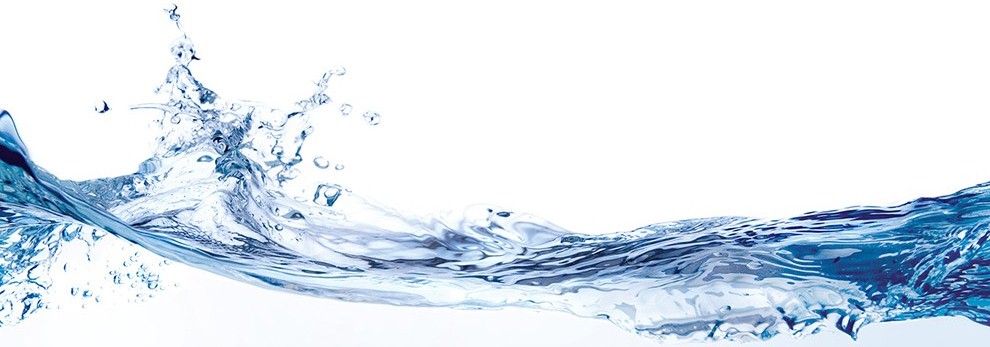 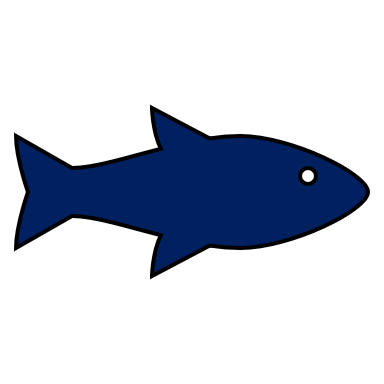 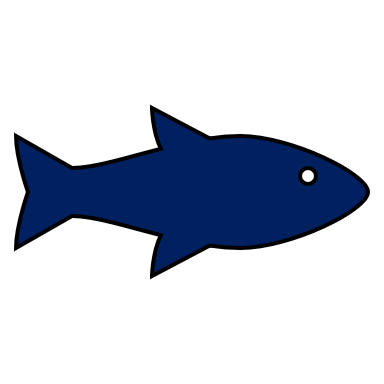 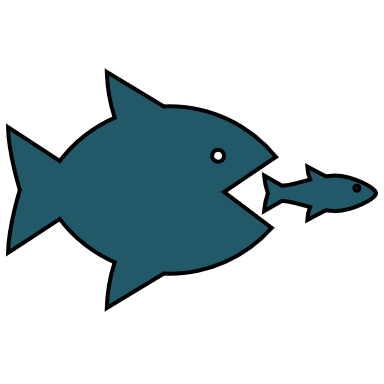 Οι καταναλωτές
Οι καταναλωτές έχουν πολλές επιλογές όσον αφορά την προμήθεια του φαγητού τους, ώστε να μπορούν να είναι πολύ επιλεκτικοί σχετικά με τα προϊόντα που αγοράζουν
    
     Απαιτούν μεγάλη ποικιλία από προϊόντα που είναι υψηλής ποιότητας, θρεπτικά και έχουν μια καλή τιμή.
    
    Επίσης, οι καταναλωτές ανησυχούν για την ασφάλεια των τροφίμων, η οποία έχει αυξήσει τις δοκιμές τροφίμων για αλλεργιογόνα, υπολείμματα φυτοφαρμάκων και προϊόντα που προέρχονται από γενετική τροποποίηση υλικών τροφίμων (Nielsen, 2009).
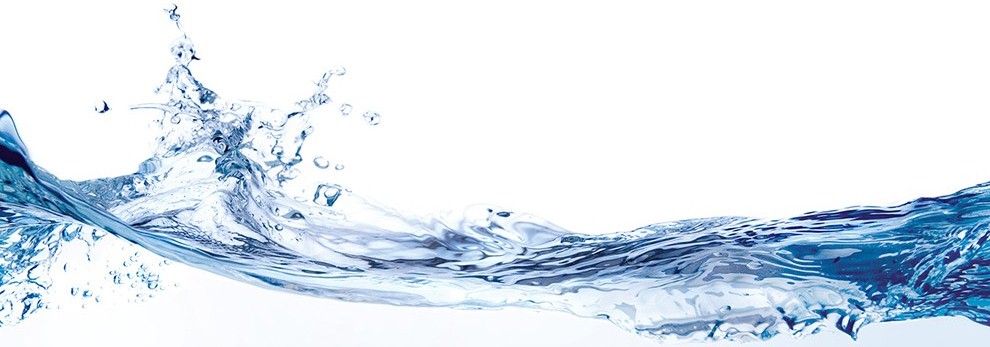 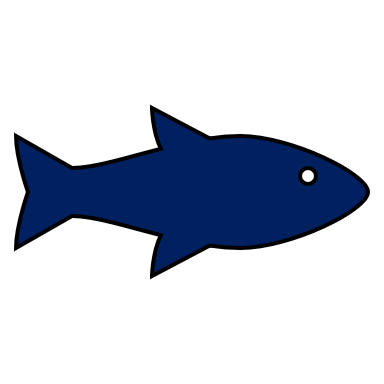 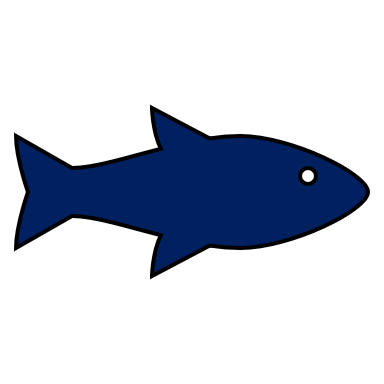 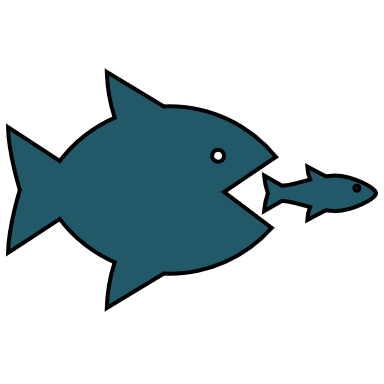 Οι καταναλωτές
Πολλοί καταναλωτές ενδιαφέρονται για τη σχέση μεταξύ δίαιτας και υγείας, ώστε να αξιοποιούν την περιεκτικότητα σε θρεπτικά συστατικά και πληροφορίες ισχυρισμών υγείας από τις ετικέτες τροφίμων για να κάνουν την πιο κατάλληλη επιλογή αγοράς.
     
     Αυτοί οι παράγοντες δημιουργούν μια πρόκληση για την βιομηχανία τροφίμων και για τους εργαζομένους της (Nielsen, 2009).
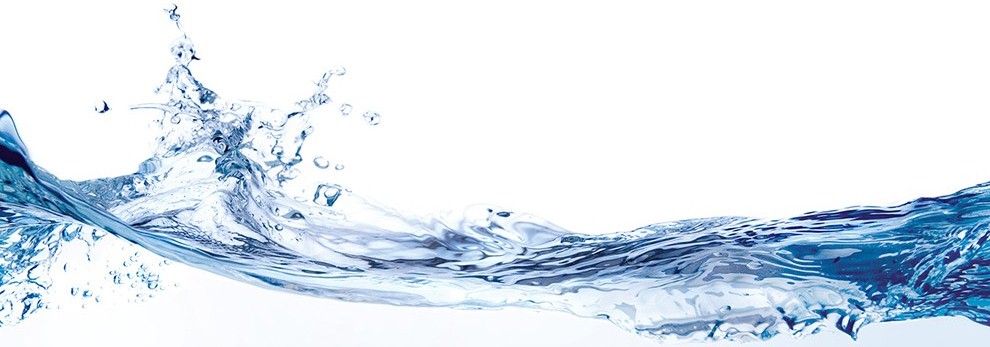 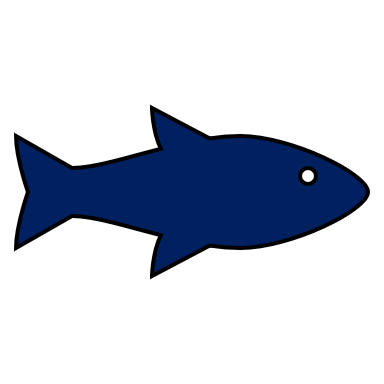 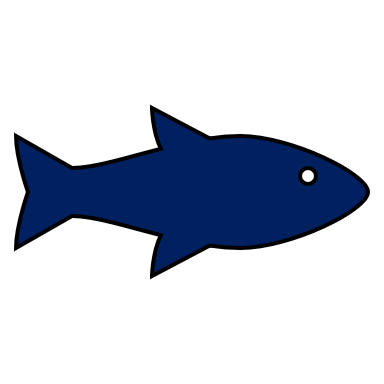 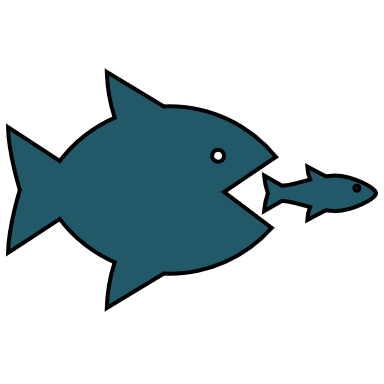 Οι καταναλωτές
Για παράδειγμα, η ζήτηση για τρόφιμα με χαμηλότερη περιεκτικότητα σε λιπαρά ώθησε τους επιστήμονες τροφίμων να αναπτύξουν προϊόντα διατροφής που περιέχουν ισχυρισμούς περιεκτικότητας σε λιπαρά. 
    
    Πιο συγκεκριμένα, οι ισχυρισμοί ήταν χωρίς λιπαρά, με χαμηλά λιπαρά, και μειωμένα λιπαρά.
 
     Επιπροσθέτως, θεσπίστηκαν και  ορισμένοι ισχυρισμοί υγείας, π.χ., η σχέση μεταξύ διατροφικού λίπους και καρκίνου, διαιτητικά κορεσμένα λιπαρά και χοληστερόλη και κίνδυνος στεφανιαίας νόσου.
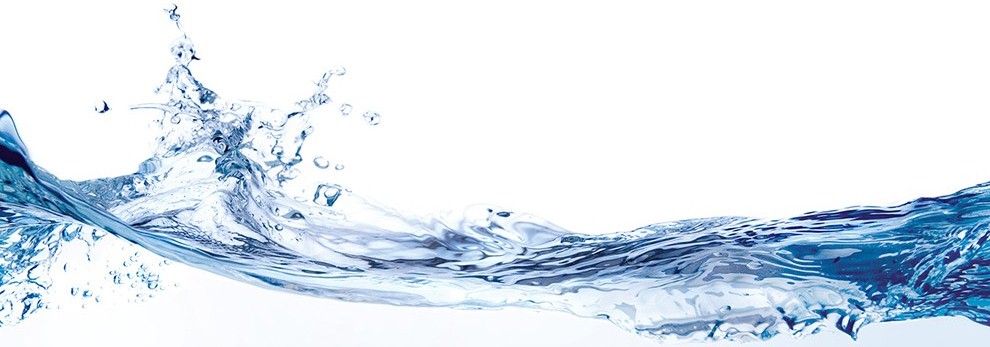 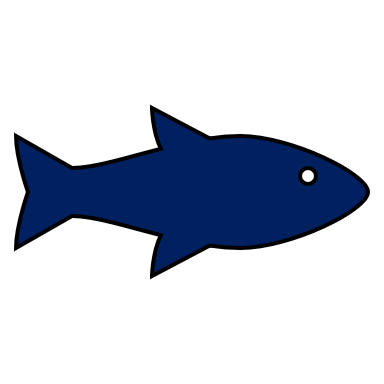 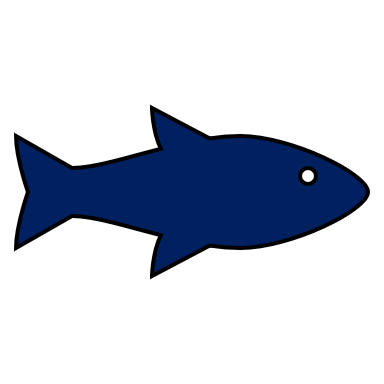 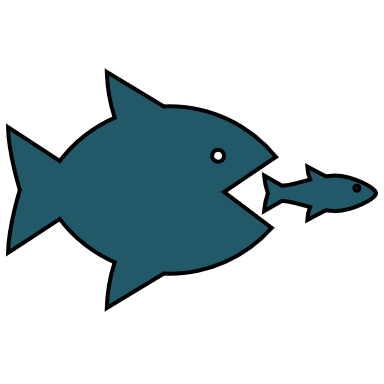 Οι καταναλωτές
Οι αναλυτικές μέθοδοι για τον προσδιορισμό και τον χαρακτηρισμό της περιεκτικότητας σε λιπαρά παρέχουν τα απαραίτητα δεδομένα για την αιτιολόγηση αυτών των δηλώσεων και ισχυρισμών.

     Η χρήση υποκατάστατων λίπους σε σκευάσματα προϊόντων καθιστά δυνατή πολλές από τις τροφές με χαμηλά λιπαρά, αλλά αυτά τα υποκατάστατα λίπους μπορούν να δημιουργήσουν προκλήσεις στην ακριβή μέτρηση της περιεκτικότητας σε λίπος (Flickinger, 1997).
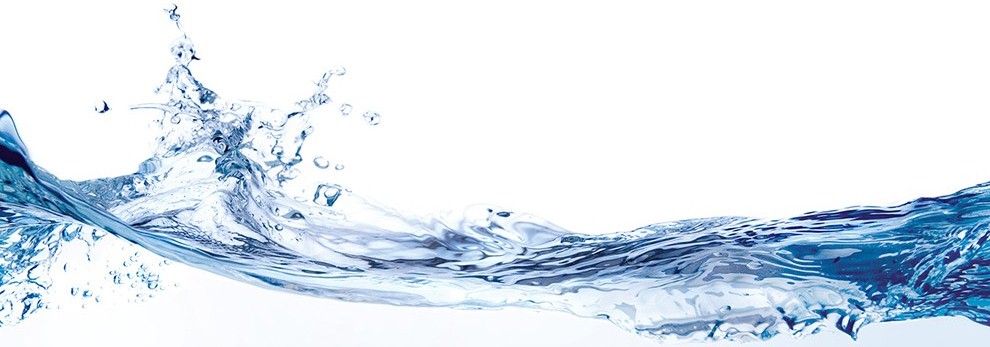 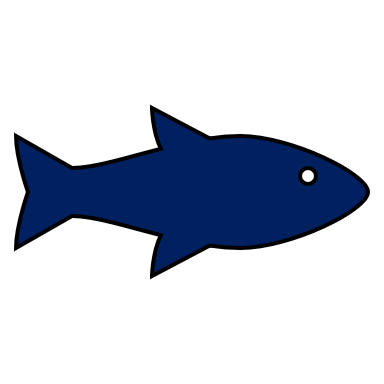 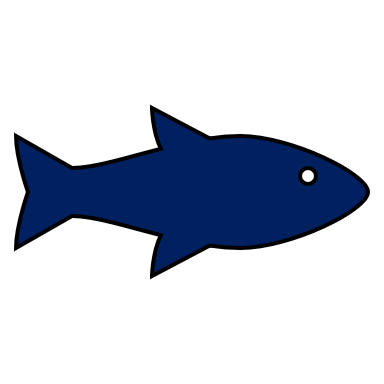 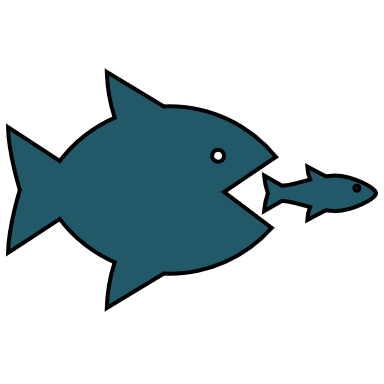 Οι καταναλωτές
Ομοίως, υπάρχει αυξανόμενο ενδιαφέρον για λειτουργικά τρόφιμα που μπορεί να προσφέρουν οφέλη για την υγεία πέρα από τη βασική διατροφή.

     Ωστόσο, τέτοια τρόφιμα παρουσιάζουν μερικές μοναδικές προκλήσεις όσον αφορά τις αναλυτικές τεχνικές και σε ορισμένες περιπτώσεις ερωτήματα για το πώς αυτά τα συστατικά επηρεάζουν τη μέτρηση άλλων θρεπτικών συστατικών στα τρόφιμα (Spence, 2006).
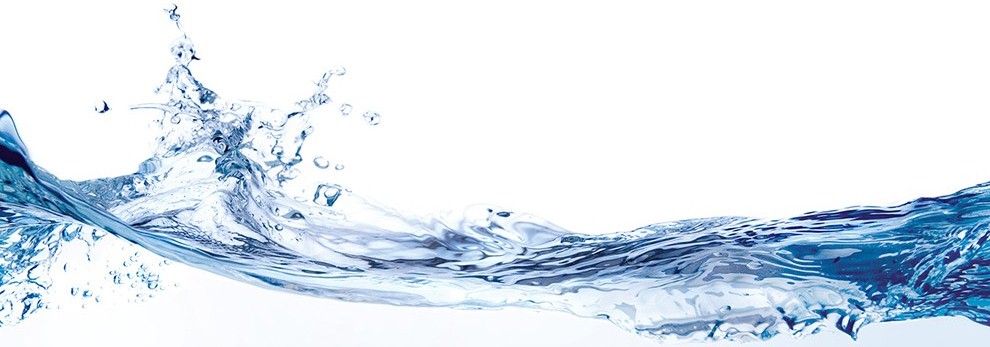 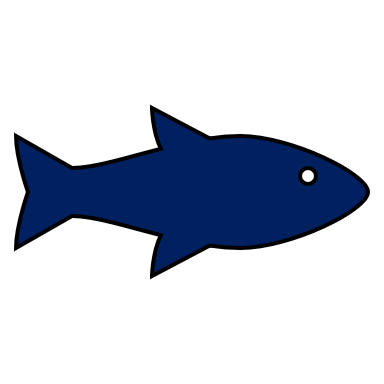 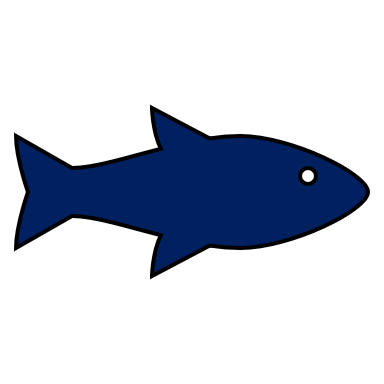 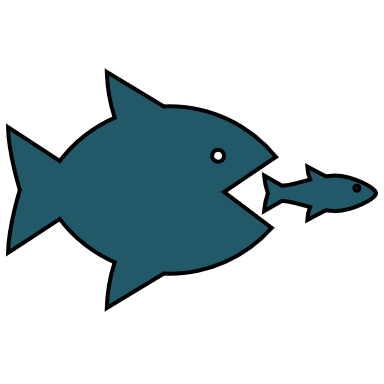 Η Βιομηχανία Τροφίμων
Για να ανταγωνιστούν στην αγορά, οι εταιρείες τροφίμων πρέπει να παράγουν τρόφιμα που ανταποκρίνονται στις απαιτήσεις των καταναλωτών όπως περιγράφηκε προηγουμένως υιοθετώντας καλές πρακτικές.

    Η διαχείριση της ποιότητας των προϊόντων από τη βιομηχανία τροφίμων έχει αυξανόμενη σημασία, ξεκινώντας από τις πρώτες ύλες και επεκτείνοντας έως το τελικό προϊόν που τρώει ο καταναλωτής.
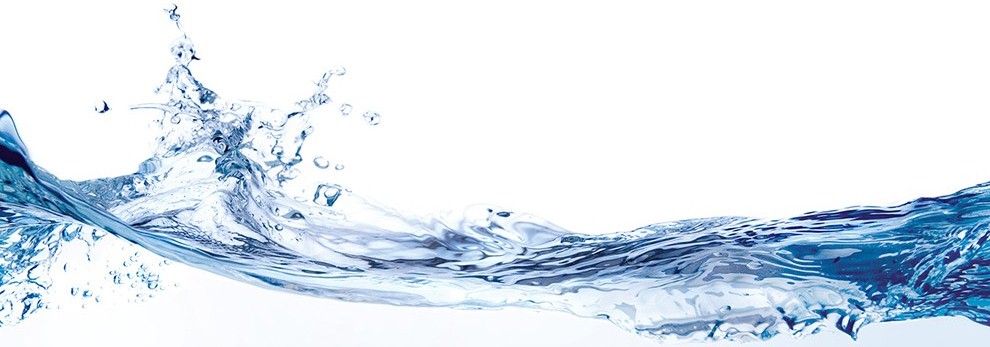 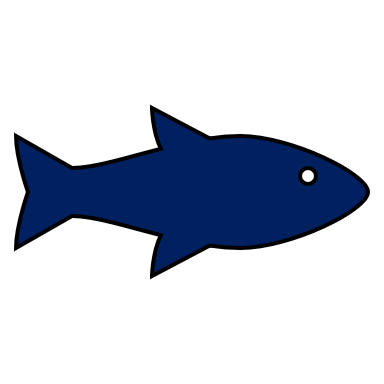 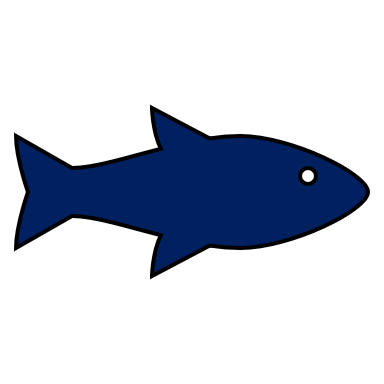 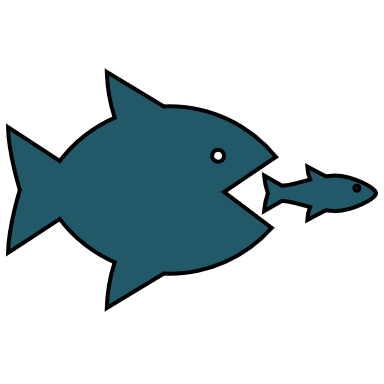 Η Βιομηχανία Τροφίμων
Πρέπει να εφαρμόζονται αναλυτικές μέθοδοι σε ολόκληρη την αλυσίδα εφοδιασμού τροφίμων για να επιτευχθεί η επιθυμητή ποιότητα του τελικού προϊόντος.

    Η συρρίκνωση ως απάντηση στον αυξανόμενο ανταγωνισμό στη βιομηχανία τροφίμων έχει συχνά ωθήσει την ευθύνη για την ποιότητα των συστατικών στον προμηθευτή.

    Οι εταιρείες βασίζονται ολοένα και περισσότερο σε άλλες για την παροχή υψηλής ποιότητας και ασφαλών πρώτων υλών και υλικών συσκευασίας.
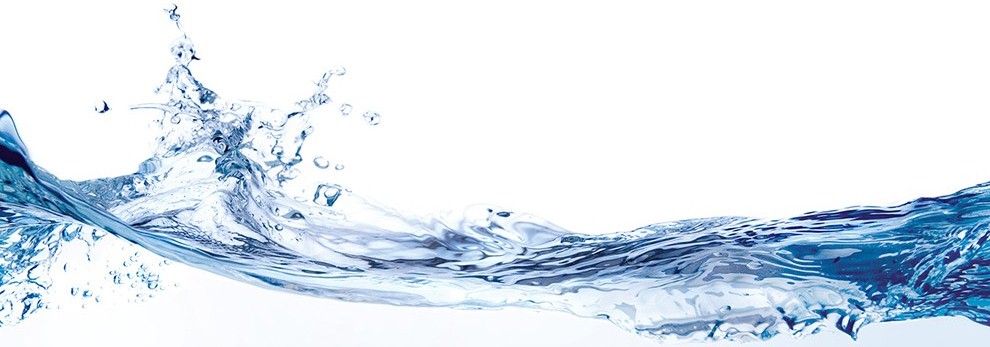 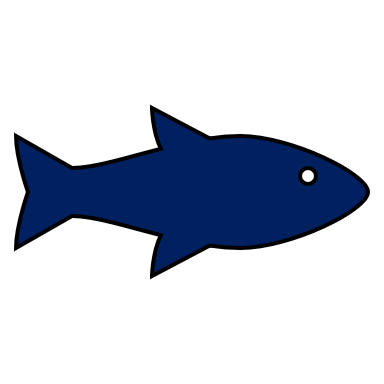 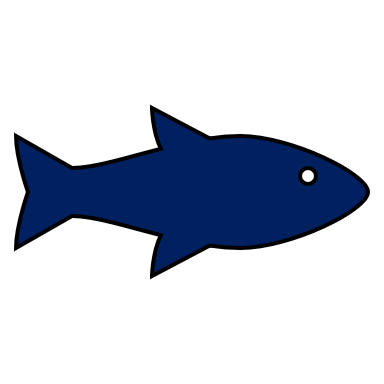 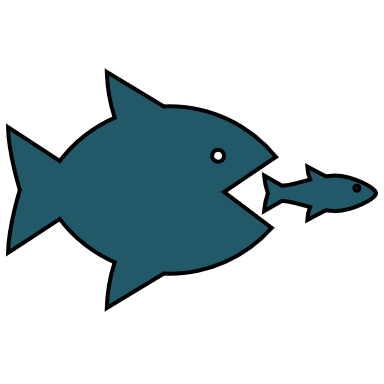 Η Βιομηχανία Τροφίμων
Πολλές εταιρείες έχουν επιλεγμένους προμηθευτές, στους οποίους βασίζονται για την εκτέλεση των αναλυτικών δοκιμών για τη διασφάλιση της συμμόρφωσης με τις λεπτομερείς προδιαγραφές για τα συστατικά και τις πρώτες ύλες των προϊόντων (Nielsen, 2009).

     Αυτές οι προδιαγραφές και οι σχετικές δοκιμές στοχεύουν σε διάφορες χημικές, φυσικές και μικροβιολογικές ιδιότητες (Nielsen, 2009).
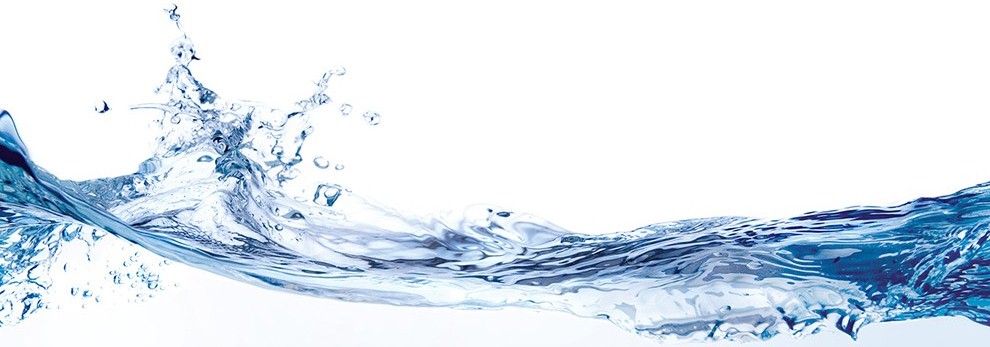 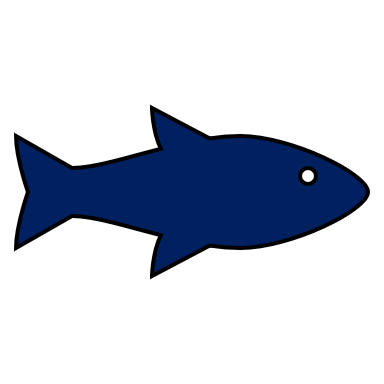 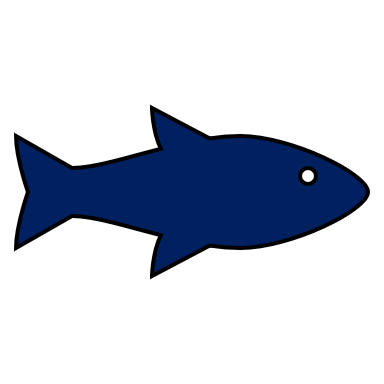 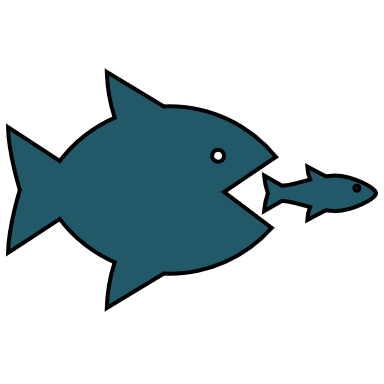 Η Βιομηχανία Τροφίμων
Τα αποτελέσματα αυτών των αναλυτικών δοκιμών που σχετίζονται με τις προκαθορισμένες προδιαγραφές παραδίδονται ως Πιστοποιητικό Ανάλυσης (COA, Certificate of Analysis) με το συστατικό/πρώτη ύλη.

    Οι εταιρείες πρέπει να διαθέτουν μέσα για να διατηρήσουν τον έλεγχο αυτών των COA και να αντιδράσουν σε αυτά. Με προσεκτικό έλεγχο της ποιότητας των ακατέργαστων συστατικών/υλικών, απαιτούνται λιγότερες δοκιμές κατά την επεξεργασία και στο τελικό προϊόν (Nielsen, 2009).
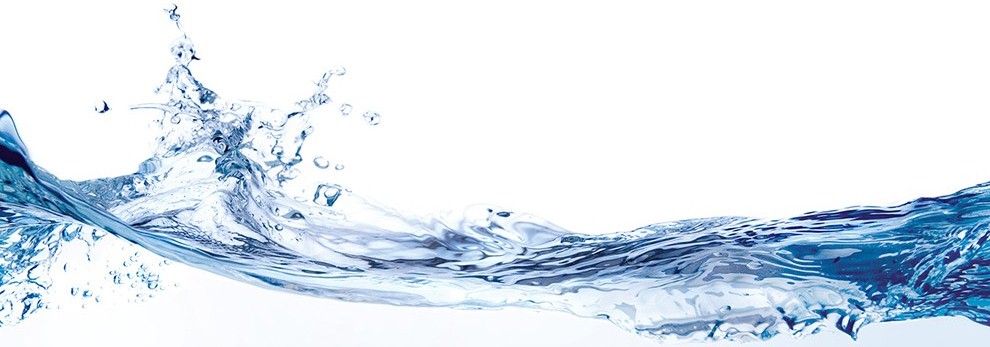 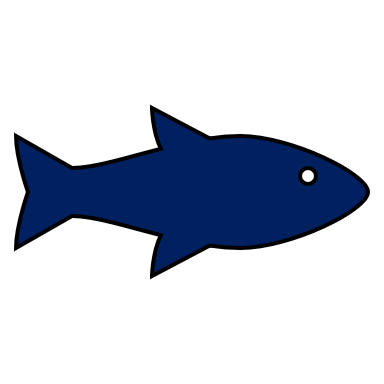 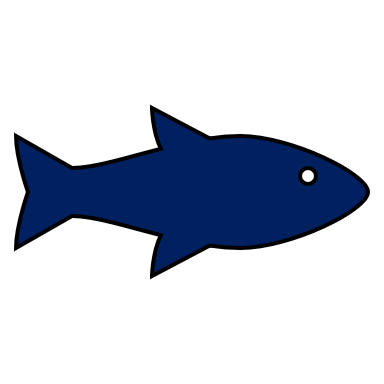 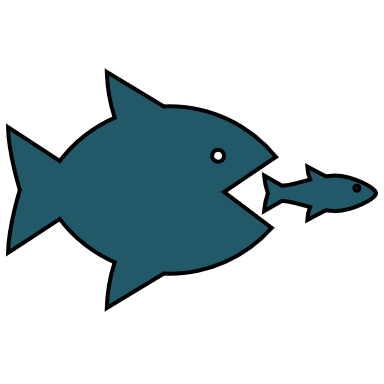 Η Βιομηχανία Τροφίμων
Σε ορισμένες περιπτώσεις, το κόστος των αγαθών συνδέεται άμεσα με τη σύσταση τους όπως προσδιορίζεται από αναλυτικές δοκιμές.


     Για παράδειγμα, στον τομέα των γαλακτοκομικών προϊόντων, η περιεκτικότητα σε λίπος βουτύρου στο χύμα νωπό γάλα καθορίζει πόσα χρήματα ο γαλακτοπαραγωγός πληρώνεται για το γάλα.
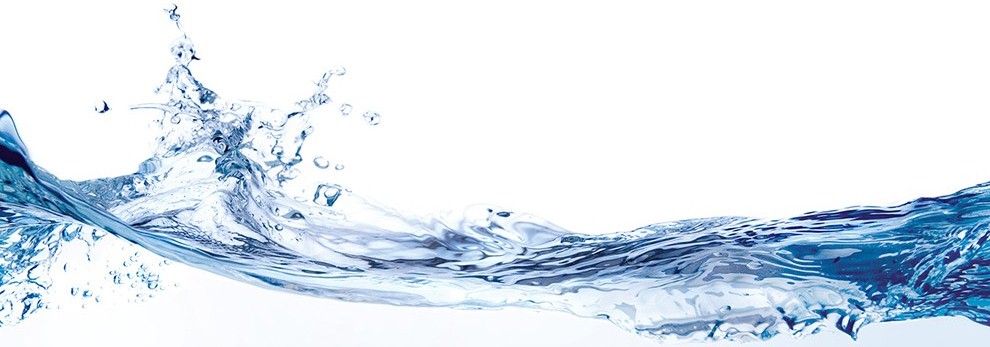 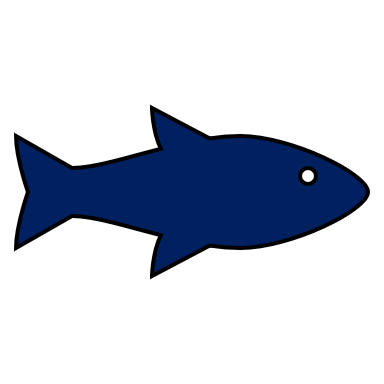 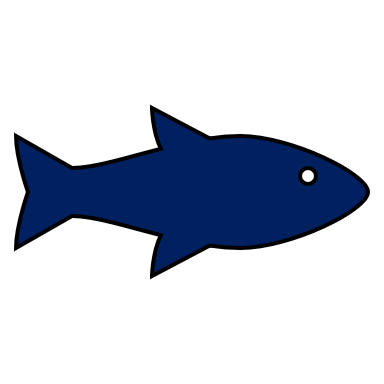 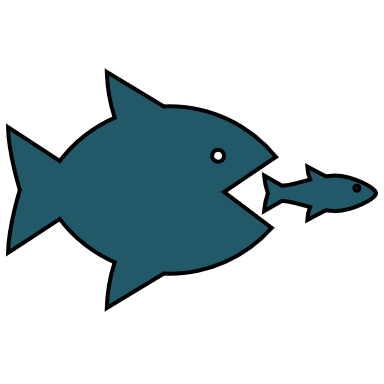 Η Βιομηχανία Τροφίμων
Για το αλεύρι, η περιεκτικότητα σε πρωτεΐνη μπορεί να καθορίσει την τιμή και την χρησιμοποίηση του αλεύρου σε διάφορα τρόφιμα.

Για τα ιχθυηρά η σύσταση σε ωφέλιμα λιπαρά οξέα (ω-3, ω-6, ω-9, κ.α.), η περιεκτικότητα σε πρωτεΐνη, η απουσία επιμολυντών, εάν είναι άγρια η ιχθυοτροφείου, κτλ., καθορίζουν την προστιθέμενη αξία.

 Αυτά τα παραδείγματα δείχνουν τη σημασία για ακριβή αποτελέσματα από αναλυτικές δοκιμές (Nielsen, 2009).
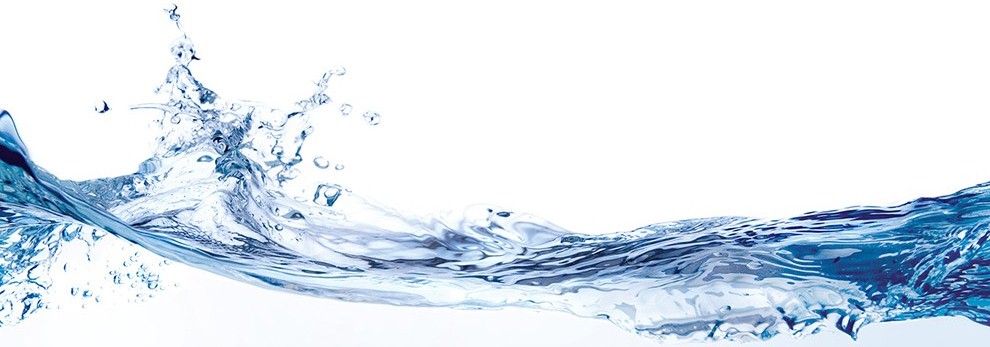 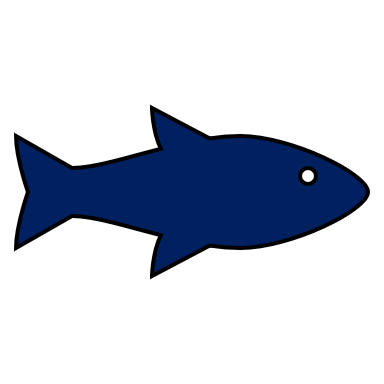 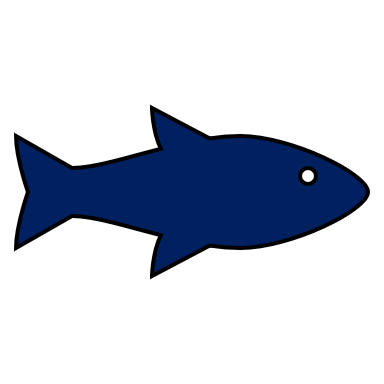 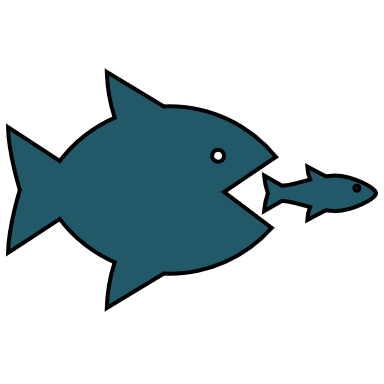 Η Βιομηχανία Τροφίμων
Οι έννοιες παραδοσιακός ποιοτικός έλεγχος και διασφάλιση ποιότητας αποτελούν μόνο ένα μέρος ενός ολοκληρωμένου συστήματος διαχείρισης ποιότητας.

Οι Εργαζόμενοι στη βιομηχανία τροφίμων που είναι υπεύθυνοι για τη διαχείριση της ποιότητας συνεργάζονται σε ομάδες με άλλα άτομα στην εταιρεία που είναι υπεύθυνα για την/τις:
 ανάπτυξη προϊόντων, 
παραγωγή, 
μηχανική, 
συντήρηση, αγορά, μάρκετινγκ και
 κανονιστικές ρυθμίσεις και  υποθέσεις που αφορούν τους καταναλωτές.
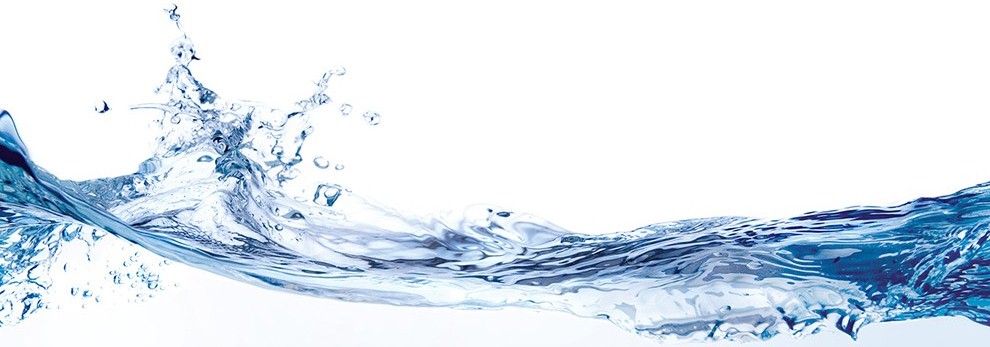 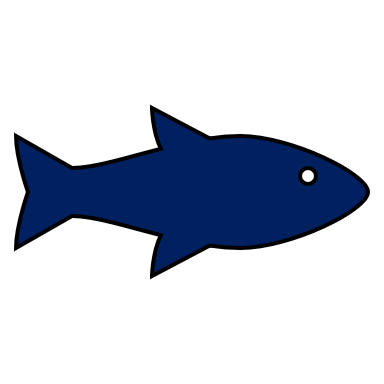 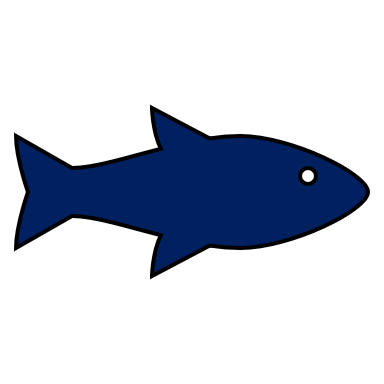 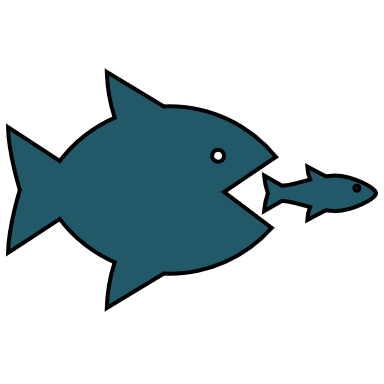 Η Βιομηχανία Τροφίμων
Οι αναλυτικές πληροφορίες πρέπει να λαμβάνονται, να αξιολογούνται, και να ενσωματώνονται με άλλες πληροφορίες σχετικά με το σύστημα τροφίμων για την αντιμετώπιση προβλημάτων που σχετίζονται με την ποιότητα.

 Η λήψη κατάλληλων αποφάσεων εξαρτάται από την ύπαρξη γνώσης των αναλυτικών μεθόδων και εξοπλισμού που χρησιμοποιείται για τη λήψη των δεδομένων που σχετίζονται με τα ποιοτικά χαρακτηριστικά (Nielsen, 2009).
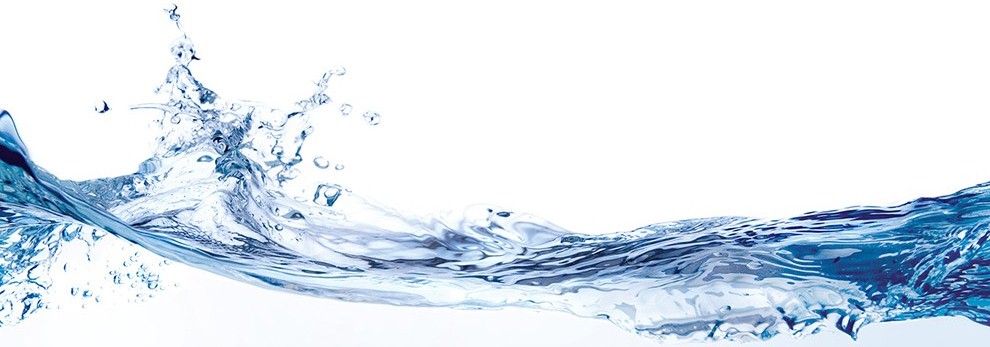 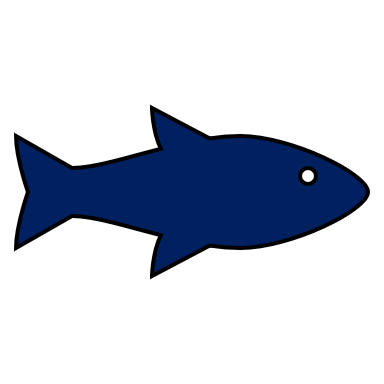 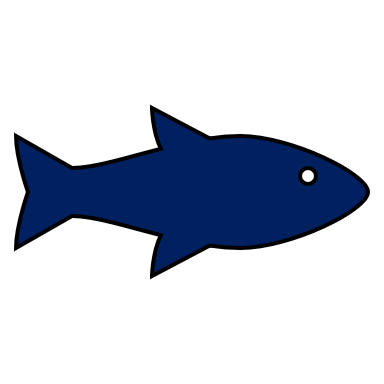 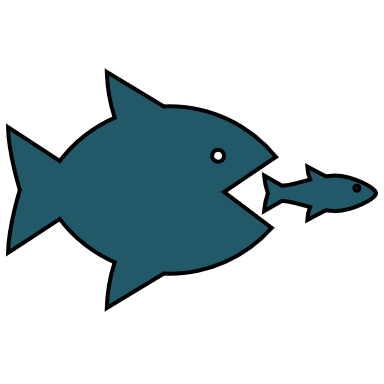 Η Βιομηχανία Τροφίμων
Οι εργαζόμενοι στη Βιομηχανία τροφίμων [στα τμήματα ανάπτυξης και έρευνας, R & D (Research & Development)] θα πρέπει να σχεδιάζουν πειράματα στο προϊόν κατά τη διαδικασία της ανάπτυξης και για την αξιολόγηση των αποτελεσμάτων, θα πρέπει να γνωρίζει κανείς τις αρχές λειτουργίας και δυνατότητες των αναλυτικών μεθόδων που εφαρμόζονται σε κάθε περίπτωση (Nielsen, 2009).
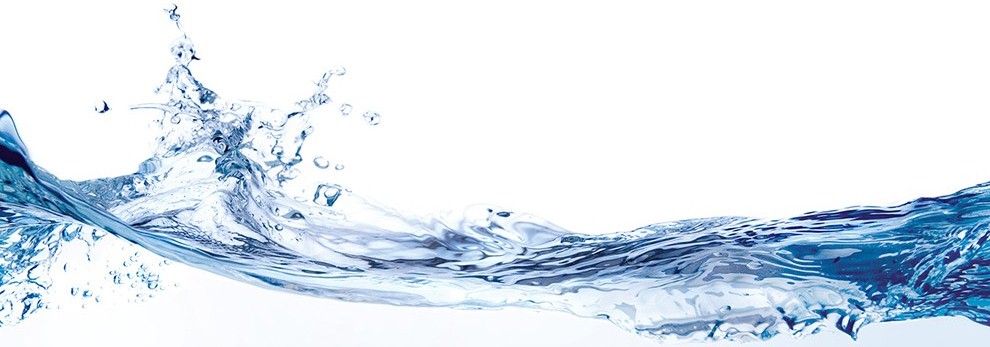 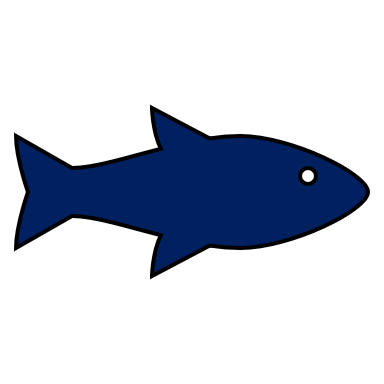 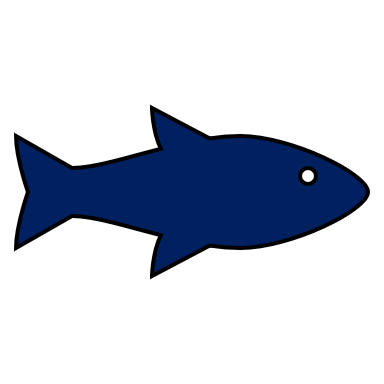 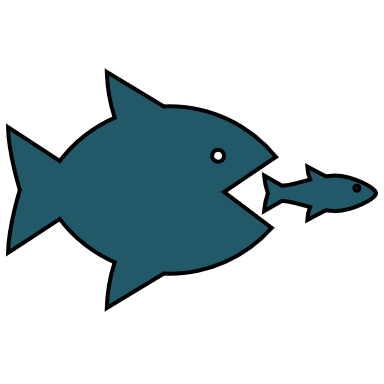 Η Βιομηχανία Τροφίμων
Με την ολοκλήρωση αυτών των πειραμάτων, θα πρέπει να αξιολογηθούν κριτικά τα αναλυτικά δεδομένα που συλλέχθηκαν και να καθοριστεί εάν χρειάζεται αναμόρφωση του προϊόντος ή για ποια μέρη της διαδικασίας πρέπει να τροποποιηθούν μελλοντικές δοκιμές.

    Παρόμοια είναι η κατάσταση και στη ρητορική του ερευνητικού εργαστηρίου, όπου υπάρχει γνώση των αναλυτικών τεχνικών που είναι απαραίτητες για το σχεδιασμό πειραμάτων και την αξιολόγηση των δεδομένων που λαμβάνονται, τα οποία και καθορίζουν το επόμενο σύνολο πειραμάτων που θα διεξαχθεί (Nielsen, 2009).
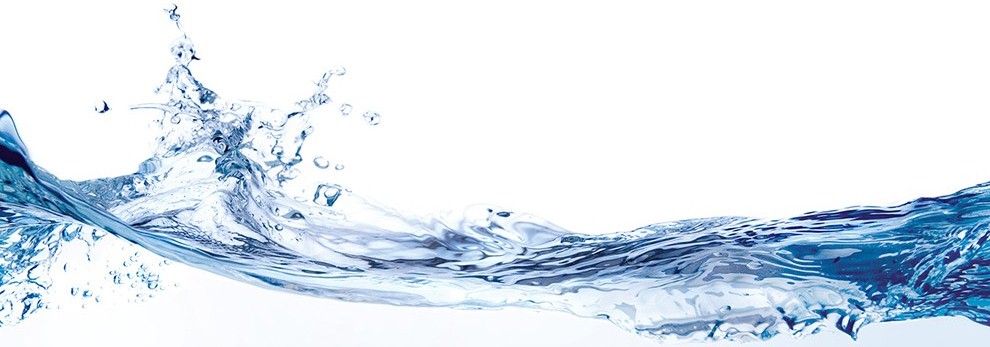 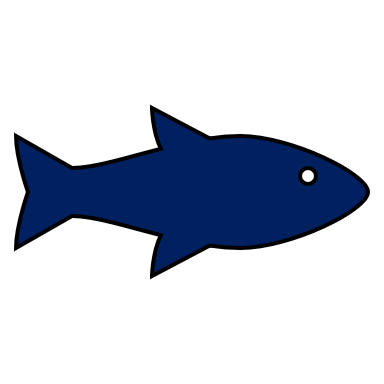 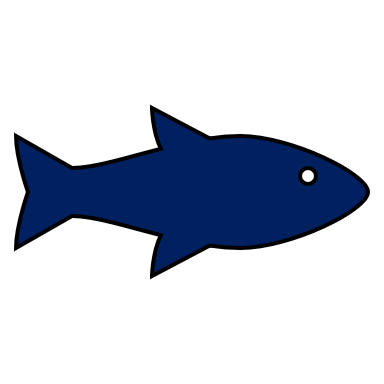 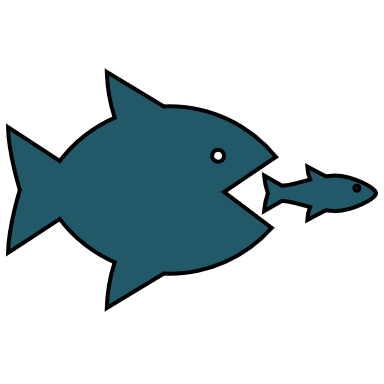 Κυβερνητικοί Κανονισμοί και Διεθνή Πρότυπα και Πολιτικές
Για την αποτελεσματική εμπορία ασφαλών, υψηλής ποιότητας τροφίμων σε μια εθνική και παγκόσμια αγορά, οι εταιρείες τροφίμων πρέπει να δώσουν μεγαλύτερη προσοχή στους κυβερνητικούς κανονισμούς και κατευθυντήριες γραμμές και στις πολιτικές και τα πρότυπα των διεθνών οργανισμών.

Οι επιστήμονες τροφίμων πρέπει να γνωρίζουν αυτούς τους κανονισμούς, τις κατευθυντήριες γραμμές και τις πολιτικές που σχετίζονται με την ασφάλεια και την ποιότητα των τροφίμων και πρέπει να γνωρίζουν τις εφαρμογές της ανάλυσης τροφίμων.
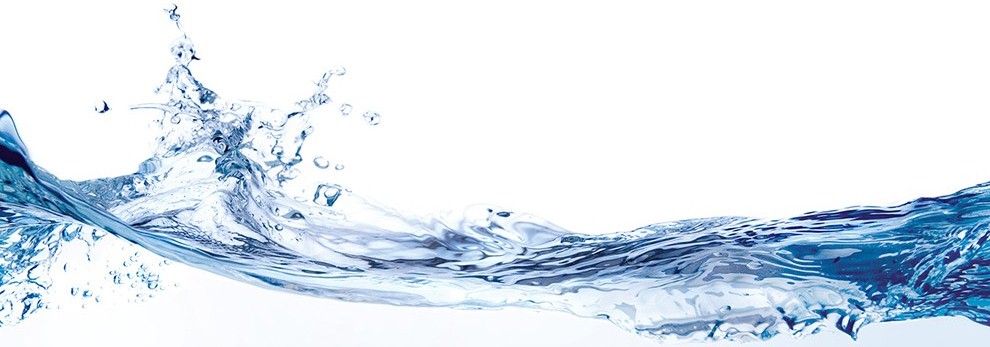 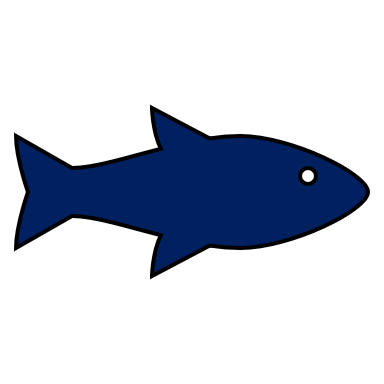 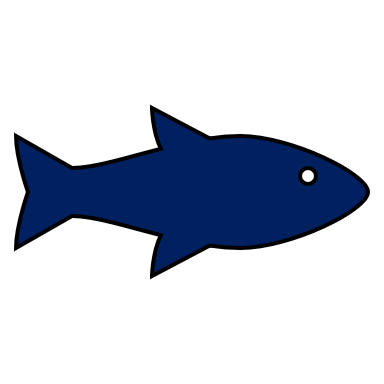 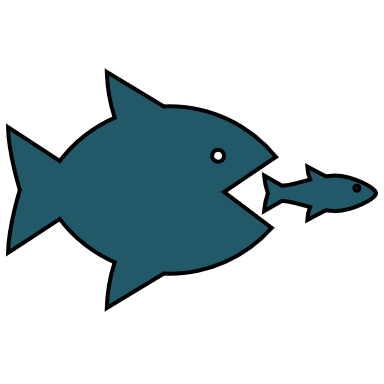 Κυβερνητικοί Κανονισμοί και Διεθνή Πρότυπα και Πολιτικές
Οι κυβερνητικοί κανονισμοί και οι κατευθυντήριες γραμμές στις ΗΠΑ σχετικά με την ανάλυση τροφίμων περιλαμβάνουν τους κανονισμούς για:

 Την διατροφική επισήμανση, 
Τα υποχρεωτικά και εθελοντικά πρότυπα, 
Τους κανονισμούς καλής παρασκευαστικής πρακτικής (GMP, Good Manufacturing Practice) (τώρα ονομάζονται τρέχουσα καλή παρασκευαστική πρακτική στην παρασκευή συσκευασίας ή συγκράτησης ανθρώπινων τροφίμων, Current Good Manufacturing Practice in Manufacturing Packing, or Holding Human Food) και
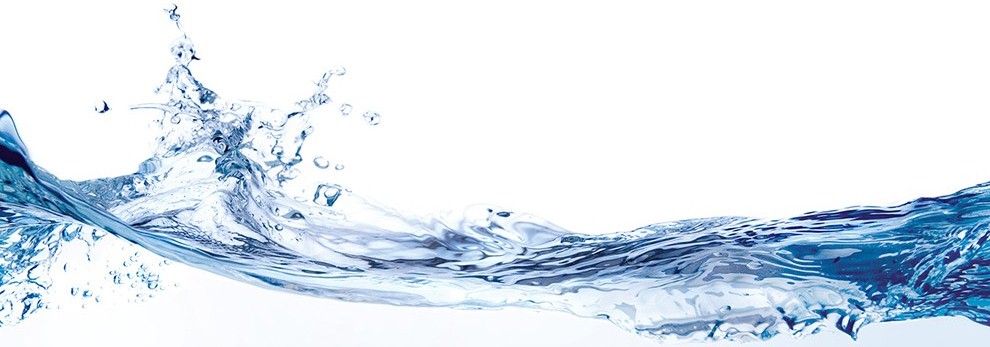 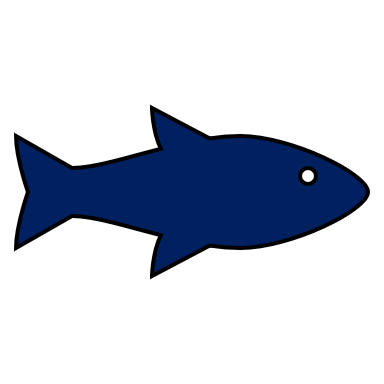 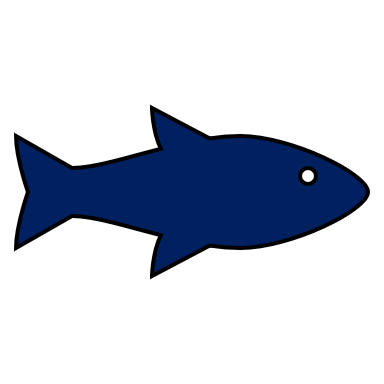 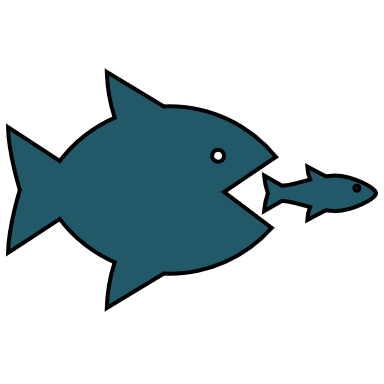 Κυβερνητικοί Κανονισμοί και Διεθνή Πρότυπα και Πολιτικές
Τα συστήματα ανάλυσης κινδύνων κριτικών σημείων ελέγχου (HACCP, Hazard Analysis Critical Control Point).

    Το σύστημα HACCP είναι ιδιαίτερα απαιτητικό από τις εταιρείες τροφίμων και από τις ελεγκτικές υπηρεσίες και τους πελάτες.

    Η ιδέα HACCP έχει υιοθετηθεί όχι μόνο από την Υπηρεσία Τροφίμων και Φαρμάκων των ΗΠΑ (FDA, Food and Drug Administration) και άλλους ομοσπονδιακούς οργανισμούς στις ΗΠΑ, αλλά και από την Επιτροπή του Κώδικα Τροφίμων και Ποτών (Codex Alimentarius), έναν διεθνή οργανισμό που έχει γίνει σημαντική δύναμη στο παγκόσμιο εμπόριο τροφίμων (Nielsen, 2009).
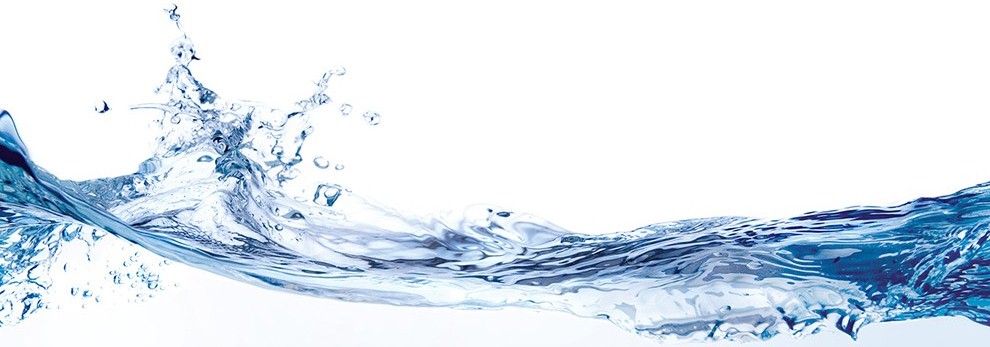 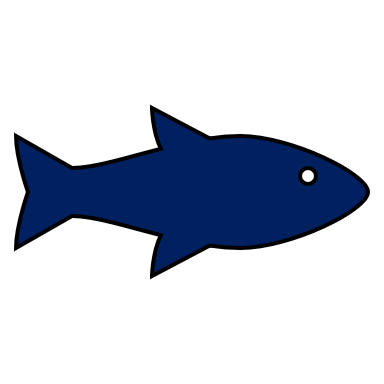 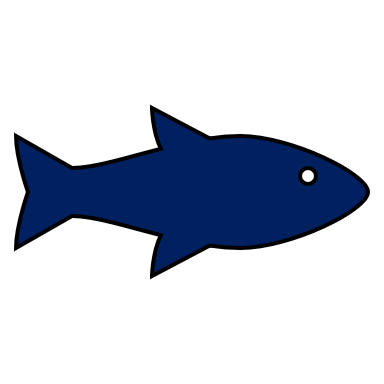 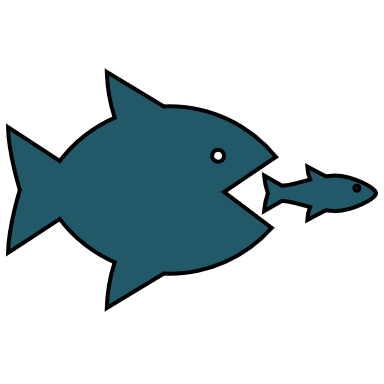 Κυβερνητικοί Κανονισμοί και Διεθνή Πρότυπα και Πολιτικές
Η επιτροπή του Κώδικα Τροφίμων και Ποτών μαζί με άλλους οργανισμούς, δραστηριοποιούνται στην ανάπτυξη διεθνών προτύπων και πρακτικών ασφάλειας σχετικές με την ανάλυση τροφίμων που επηρεάζουν την εισαγωγή και εξαγωγή των ακατέργαστων γεωργικών προϊόντων και επεξεργασμένων προϊόντων διατροφής παρέχοντας στους καταναλωτές προϊόντα υψηλής ποιότητας και προστιθέμενης αξίας (Nielsen, 2009).
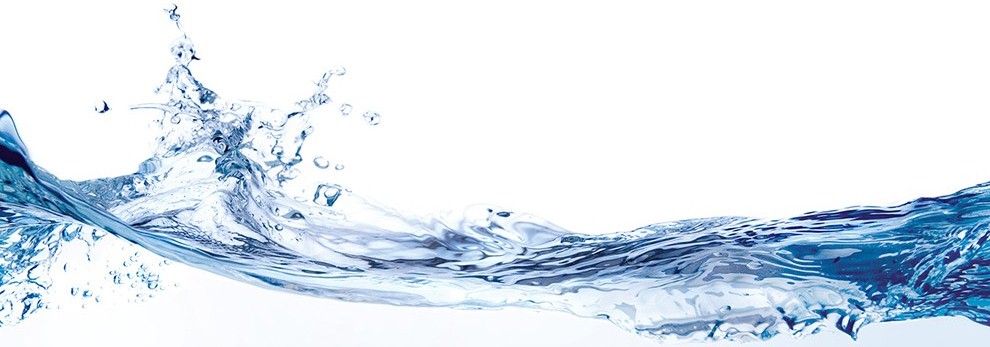 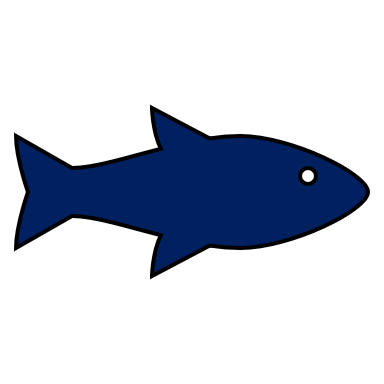 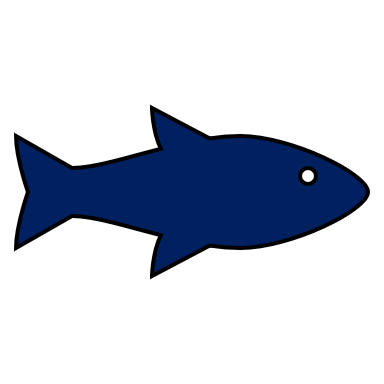 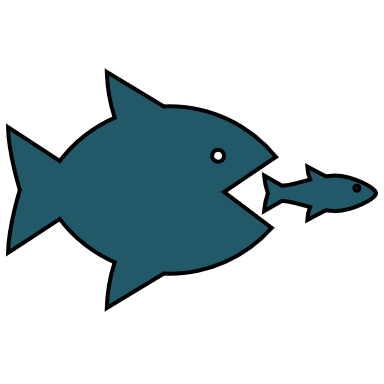 Χημική σύσταση τροφίμων φυτικής και ζωικής προέλευσης
Η χημική σύσταση των τροφίμων είναι συχνά ένας σημαντικός παράγοντας για τον καθορισμό της ποιότητας, της εμπορευσιμότητας και της τιμής ενός τροφίμου.

 Οι κρατικοί φορείς που αγοράζουν τρόφιμα για ειδικά προγράμματα βασίζονται συχνά σε λεπτομερείς προδιαγραφές που περιλαμβάνουν πληροφορίες για τη σύσταση  των τροφίμων (Nielsen, 2009).
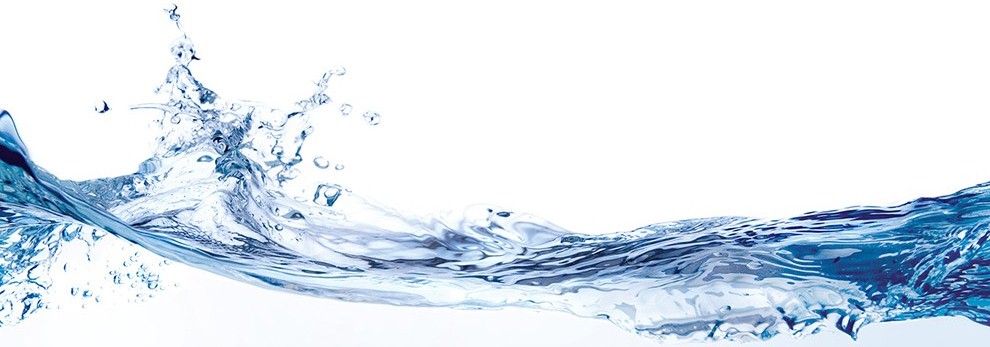 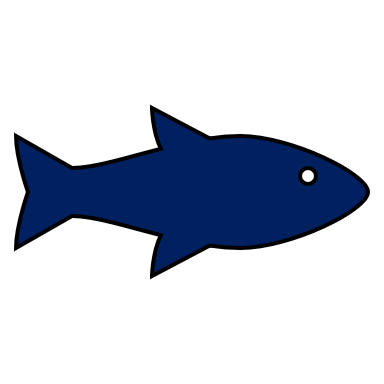 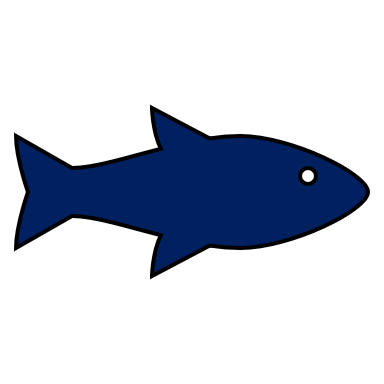 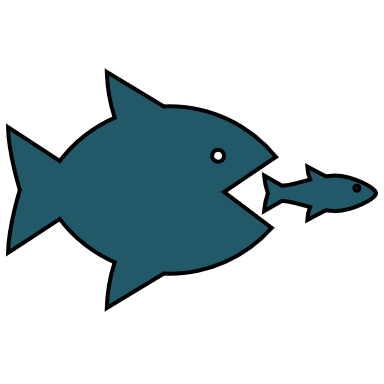 Χημική Ανάλυση Τροφίμων Φυτικής και Ζωικής Προέλευσης
Η χημική ανάλυση των τροφίμων είναι ένα σημαντικό μέρος του προγράμματος διασφάλισης ποιότητας στην επεξεργασία τροφίμων, από συστατικά και πρώτες ύλες, μέσω επεξεργασίας, στα τελικά προϊόντα (Multon, 1995; linden & Hurst, 1996; Multon et al., 1997; Alli, 2003; Vasconcellos,2004).

    Η χημική ανάλυση είναι επίσης σημαντική για τη διαμόρφωση και την ανάπτυξη νέων προϊόντων, την αξιολόγηση νέων διαδικασιών για την παρασκευή προϊόντων τροφίμων και τον εντοπισμό της πηγής των προβλημάτων με τα μη αποδεκτά προϊόντα (Πίνακας 1).
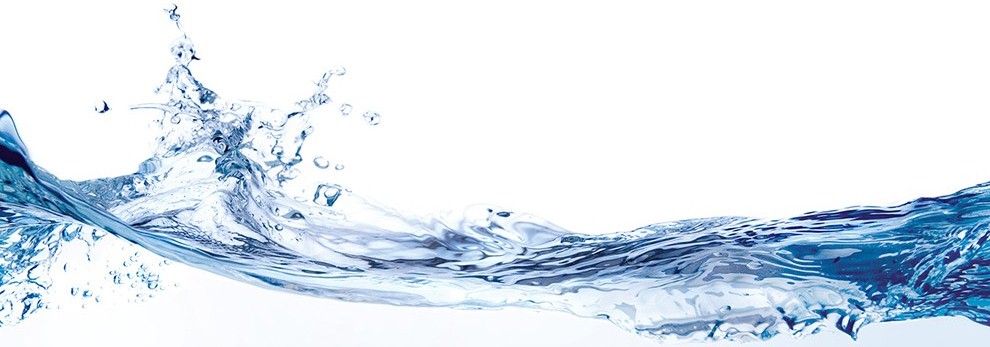 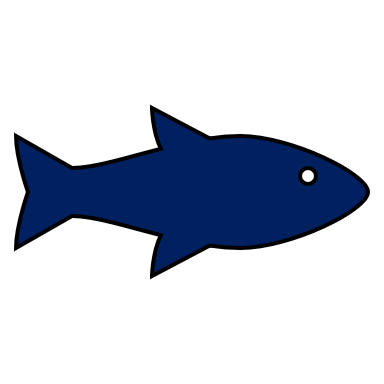 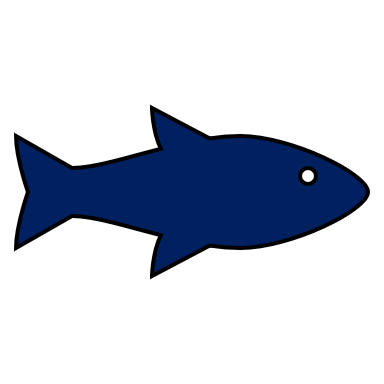 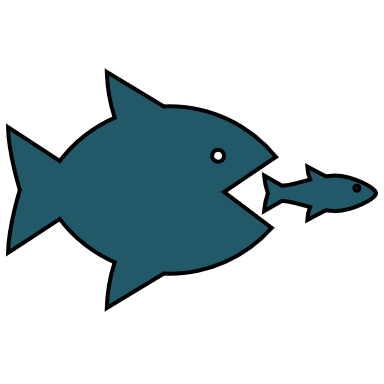 Χημική Ανάλυση Τροφίμων Φυτικής και Ζωικής Προέλευσης
Για κάθε τύπο προϊόντος που πρόκειται να αναλυθεί, μπορεί να είναι απαραίτητο να προσδιοριστεί είτε ένα μόνο είτε πολλά συστατικά.

 Η φύση του δείγματος και ο τρόπος με τον οποίο θα χρησιμοποιηθούν οι ληφθείσες πληροφορίες μπορεί να υπαγορεύουν τη συγκεκριμένη μέθοδο ανάλυσης (Nielsen et al., 2009;Karabagias et al., 2020a).
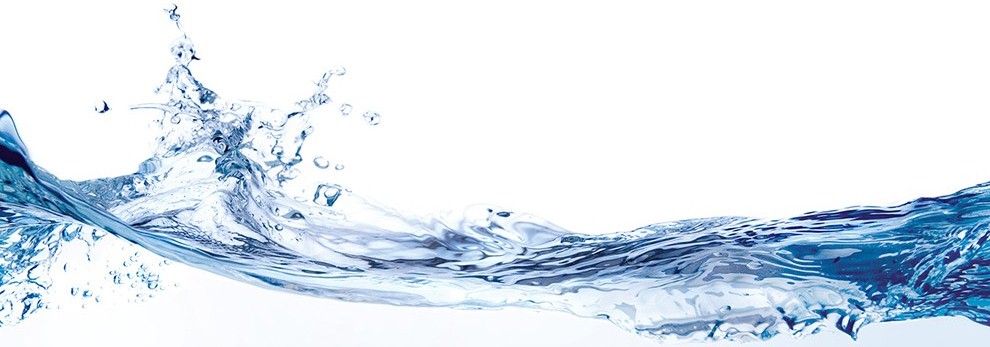 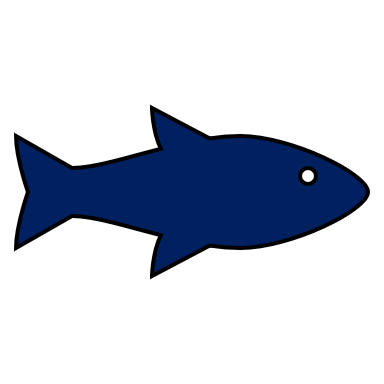 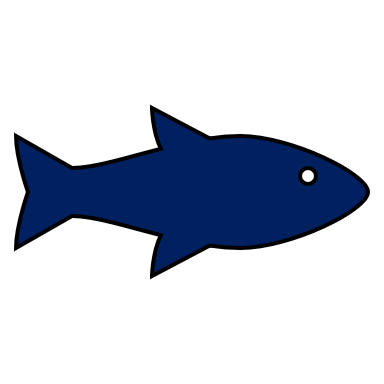 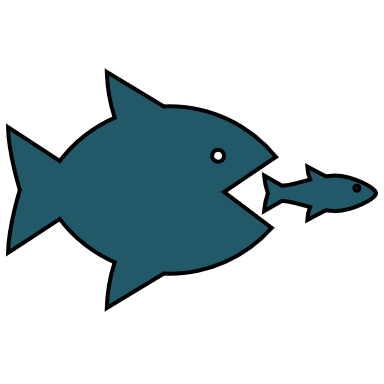 Χημική Ανάλυση Τροφίμων Φυτικής και Ζωικής Προέλευσης
Για παράδειγμα, τα δείγματα ελέγχου διεργασίας αναλύονται συνήθως με γρήγορες μεθόδους, ενώ οι πληροφορίες θρεπτικής αξίας για τη διατροφική επισήμανση γενικά απαιτούν τη χρήση πιο χρονοβόρων μεθόδων ανάλυσης που εγκρίνονται από επιστημονικούς οργανισμούς.

 Κρίσιμες ερωτήσεις, συμπεριλαμβανομένων αυτών που αναφέρονται στον Πίνακα 1 που ακολουθεί, μπορούν να απαντηθούν αναλύοντας διάφορους τύπους δειγμάτων σε ένα σύστημα επεξεργασίας τροφίμων.
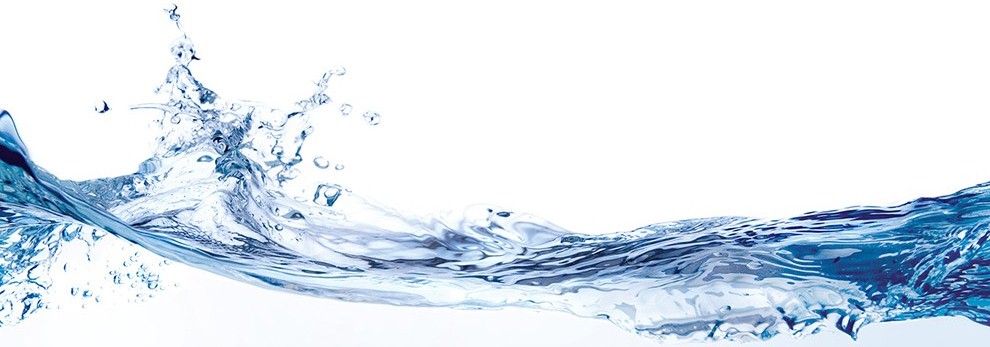 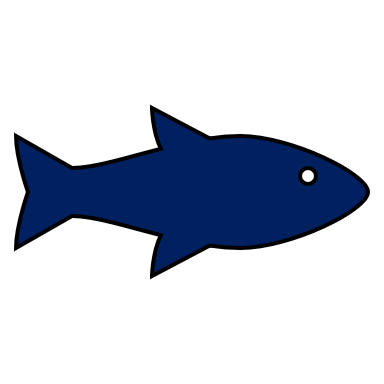 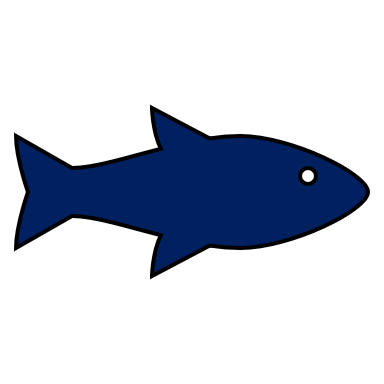 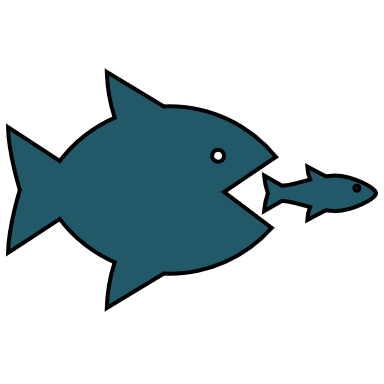 Χημική Ανάλυση Τροφίμων Φυτικής και Ζωικής Προέλευσης
Πίνακας 1. Τύποι δειγμάτων που αναλύονται σε πρόγραμμα διασφάλισης ποιότητας για προϊόντα διατροφής (Pearson, 1973; Pomeranz & Meloan, 1994).
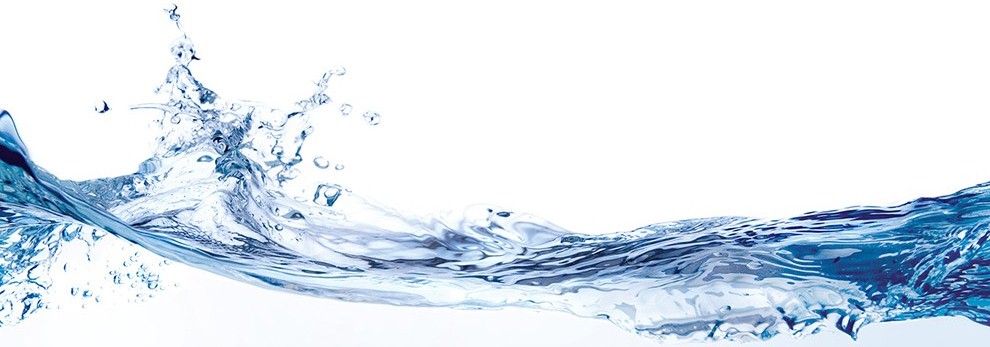 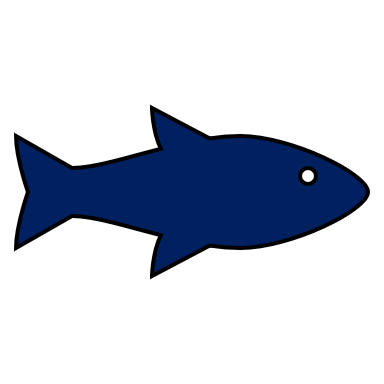 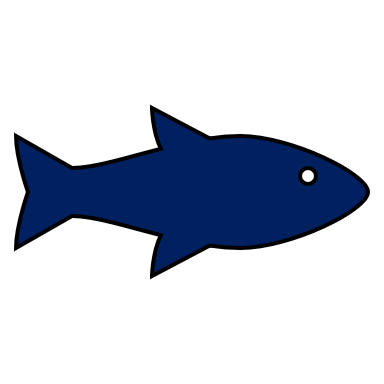 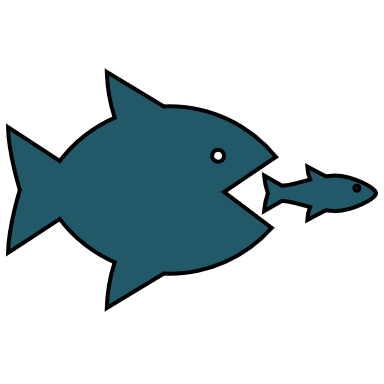 Χημική Ανάλυση Τροφίμων Φυτικής και Ζωικής Προέλευσης
Πίνακας 1 (συνέχεια).
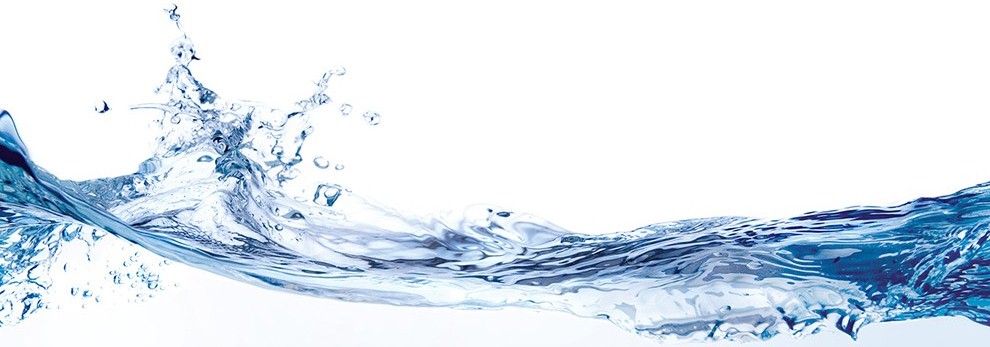 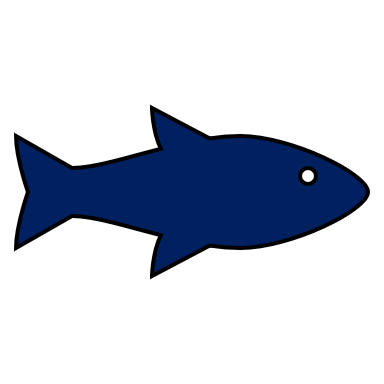 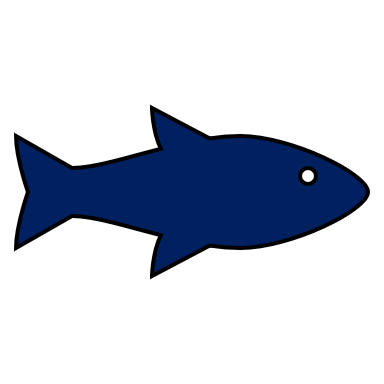 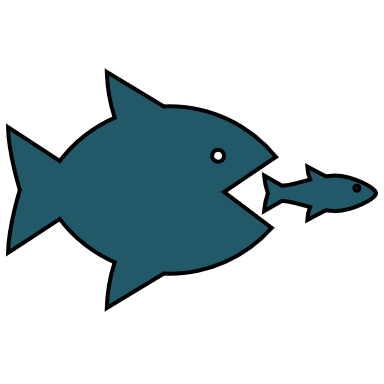 Χημική Ανάλυση Τροφίμων Φυτικής και Ζωικής Προέλευσης
Πίνακας 1 (συνέχεια).
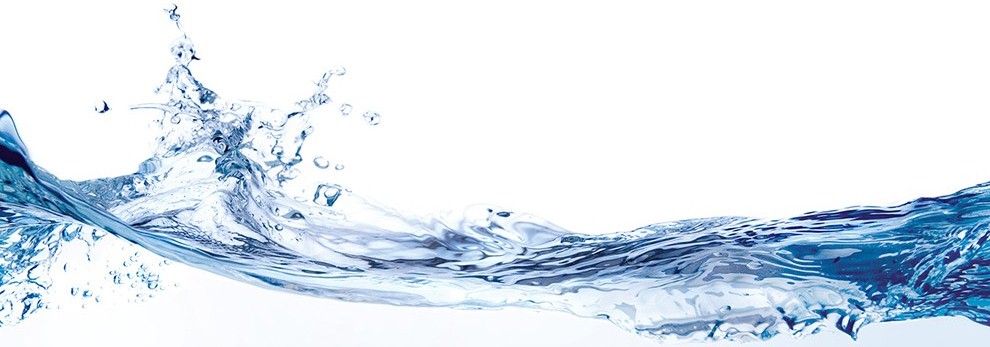 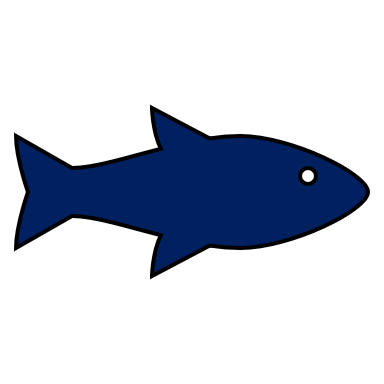 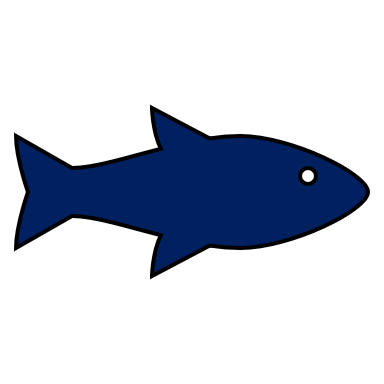 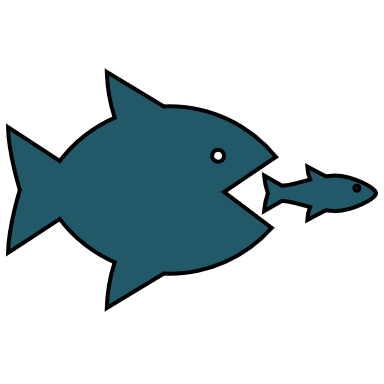 Χημική Ανάλυση Τροφίμων
Πίνακας 1 (συνέχεια).
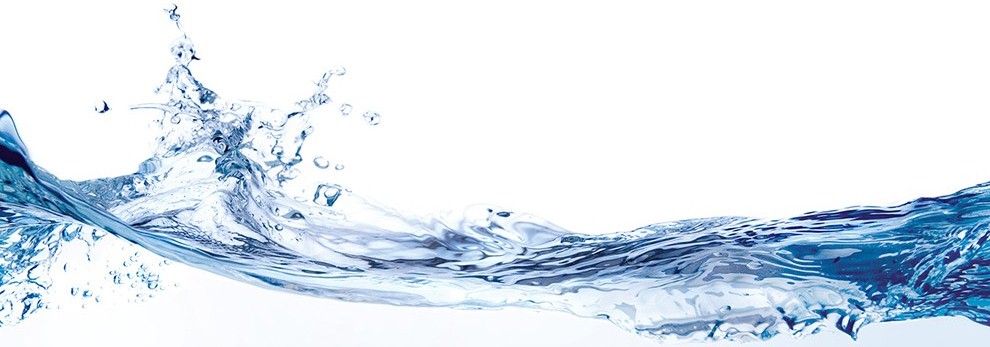 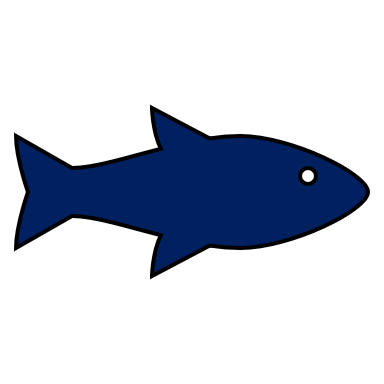 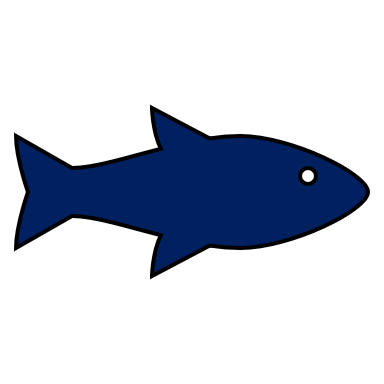 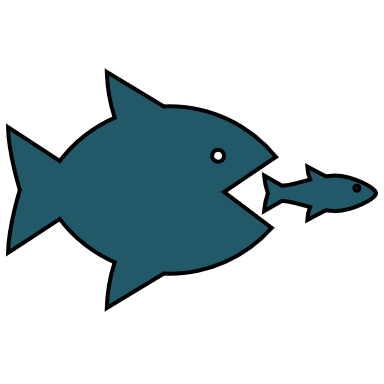 Χημική Ανάλυση Τροφίμων Φυτικής και Ζωικής Προέλευσης
Η ορθή πρακτική της επιλογής της χημικής ανάλυσης των τροφίμων μπορεί να ακολουθήσει το ακόλουθο σχήμα (Σχήμα 1).




Σκοπός της ανάλυσης             Χαρακτηριστικά των μεθόδων 
                                                επιλογής                                                       Ενώσεις/συστατικά ενδιαφέροντος



Εφαρμογές: 
Επιλογή συγκεκριμένης μεθόδου για την ανάλυση συγκεκριμένου συστατικού/χαρακτηριστικού σε συγκεκριμένο τρόφιμο


Σχήμα 1. Επιλογή μεθόδου χημικής ανάλυσης τροφίμων.
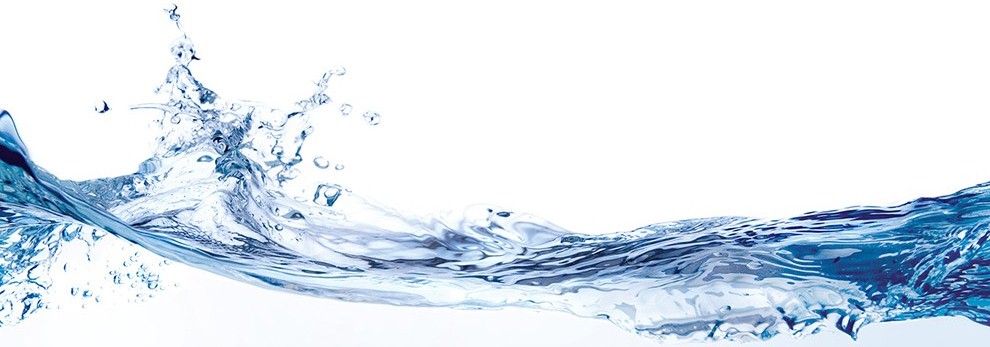 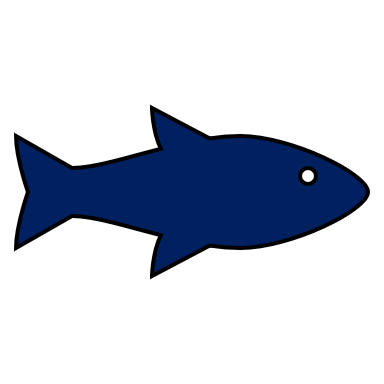 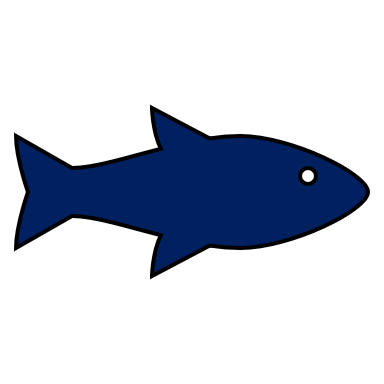 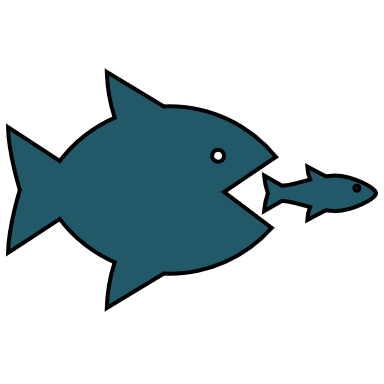 Βήματα στην ανάλυση των τροφίμων φυτικής και ζωικής προέλευσης
Επιλογή και προετοιμασία δείγματος
Κατά την ανάλυση δειγμάτων τροφίμων των τύπων που περιγράφηκαν προηγουμένως, όλα τα αποτελέσματα εξαρτώνται από τη λήψη ενός αντιπροσωπευτικού δείγματος και τη μετατροπή του δείγματος σε μια μορφή που μπορεί να αναλυθεί.

 Κανένα από τα δύο δεν είναι τόσο εύκολο όσο ακούγεται!

 Η δειγματοληψία και η προετοιμασία του δείγματος είναι υψίστης σημασίας.
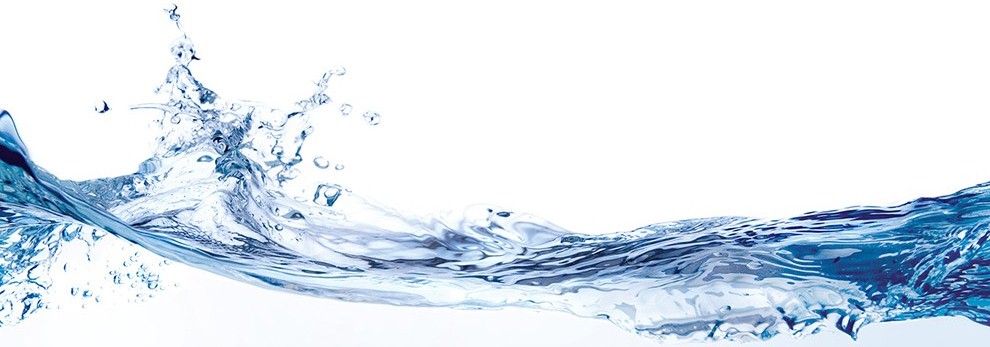 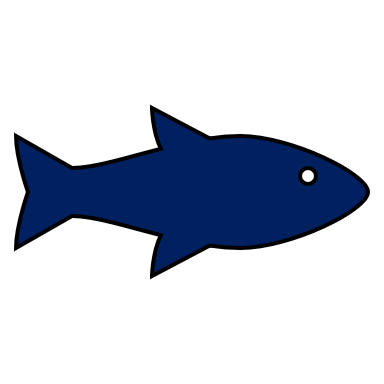 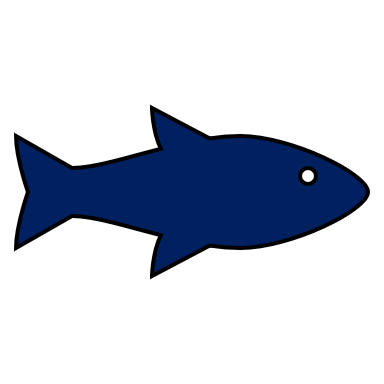 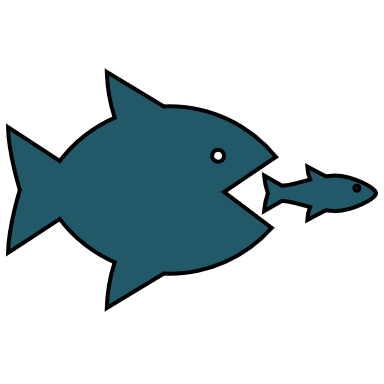 Βήματα στην ανάλυση των τροφίμων φυτικής και ζωικής προέλευσης
Η δειγματοληψία είναι το αρχικό σημείο για την ταυτοποίηση του δείγματος.

     Τα εργαστήρια ανάλυσης πρέπει να παρακολουθούν τα εισερχόμενα δείγματα και να μπορούν να αποθηκεύουν τα αναλυτικά δεδομένα από τις αναλύσεις.

      Αυτές οι αναλυτικές πληροφορίες συχνά αποθηκεύονται σε ένα εργαστηριακό σύστημα διαχείρισης πληροφοριών (LIMS, Laboratory Information Management System) το οποίο είναι ένα πρόγραμμα βάσης δεδομένων υπολογιστή (Nielsen, 2009).
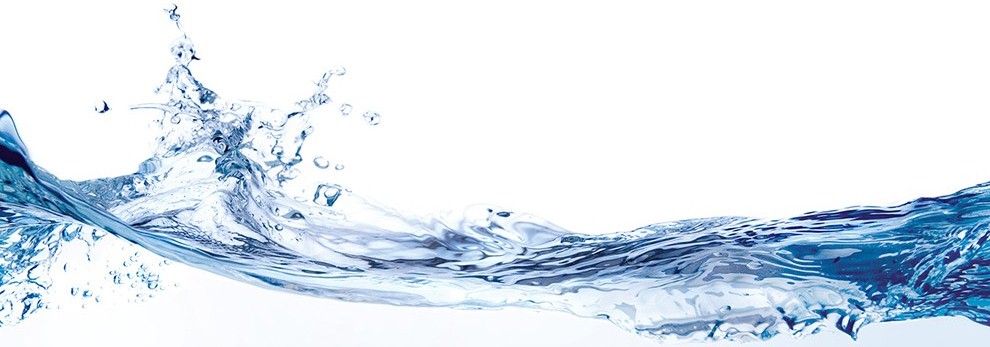 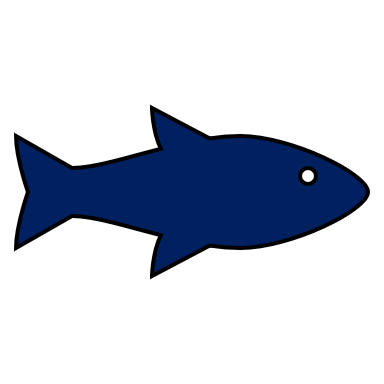 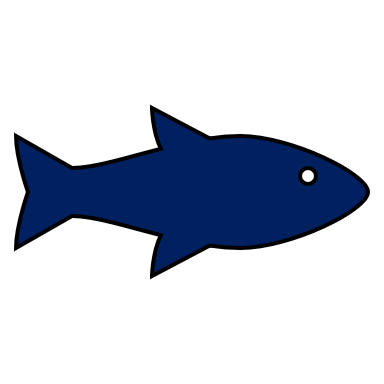 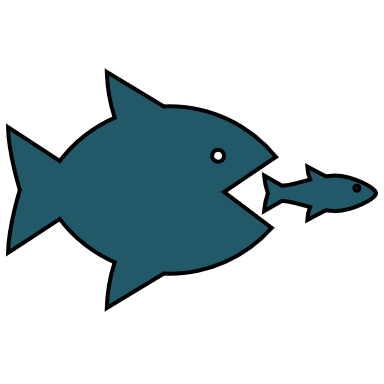 Βήματα στην ανάλυση των τροφίμων φυτικής και ζωικής προέλευσης
2. Εκτέλεση της ανάλυσης
Η εκτέλεση της ανάλυσης είναι μοναδική για κάθε συστατικό ή χαρακτηριστικό που πρόκειται να αναλυθεί/προσδιοριστεί και μπορεί να είναι μοναδική για έναν συγκεκριμένο τύπο τροφίμου.

Επίσης, πρέπει να σημειωθεί ότι πολλές αναλυτικές μέθοδοι/τεχνικές χρησιμοποιούν αυτοματοποιημένα όργανα, συμπεριλαμβανομένων των αυτόματων δειγματοληπτών και της ρομποτικής για την επιτάχυνση των αναλύσεων.
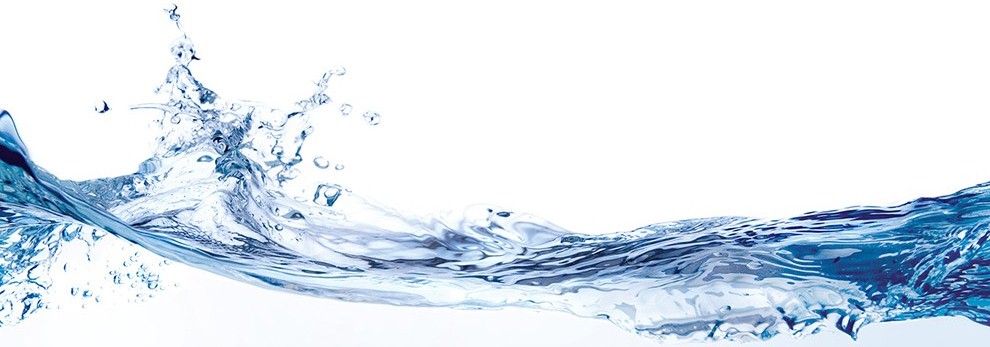 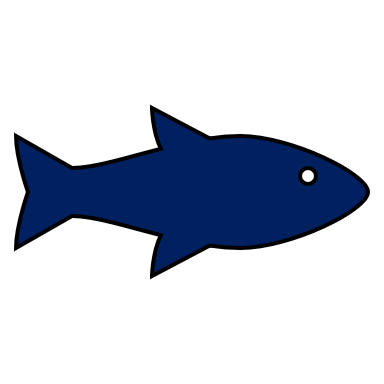 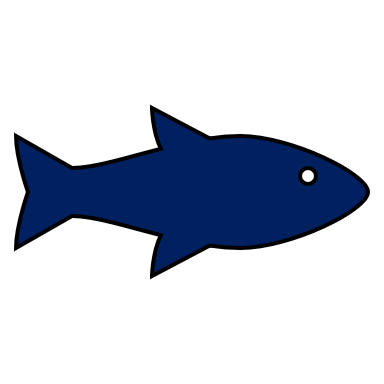 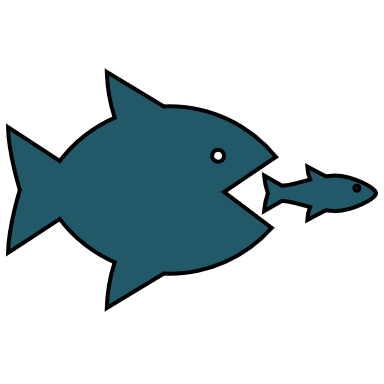 Βήματα στην ανάλυση των τροφίμων φυτικής και ζωικής προέλευσης
3. Υπολογισμοί και έκφραση των αποτελεσμάτων
Για να ληφθούν αποφάσεις και να ληφθούν μέτρα με βάση τα αποτελέσματα που προέκυψαν από την εκτέλεση της ανάλυσης που καθόρισε τη σύσταση ή τα ποιοτικά χαρακτηριστικά ενός τροφίμου (π.χ., εμφάνιση, οσμή, γεύση, υφή, κ.α.), πρέπει να γίνουν οι κατάλληλοι υπολογισμοί για τη σωστή ερμηνεία των δεδομένων.

 Χειρισμός δεδομένων (Data handling) είναι ο δόκιμος όρος που περιλαμβάνει σημαντικές στατιστικές αρχές με βάση εποπτευόμενες (supervised) και μη εποπτευόμενες (unsupervised) στατιστικές τεχνικές (Karabagias et al., 2020b).
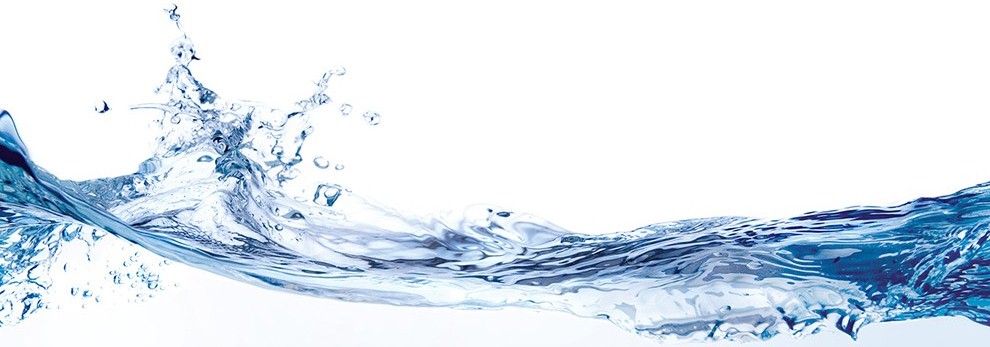 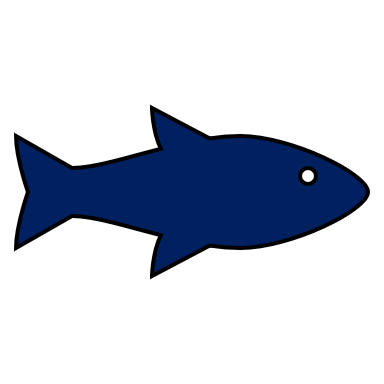 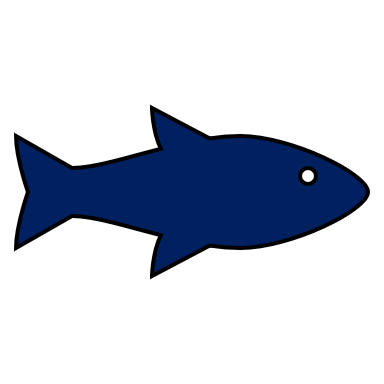 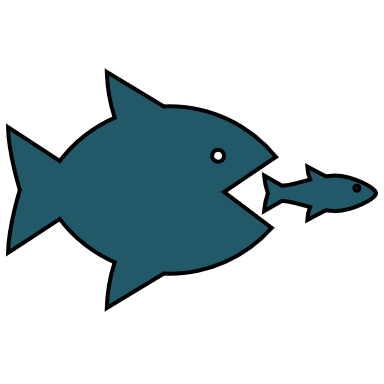 Βήματα στην ανάλυση των τροφίμων φυτικής και ζωικής προέλευσης
Για να βασιστούν επιτυχώς οι αποφάσεις στα αποτελέσματα οποιασδήποτε ανάλυσης, πρέπει κανείς να εκτελέσει σωστά και τα τρία βασικά βήματα της ανάλυσης:

επιλογή και προετοιμασία δειγμάτων, 

(2) εκτέλεση της ανάλυσης,

(3) υπολογισμός και ερμηνεία των αποτελεσμάτων (Nielsen, 2009).
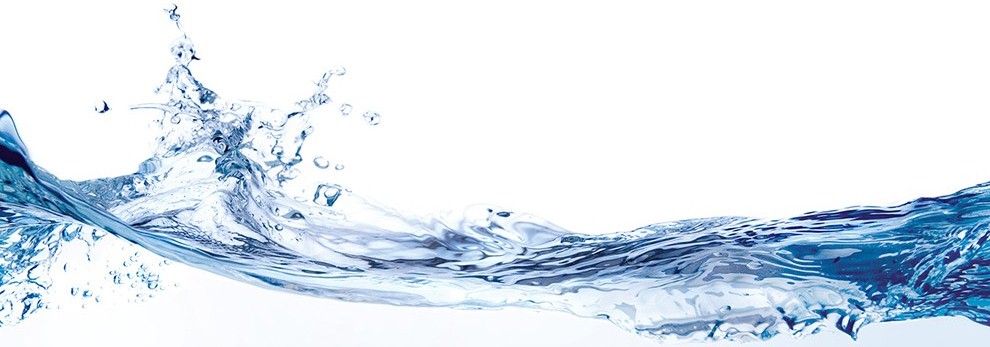 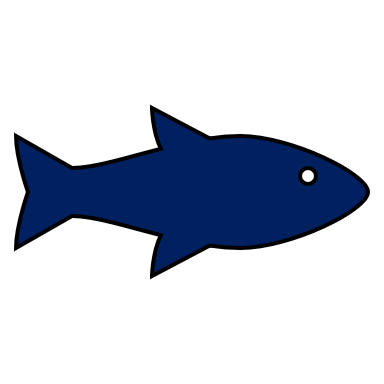 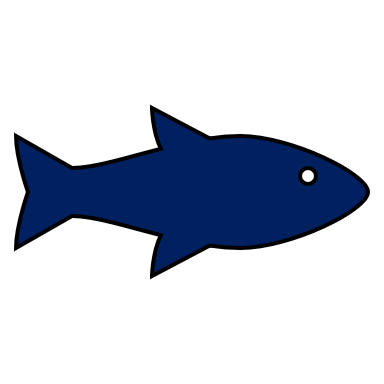 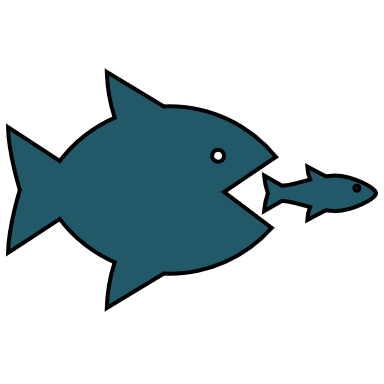 Βήματα στην ανάλυση των τροφίμων φυτικής και ζωικής προέλευσης
Η επιλογή της μεθόδου ανάλυσης βασίζεται συνήθως στα εξής:

 στον στόχο της ανάλυσης, 
τα χαρακτηριστικά της ίδιας της μεθόδου (π.χ. ειδικότητα, ακρίβεια, αξιοπιστία, ταχύτητα, 
στο κόστος εξοπλισμού και την εκπαίδευση του προσωπικού, 
το σχετικό τρόφιμο που πρόκειται να αναλυθεί (Nielsen, 2009).
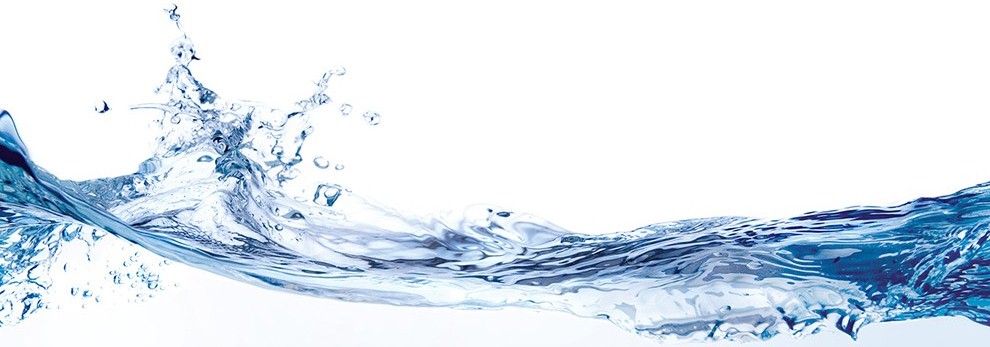 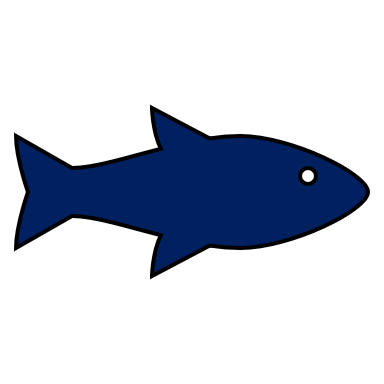 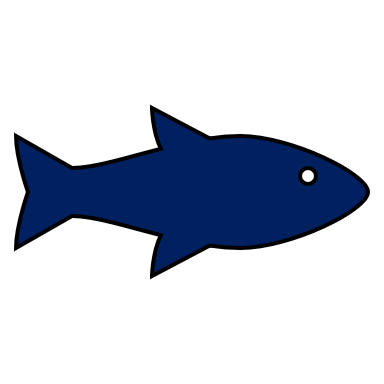 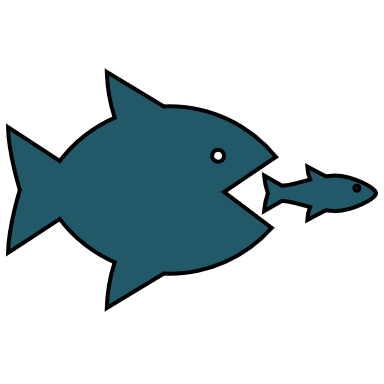 Βήματα στην ανάλυση των τροφίμων φυτικής και ζωικής προέλευσης
Η επικύρωση της μεθόδου είναι σημαντική, όπως και η χρήση προτύπων υλικά αναφοράς για την εξασφάλιση ποιοτικών αποτελεσμάτων.

 Οι γρήγορες μέθοδοι που χρησιμοποιούνται για την αξιολόγηση της ποιότητας σε μια μονάδα παραγωγής μπορεί να είναι λιγότερο ακριβείς αλλά πολύ πιο γρήγορες από τις επίσημες μεθόδους που χρησιμοποιούνται για τη διατροφική επισήμανση (Nielsen, 2009).
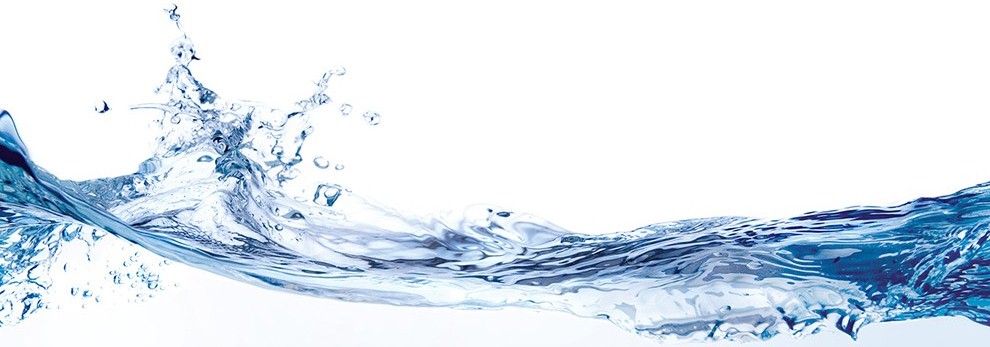 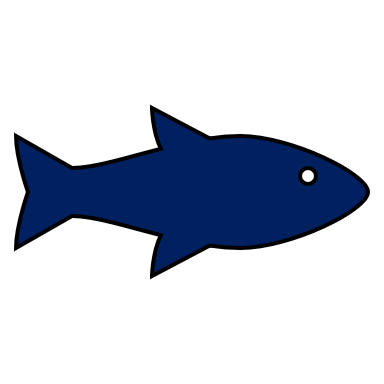 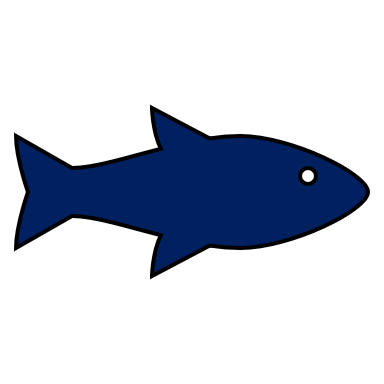 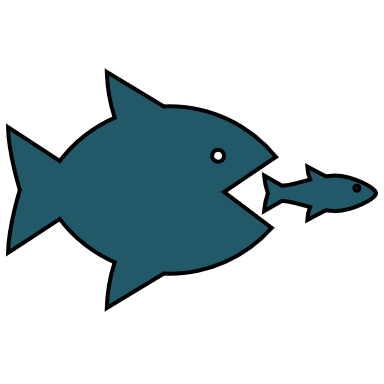 Βήματα στην ανάλυση των τροφίμων φυτικής και ζωικής προέλευσης
Εγκεκριμένες μέθοδοι για τις χημικές αναλύσεις τροφίμων έχουν συγκεντρωθεί και δημοσιευτεί από τους AOAC International, AACC International, AOCS και ορισμένους άλλους μη κερδοσκοπικούς επιστημονικούς οργανισμούς.

Αυτές οι μέθοδοι επιτρέπουν τη σύγκριση των αποτελεσμάτων μεταξύ διαφορετικών εργαστηρίων και την αξιολόγηση νέων ή πιο γρήγορων διαδικασιών με γνώμονα την παροχή αξιόπιστων αναλύσεων που θα αντιπροσωπεύουν κατά τα μέγιστο τη σύσταση των προϊόντων ενδιαφέροντος.
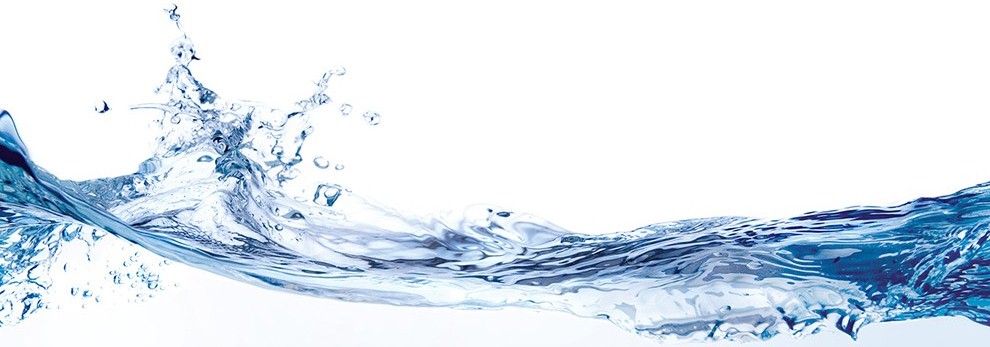 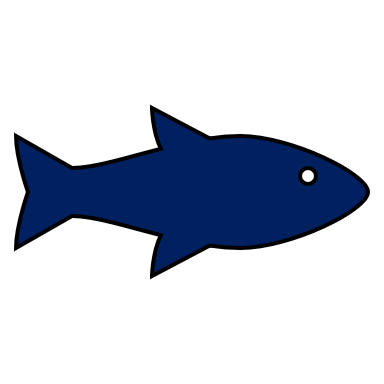 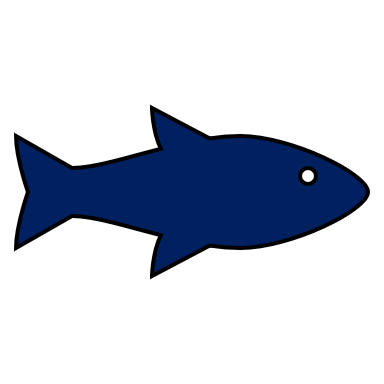 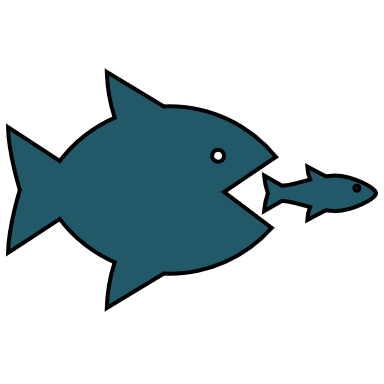 Ενόργανες Τεχνικές Ανάλυσης αύξησης της προστιθέμενης αξίας προϊόντων
Πέρα από τις συμβατικές φυσικοχημικές μεθόδους ανάλυσης τροφίμων που αναφέρθηκαν προηγουμένως, υπάρχουν και οι ενόργανες τεχνικές ανάλυσης η οποίες έχουν μεγαλύτερη εκλεκτικότητα ως προς το συστατικό ή τα συστατικά των τροφίμων που μας ενδιαφέρουν

Οι τεχνικές αυτές κατηγοριοποιούνται σε:

Χρωματογραφικές
Φασματοφωτομετρικές
Φασματοσκοπικές
Μοριακές
Ηλεκτροφορητικές, κ.α.
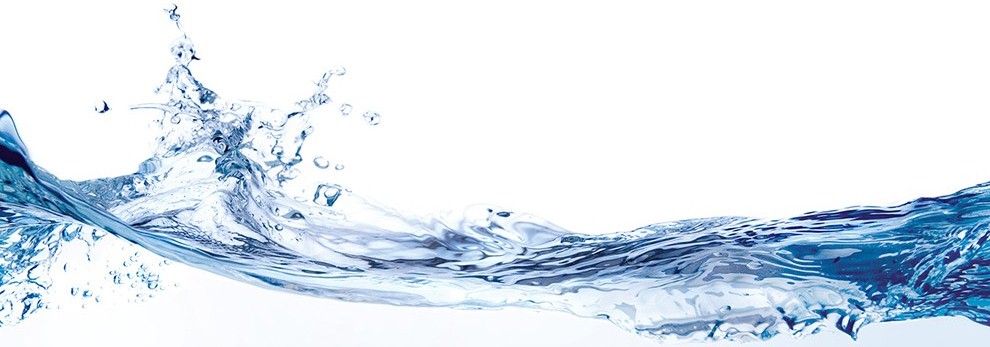 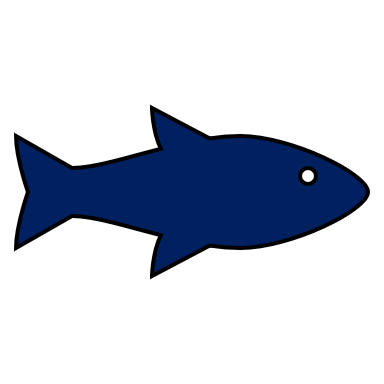 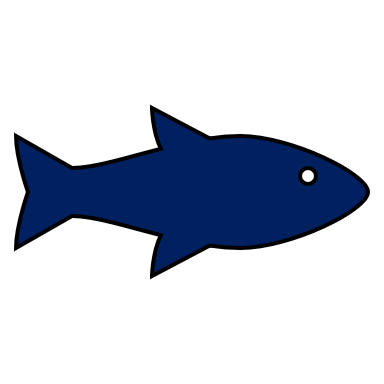 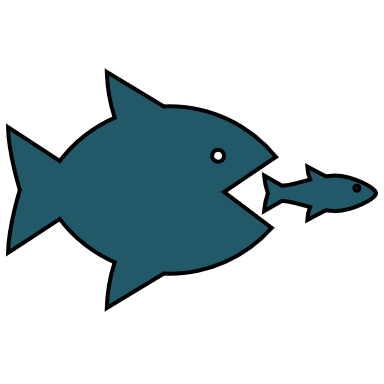 Ενόργανες Τεχνικές Ανάλυσης για την αύξηση της προστιθέμενης αξίας προϊόντων
Οι τεχνικές αυτές χαρακτηρίζονται από υψηλή επαναληψιμότητα, ακρίβεια, αξιοπιστία, έχουν χαμηλά όρια ανίχνευσης, είναι γρήγορες, ενώ σε κάποιες περιπτώσεις απαιτείται μικρή επεξεργασία του δείγματος και είναι μη καταστρεπτικές.

Οι τεχνικές αυτές τα τελευταία χρόνια χρησιμοποιούνται ευρέως για την ιχνηλασιμότητα και την αυθεντικότητα των τροφίμων φυτικής και ζωικής προέλευσης συντελώντας σημαντικά στην αύξηση της προστιθέμενης αξίας των προϊόντων (Karabagias et al., 2020c).
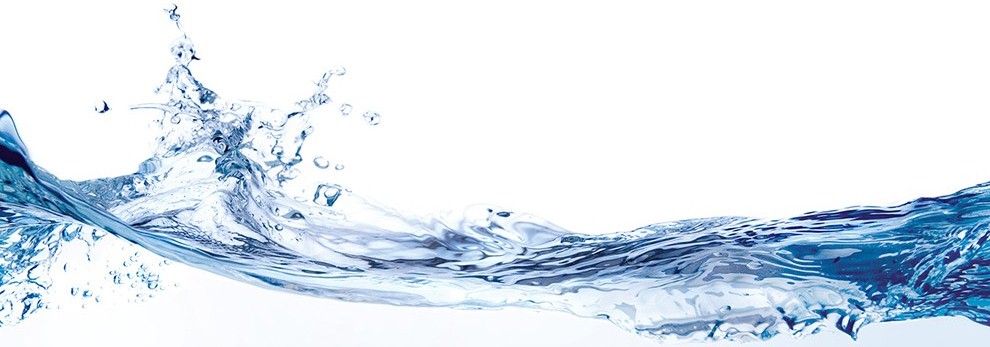 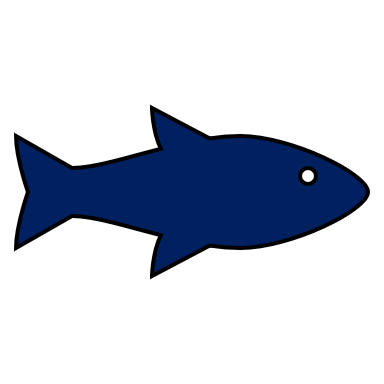 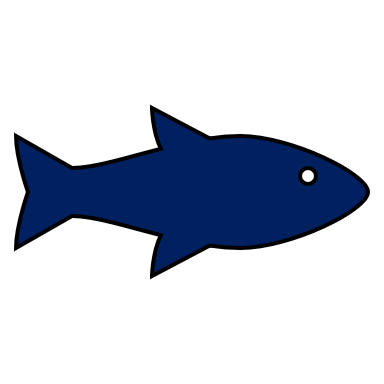 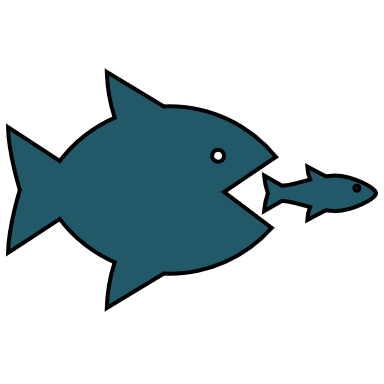 Ενόργανες Τεχνικές Ανάλυσης για την αύξηση της προστιθέμενης αξίας προϊόντων
Για παράδειγμα, τα τελευταία χρόνια παρατηρείται αύξηση της προστιθέμενης αξίας των ιχθυηρών και άλλων θαλασσινών προϊόντων.

 Μεταξύ αυτών και στα οστρακοειδή.

Τα οστρακοειδή περιλαμβάνουν τα φρέσκα ή κατεψυγμένα στρείδια, τις αχιβάδες και τα μύδια (Nielsen, 2009).
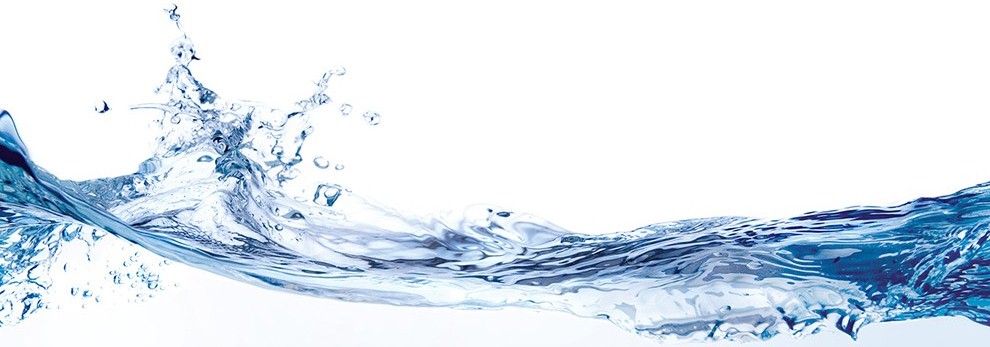 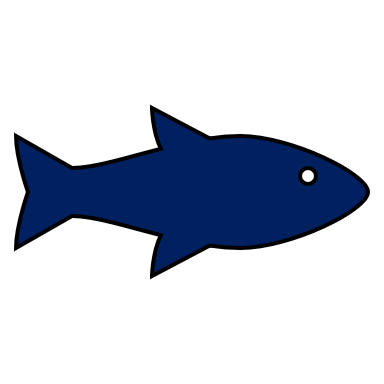 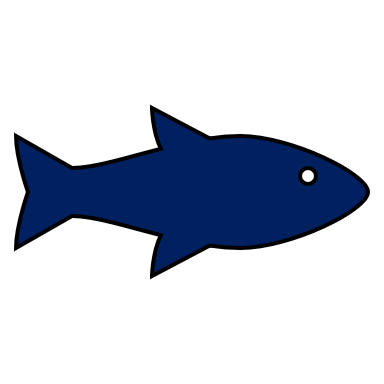 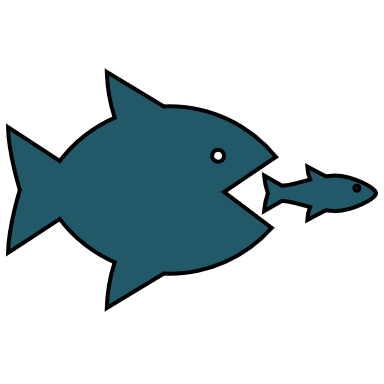 Ενόργανες Τεχνικές Ανάλυσης για την αύξηση της προστιθέμενης αξίας προϊόντων
Ωστόσο, η κατανάλωση κακής ποιότητας οστρακοειδών επιφέρει κινδύνους υγείας.

 Μπορεί να μεταδίδουν εντερικές ασθένειες όπως ο τυφοειδής πυρετός ή να ενεργούν ως φορείς φυσικών ή χημικών τοξινών.

Αυτό καθιστά πολύ σημαντικό να λαμβάνονται από μη μολυσμένα νερά και να αντιμετωπίζονται και να επεξεργάζονται με ορθές πρακτικές τηρώντας τα υγειονομικά και αναλυτικά πρωτόκολλα (Nielsen, 2009).
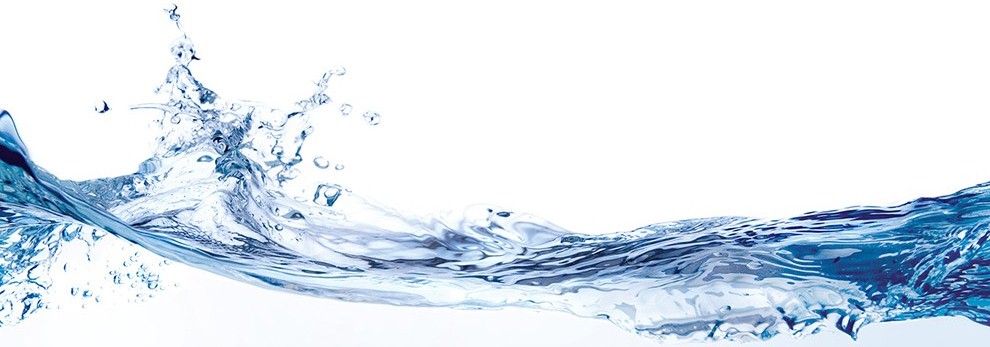 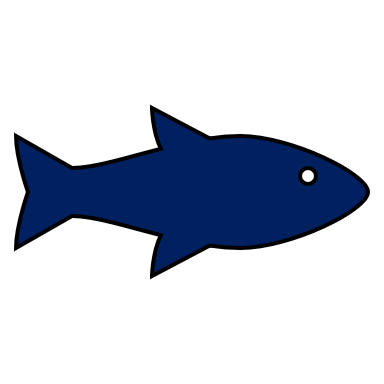 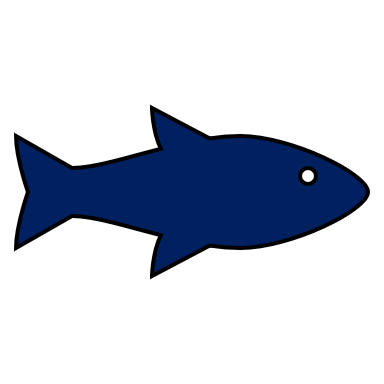 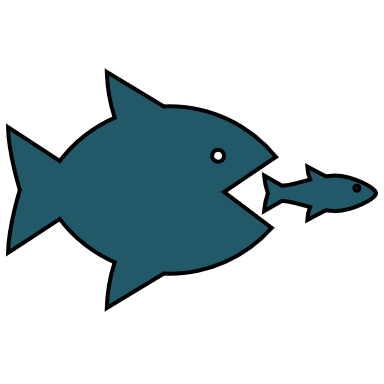 Οδηγίες από τον Παγκόσμιο Οργανισμό Τροφίμων
Η οδηγία του Παγκόσμιου Οργανισμού Τροφίμων και Φαρμάκων (FDA, 2022) έχει σκοπό να βοηθήσει τους μεταποιητές ιχθυηρών και αλιευτικών προϊόντων στην ανάπτυξη των σχεδίων τους για την ανάλυση κινδύνου κρίσιμο σημείο ελέγχου (HACCP).

 Οι μεταποιητές ιχθυηρών και προϊόντων αλιείας θα βρουν πληροφορίες σε αυτήν την οδηγία που θα τους βοηθήσει να εντοπίσουν τους κινδύνους που σχετίζονται με τα προϊόντα τους και να τους βοηθήσουν να διαμορφώσουν στρατηγικές ελέγχου.
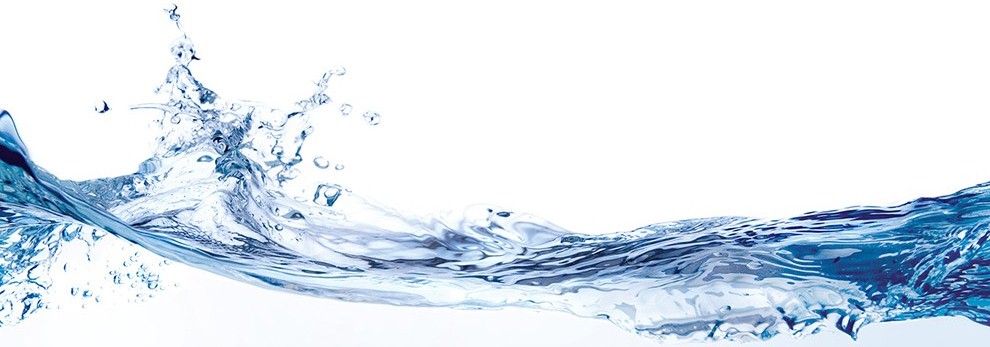 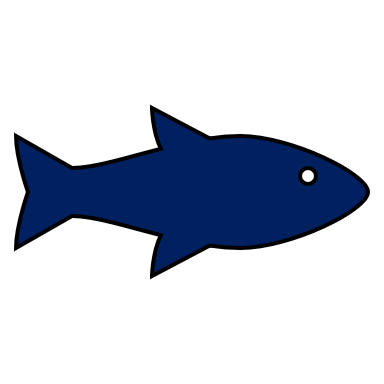 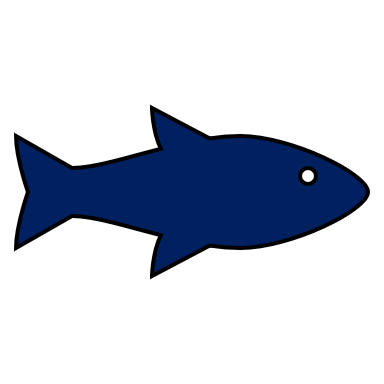 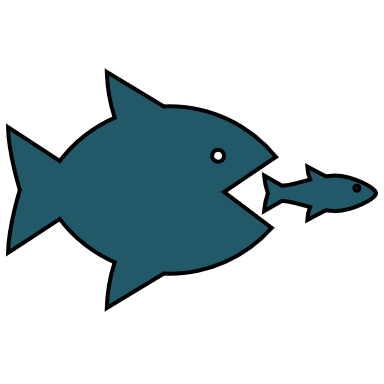 Οδηγίες από τον Παγκόσμιο Οργανισμό Τροφίμων
Επιπροσθέτως, η οδηγία αυτή θα βοηθήσει τους καταναλωτές και το κοινό, γενικά, να κατανοήσουν:

 την ασφάλεια των εμπορικών θαλασσινών όσον αφορά τους κινδύνους και τους ελέγχους στους οποίους υπόκεινται για την ποιοτική τους ακεραιότητα και 

την αύξηση της προστιθέμενης αξίας τους (Nielsen, 2009).
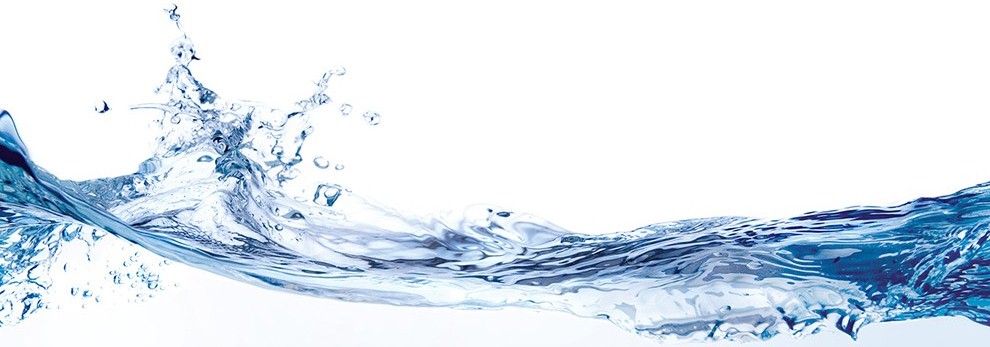 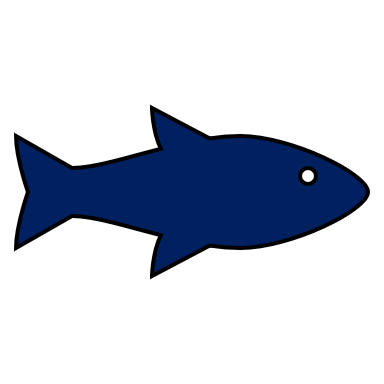 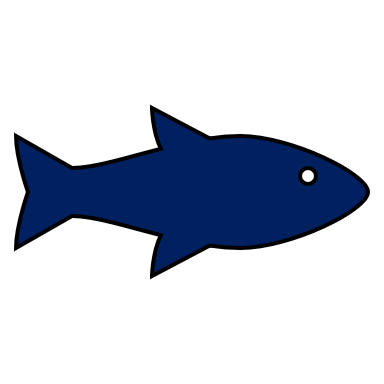 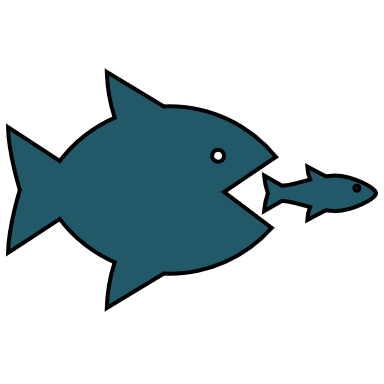 Οδηγίες από τον Παγκόσμιο Οργανισμό Τροφίμων
Αυτή η οδηγία προορίζεται επίσης να χρησιμεύσει ως ένα δυνητικό εργαλείο που θα χρησιμοποιηθεί εκ νέου από:

 ομοσπονδιακούς και κρατικούς αξιωματούχους,
 κυβερνητικούς φορείς, 
μη κερδοσκοπικούς οργανισμούς, 
βιομηχανία τροφίμων,
Ιδιώτες,
στην αξιολόγηση των σχεδίων HACCP για τα ιχθυηρά και αλιευτικά προϊόντα (Nielsen, 2009).
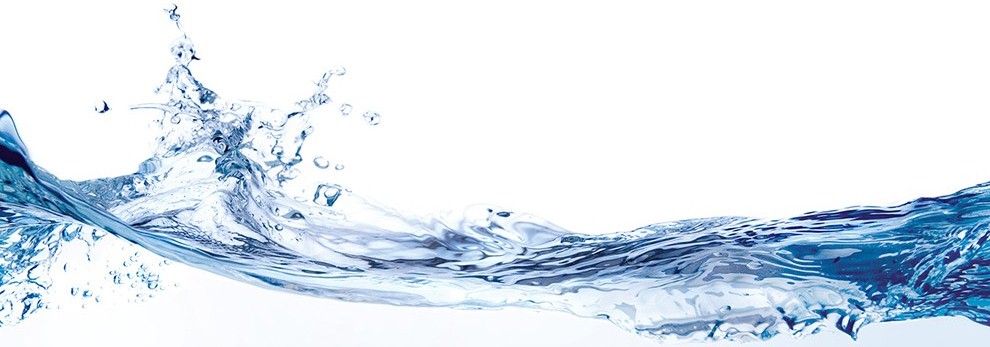 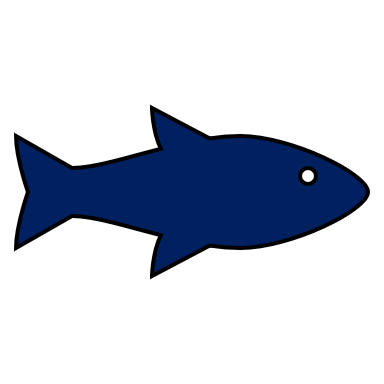 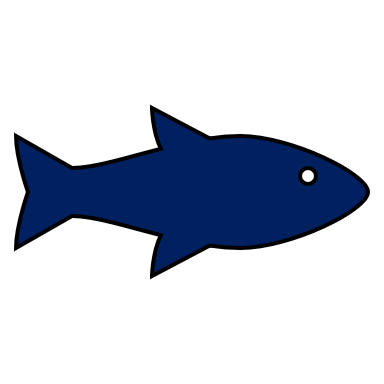 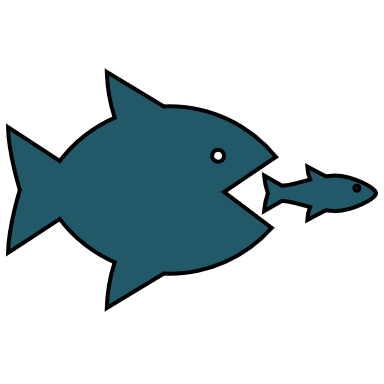 Οδηγίες από τον Παγκόσμιο Οργανισμό Τροφίμων
Η καλλιέργεια, ο χειρισμός και η επεξεργασία οστρακοειδών πρέπει να συμμορφώνονται όχι μόνο με τις γενικές απαιτήσεις του νόμου αλλά και με τις απαιτήσεις των κρατικών υγειονομικών φορέων.

 Οι φορείς αυτοί συνεργάζονται στο Εθνικό Πρόγραμμα υγιεινής οστρακοειδών (NSSP), ένα ομοσπονδιακό, πολιτειακό, βιομηχανικό εθελοντικό πρόγραμμα συνεργασίας, το οποίο διαχειρίζεται ο FDA (FDA, 1995).
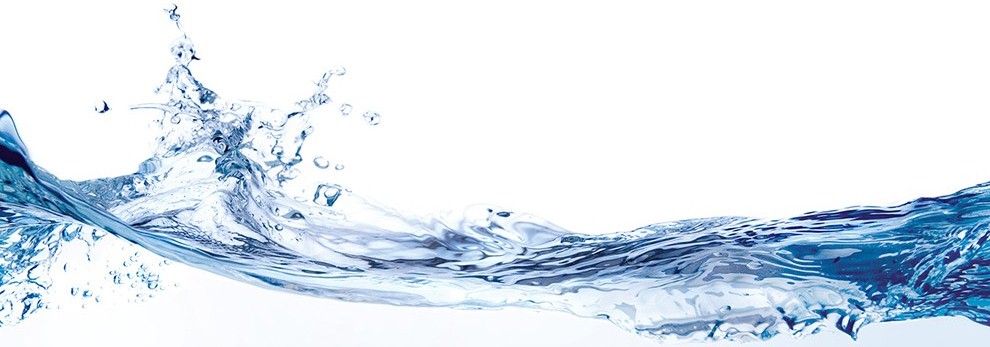 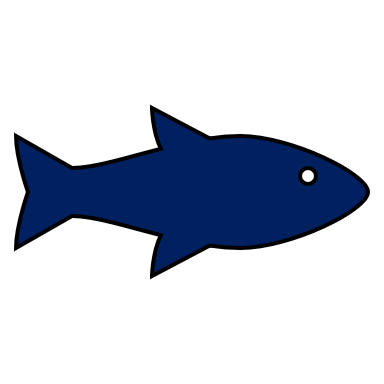 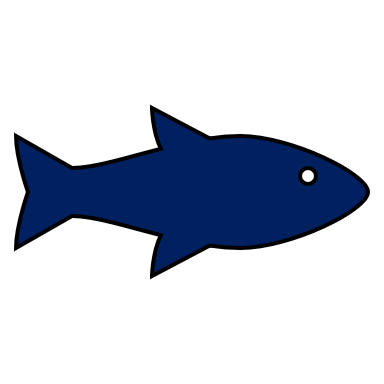 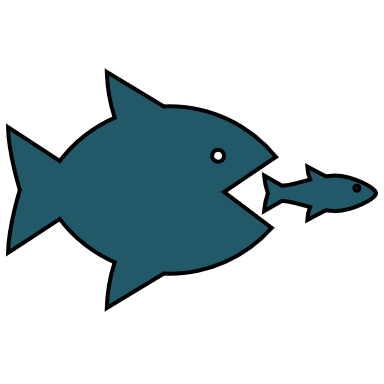 Οδηγίες από τον Παγκόσμιο Οργανισμό Τροφίμων
Ο FDA δεν έχει καμία ρυθμιστική εξουσία για την υγιεινή των οστρακοειδών εκτός εάν το προϊόν αποσταλεί διακρατικά.

 Ωστόσο, ο νόμος περί υπηρεσιών δημόσιας υγείας εξουσιοδοτεί τον FDA να κάνει συστάσεις και να συνεργάζεται με τις κρατικές και τοπικές αρχές για να διασφαλίσει την ασφάλεια και την υγιεινή των οστρακοειδών (Nielsen, 2009).
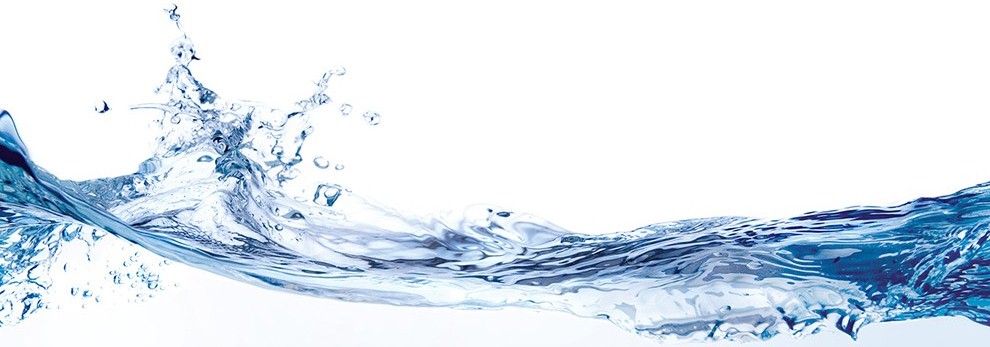 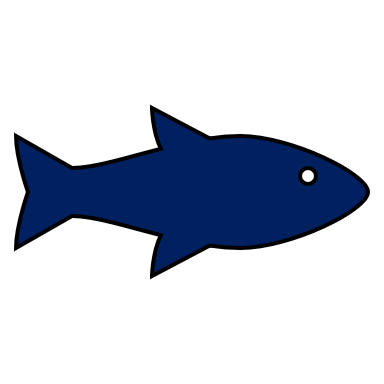 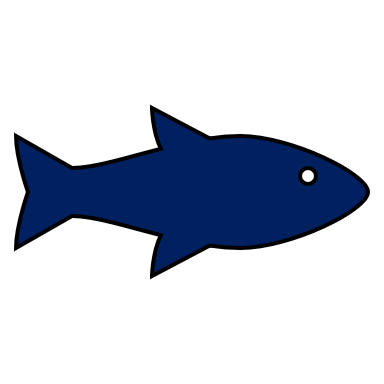 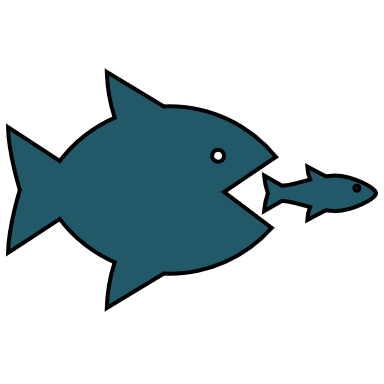 Οδηγίες από τον Παγκόσμιο Οργανισμό Τροφίμων
Σύμφωνα με ειδική συμφωνία, ορισμένες άλλες χώρες περιλαμβάνονται στο πρόγραμμα NSSP και υπόκεινται στους ίδιους υγειονομικούς ελέγχους που απαιτούνται στις ΗΠΑ.

 Μέσω του ΕΣΠΑ, το κρατικό υγειονομικό προσωπικό επιθεωρεί και ερευνά διαρκώς τις βακτηριολογικές συνθήκες στις περιοχές που παράγονται οστρακοειδή.
 
Η μολυσμένη τοποθεσία επιτηρείται ή περιπολείται έτσι ώστε να μην είναι δυνατή η συγκομιδή οστρακοειδών από την περιοχή.
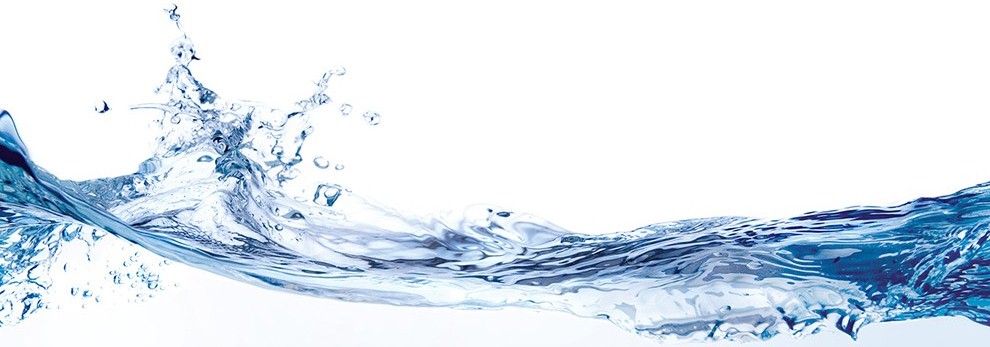 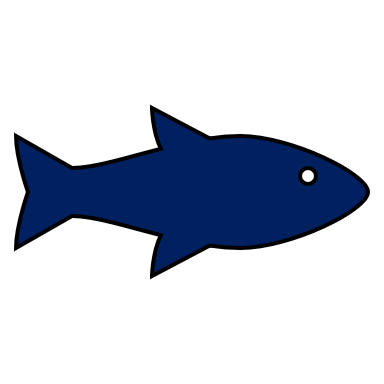 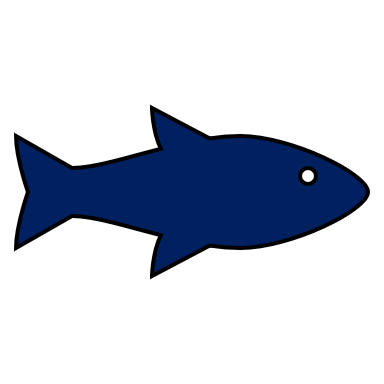 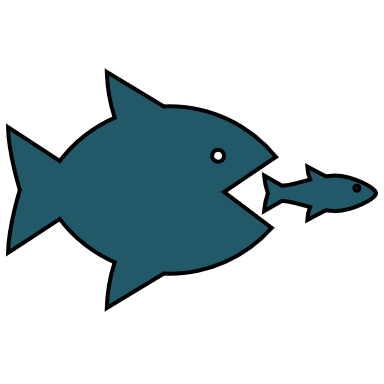 Οδηγίες από τον Παγκόσμιο Οργανισμό Τροφίμων
Οι κρατικοί επιθεωρητές ελέγχουν τα σκάφη συγκομιδής και τα εργοστάσια αναρρόφησης προτού εκδώσουν πιστοποιητικά έγκρισης, τα οποία χρησιμεύουν ως άδειες λειτουργίας.

 Ο αριθμός πιστοποίησης της εγκεκριμένης εγκατάστασης τοποθετείται σε κάθε συσκευασία οστρακοειδών που αποστέλλεται (Nielsen, 2009).
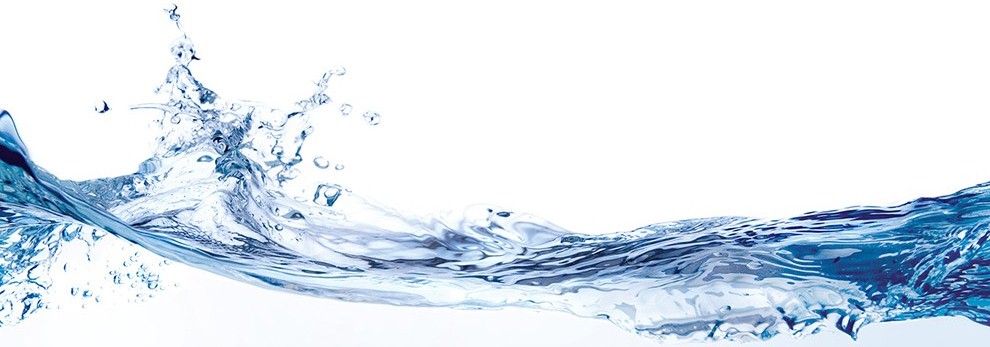 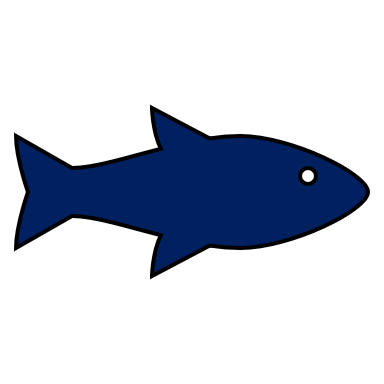 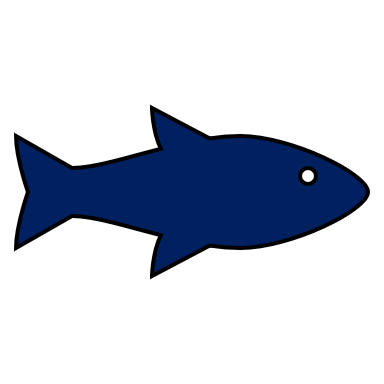 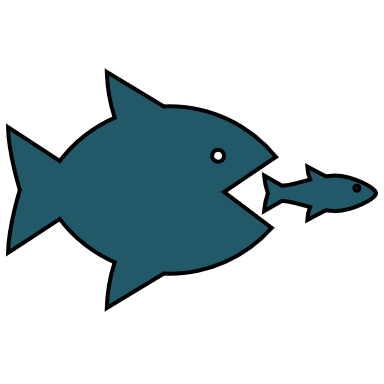 Διεθνή πρότυπα
Άλλοι διεθνή, περιφερειακοί και ανά χώρα οργανισμοί, δημοσιεύουν πρότυπα σχετικά με τη σύσταση και την ανάλυση των τροφίμων.

 Για παράδειγμα, ο Οργανισμός Προτύπων της Σαουδικής Αραβίας (SASO) δημοσιεύει έγγραφα προτύπων (π.χ. επισήμανση, μέθοδοι δοκιμών) σημαντικά στη Μέση Ανατολή (εκτός από το Ισραήλ) και η Ευρωπαϊκή Επιτροπή ορίζει πρότυπα για τα τρόφιμα και τα πρόσθετα τροφίμων για χώρες της Ευρωπαϊκής Οικονομικής Κοινότητας (ΕΟΚ) (Nielsen, 2009).
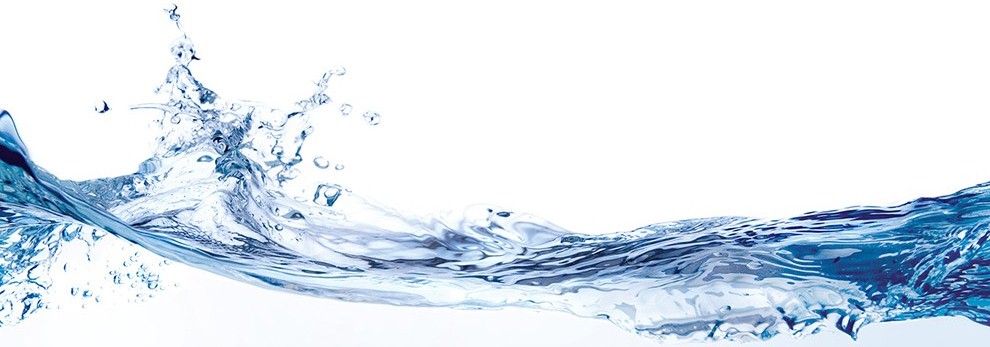 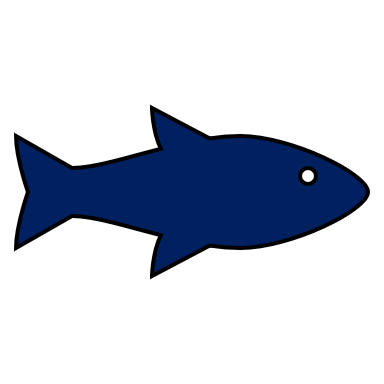 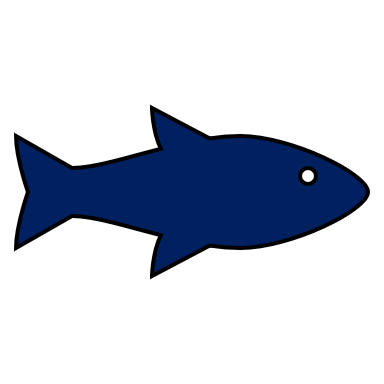 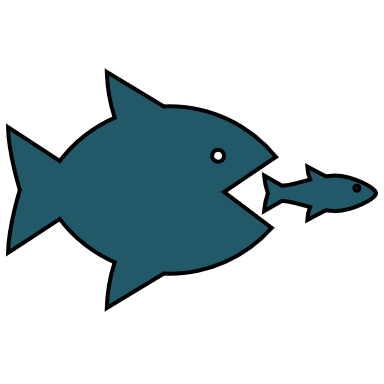 Διεθνή πρότυπα
Στις ΗΠΑ, η Επιτροπή Ειδικών για τα Συστατικά Τροφίμων, η οποία λειτουργεί ως μέρος της φαρμακοβιομηχανίας των ΗΠΑ, θέτει πρότυπα για την αναγνώριση και την καθαρότητα των πρόσθετων τροφίμων και των χημικών ουσιών, που υπάρχουν στα τρόφιμα με τη μορφή Κώδικα (Food Chemicals Codex, FCC) (USP, 2008).

Παρεμβάσεις οι οποίες οδηγούν στην ανάδειξη της ποιότητας και της εμπορευσιμότητας των προϊόντων με άμεσο αντίκτυπο την αύξηση της προστιθέμενης αξίας τους.
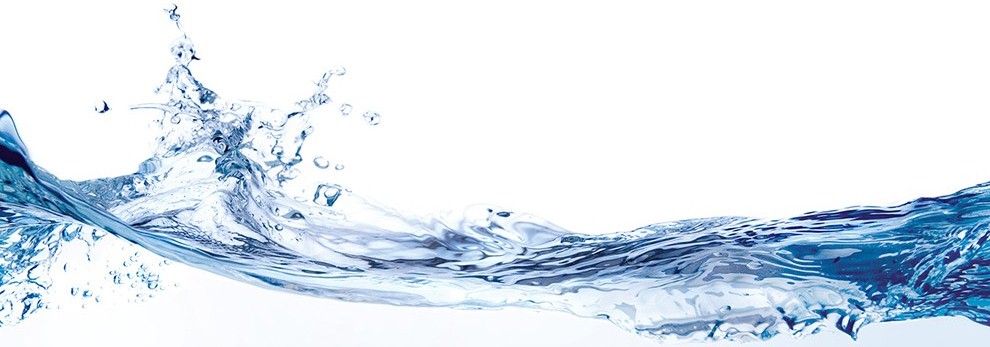 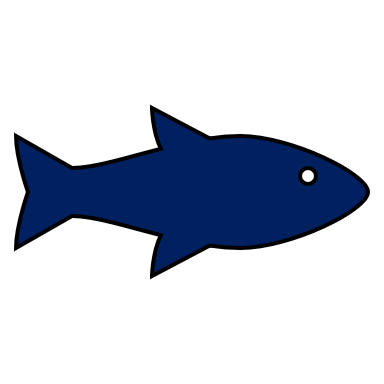 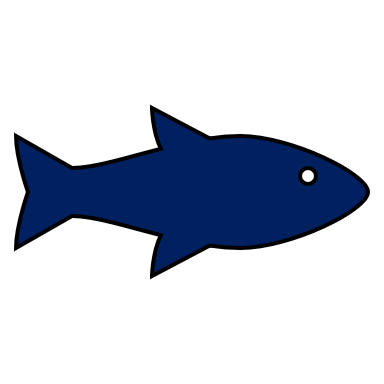 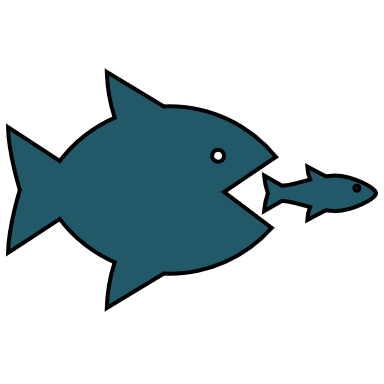 Διεθνή πρότυπα
Για παράδειγμα, μια επιχείρηση μπορεί να προσδιορίσει κατά την αγορά ενός συγκεκριμένου συστατικού τροφίμου ότι είναι "βαθμός FCC“.

 Χώρες εκτός των ΗΠΑ υιοθετούν πρότυπα FCC (π.χ. Αυστραλία, Καναδάς).

 Σε διεθνές επίπεδο, η κοινή επιτροπή εμπειρογνωμόνων FAO/WHO (Food & Agriculture Organization/World Health Organization) για τα πρόσθετα τροφίμων (JECFA, Joint Expert Committee on Food Additives) θέτει πρότυπα για την καθαρότητα των προσθέτων τροφίμων (JECFA, 2006).
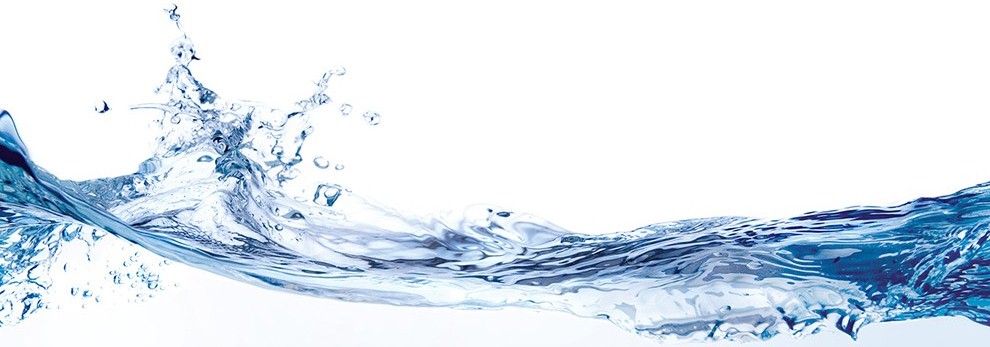 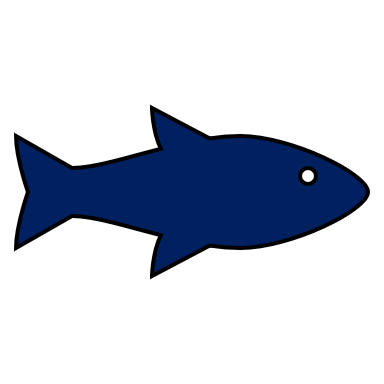 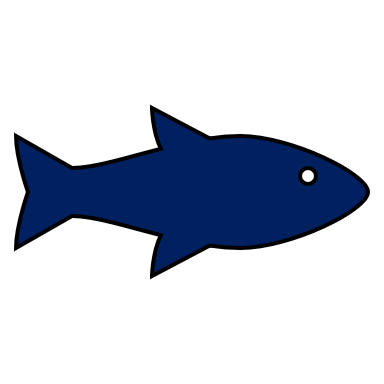 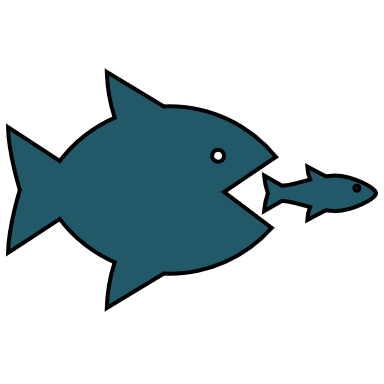 Κίνδυνοι τροφίμων που επηρεάζουν την ποιότητα, ασφάλεια και την προστιθέμενη αξία τους
Η τροφική αλυσίδα ξεκινά από τους αγρότες/παραγωγούς και καταλήγει στους καταναλωτές.

Μπορεί να είναι μια πολύπλοκη διαδικασία, περιλαμβάνοντας πολλαπλά στάδια παραγωγής και διανομής:
 φύτευση, 
συγκομιδή, 
αναπαραγωγή, 
μεταφορά,
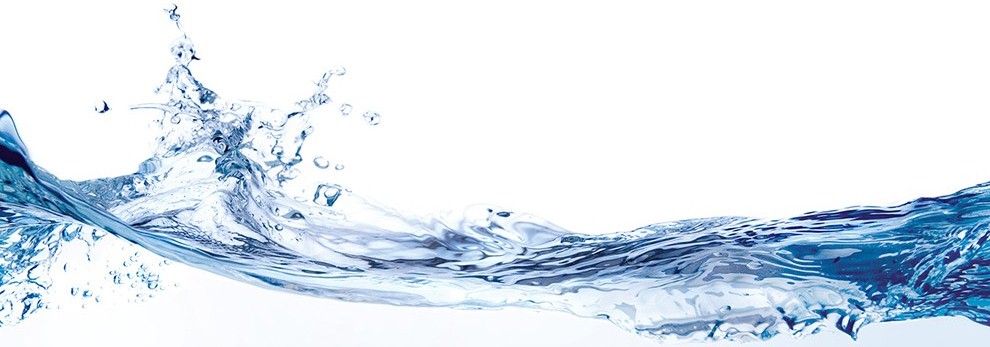 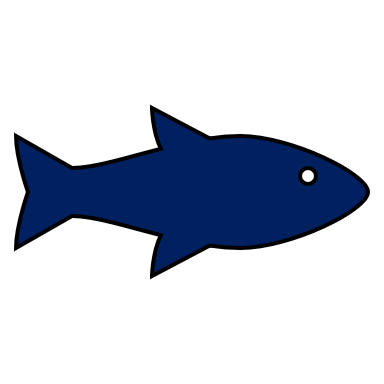 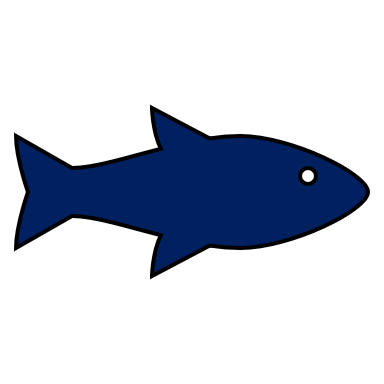 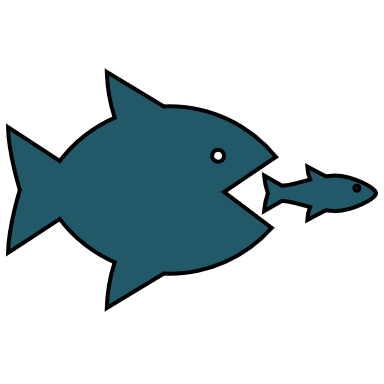 Κίνδυνοι τροφίμων που επηρεάζουν την ποιότητα, ασφάλεια και την προστιθέμενη αξία τους
αποθήκευση, 
εισαγωγή, 
επεξεργασία, 
συσκευασία, 
διανομή σε αγορές λιανικής, 
αποθήκευση στα ράφια  (Nielsen, 2009)
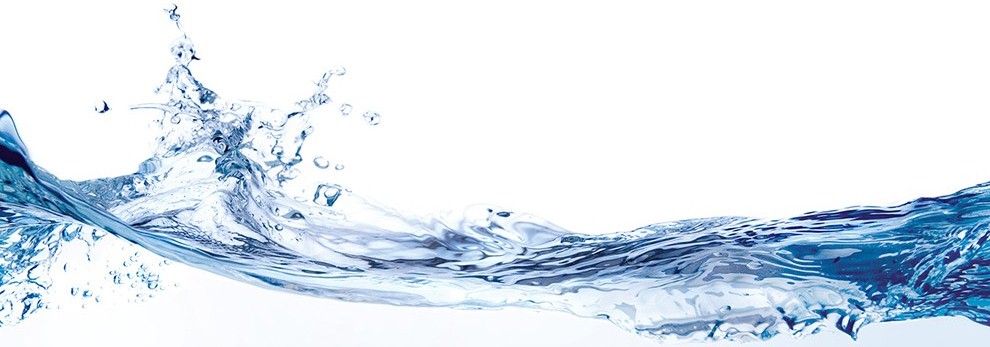 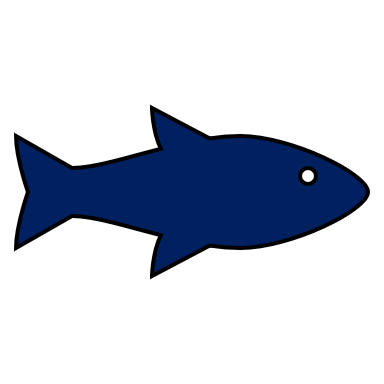 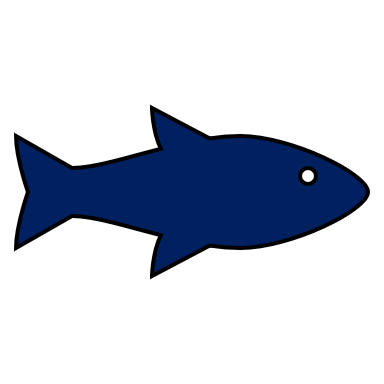 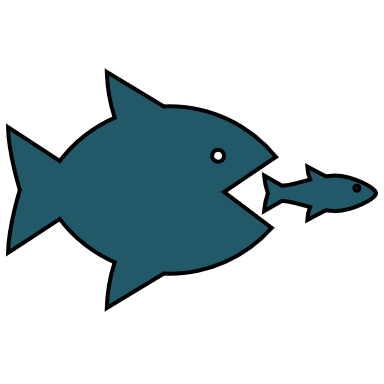 Κίνδυνοι τροφίμων που επηρεάζουν την ποιότητα, ασφάλεια και την προστιθέμενη αξία τους
Μπορούν να χρησιμοποιηθούν διάφορες πρακτικές σε κάθε στάδιο της τροφικής αλυσίδας, οι οποίες μπορεί να περιλαμβάνουν:

 διαχείριση/έλεγχο φυτοφαρμάκων, 
γεωργική βιομηχανική, 
χορήγηση κτηνιατρικών φαρμάκων, 
συνθήκες περιβάλλοντος και αποθήκευσης,
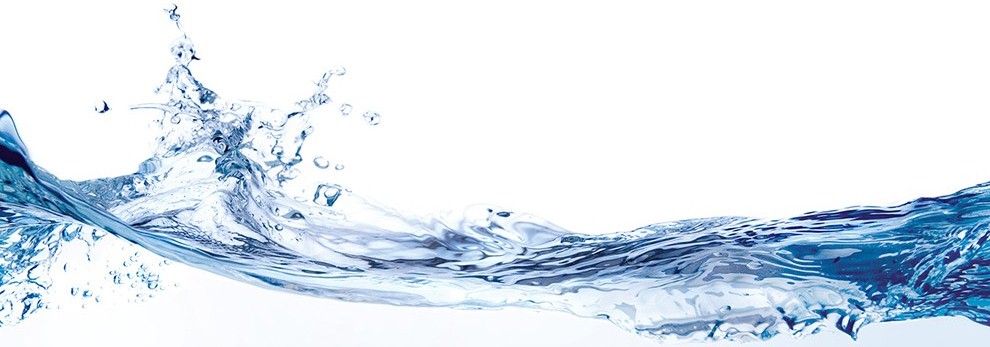 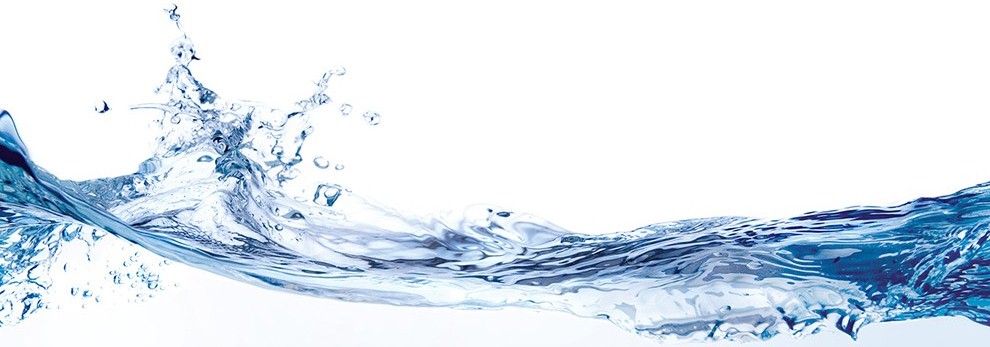 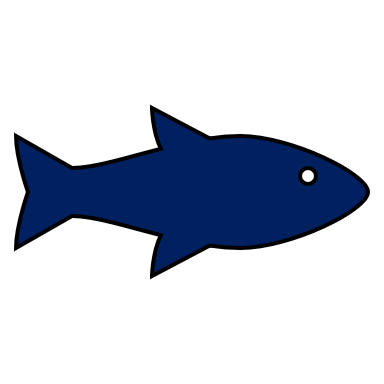 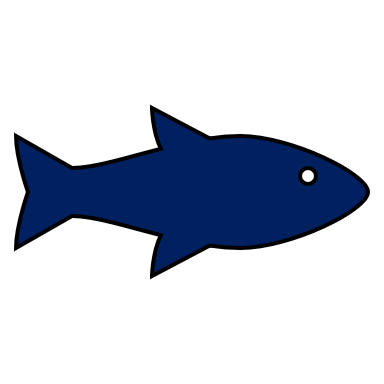 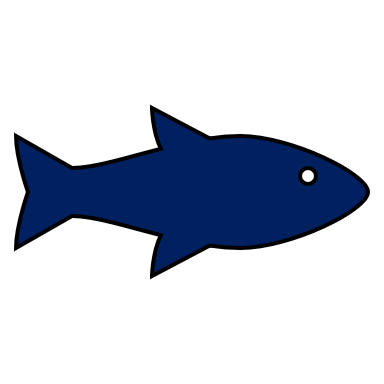 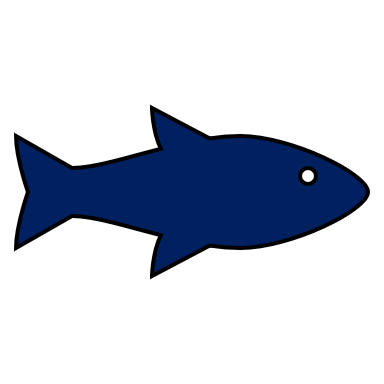 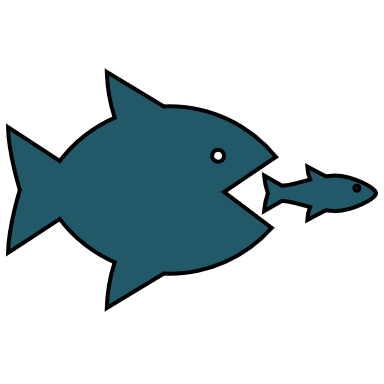 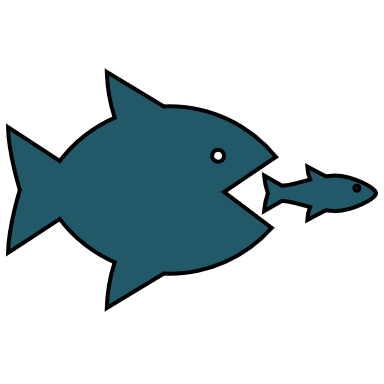 Κίνδυνοι τροφίμων που επηρεάζουν την ποιότητα, ασφάλεια και την προστιθέμενη αξία τους
εφαρμογές επεξεργασίας, 
πρακτικές οικονομικού κέρδους, 
πρακτικές αύξησης της προστιθέμενης αξίας,
χρήση προσθέτων τροφίμων, 
επιλογή υλικού συσκευασίας, κ.α.  (Nielsen, 2009).
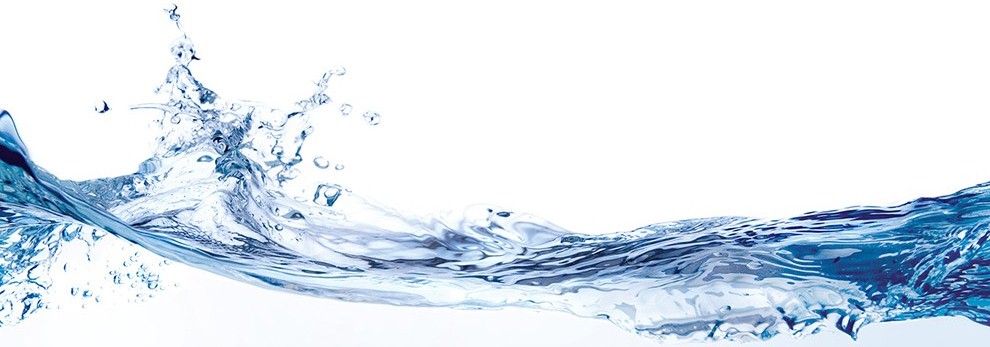 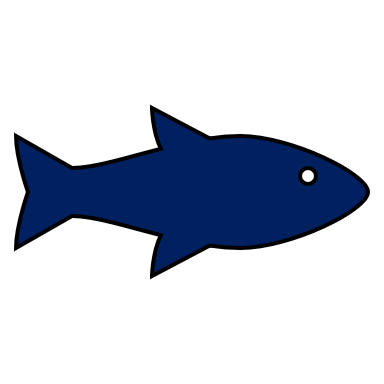 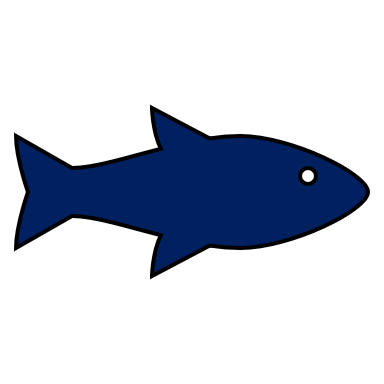 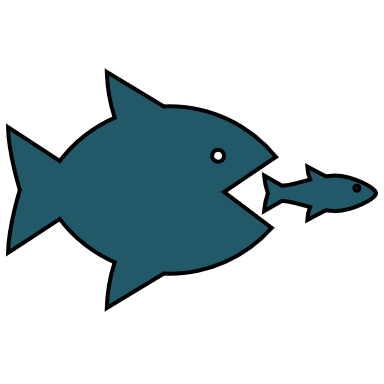 Κίνδυνοι τροφίμων που επηρεάζουν την ποιότητα, ασφάλεια και την προστιθέμενη αξία τους
Κάθε μία από αυτές τις πρακτικές μπορεί να διαδραματίσει σημαντικό ρόλο στην ποιότητα και την ασφάλεια των τροφίμων, λόγω της πιθανότητας μόλυνσης ή εισαγωγής (σκόπιμα και μη) επικίνδυνων ουσιών ή συστατικών.

 Η νομοθεσία και οι κανονισμοί για τη διασφάλιση της ποιότητας και της ασφάλειας των τροφίμων υπάρχουν και συνεχίζουν να αναπτύσσονται για την προστασία των ενδιαφερομένων, δηλαδή των αγροτών/παραγωγών, των καταναλωτών και της βιομηχανίας (Arvanitoyannis, 2008).
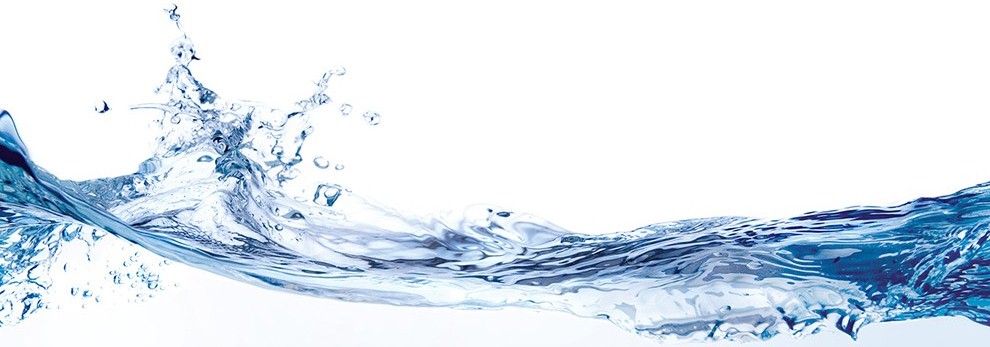 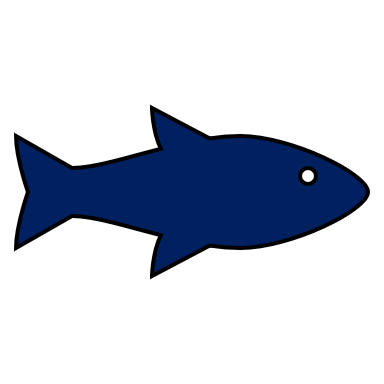 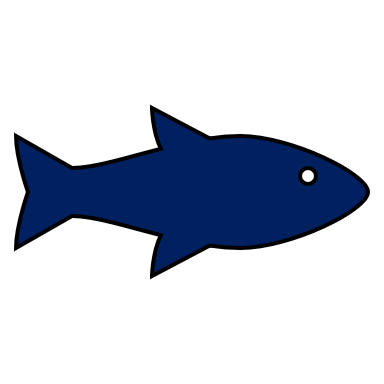 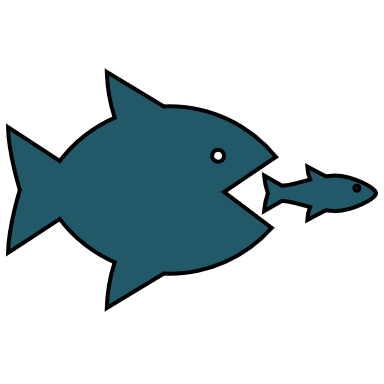 Κίνδυνοι τροφίμων που επηρεάζουν την ποιότητα, ασφάλεια και την προστιθέμενη αξία τους
Η σοβαρότητα μιας ανεπιθύμητης ενέργειας που σχετίζεται με έναν κίνδυνο τροφής συνήθως σχετίζεται άμεσα με τη δόση.

 Σε πολλές περιπτώσεις υπάρχει ένα επίπεδο κατωφλίου (επίπεδο ανοχής, tolerance level) κάτω από το οποίο δεν παρατηρούνται ανεπιθύμητες ενέργειες.


Ο προσδιορισμός του επιπέδου ανοχής των τροφίμων παρέχει ασφάλεια και ποιοτικό προϊόν  στους καταναλωτές (Nielsen, 2009).
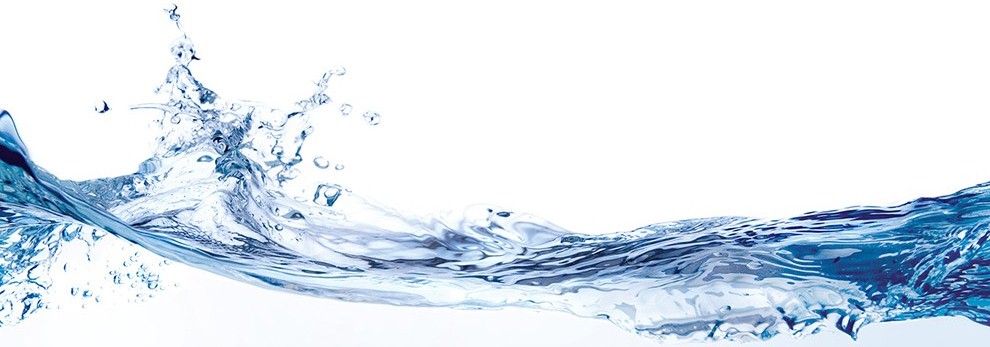 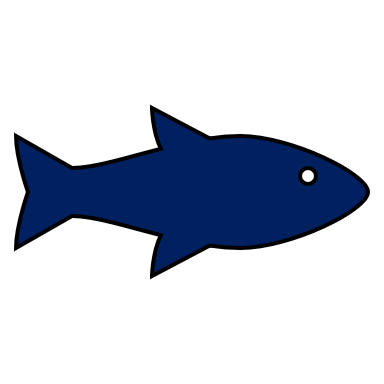 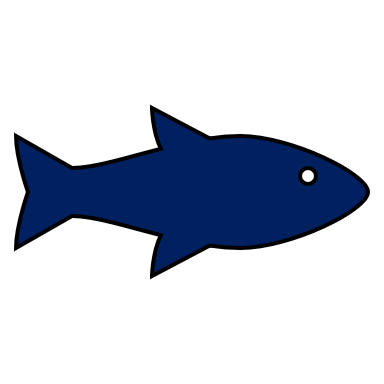 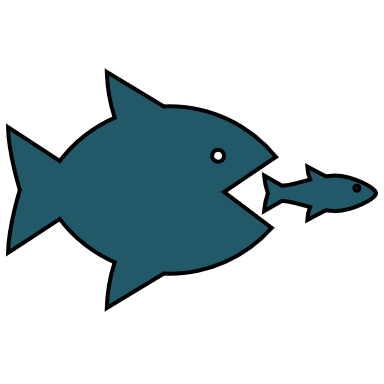 Κίνδυνοι τροφίμων που επηρεάζουν την ποιότητα, ασφάλεια και την προστιθέμενη αξία τους
Η υπηρεσία Προστασίας Περιβάλλοντος των ΗΠΑ (EPA, Environmental Protection Agency) καθορίζει αυτά τα επίπεδα ανοχής.

Η υπηρεσία Τροφίμων και Φαρμάκων (FDA, Food and Drug Administration) και το Υπουργείο Γεωργίας των Ηνωμένων Πολιτειών (USDA, United States Department of Agriculture) τα επιβάλλουν (Nielsen, 2009).
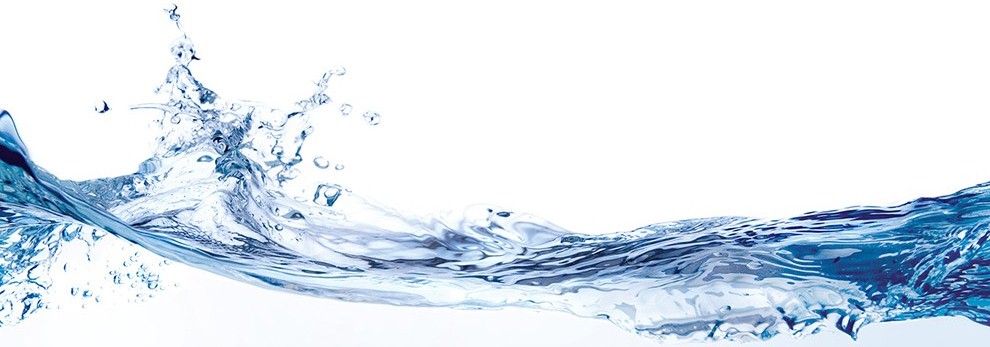 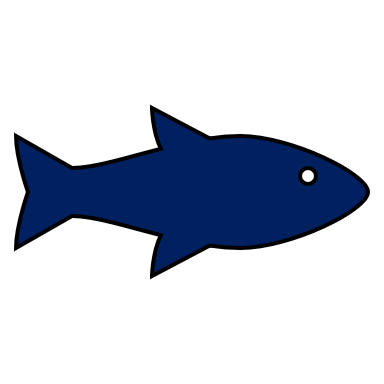 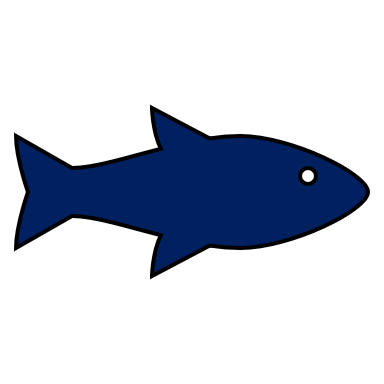 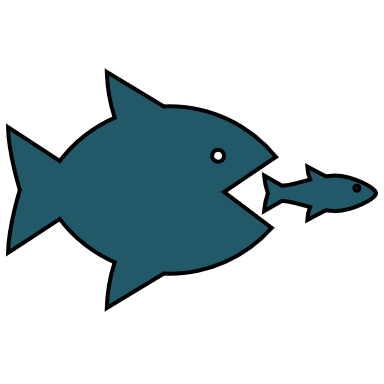 Κίνδυνοι τροφίμων που επηρεάζουν την ποιότητα, ασφάλεια και την προστιθέμενη αξία τους
Ωστόσο, περιστατικά ασφάλειας τροφίμων, μικροβιακής και χημικής φύσης, συνεχίζουν να συμβαίνουν.

 Υπολείμματα φυτοφαρμάκων, μυκοτοξίνες, υπολείμματα κτηνιατρικών φαρμάκων, ορισμένα πρόσθετα τροφίμων, νοθευτές τροφίμων, επικίνδυνες χημικές ουσίες συσκευασίας και περιβαλλοντικοί ρύποι είναι μερικά από αυτά τα περιστατικά.

Θέματα τα οποία χρήζουν υψηλής ευαισθησίας διότι επηρεάζουν άμεσα την ποιότητα, ασφάλεια, εμπορευσιμότητα και την προστιθέμενη αξία των τροφίμων.
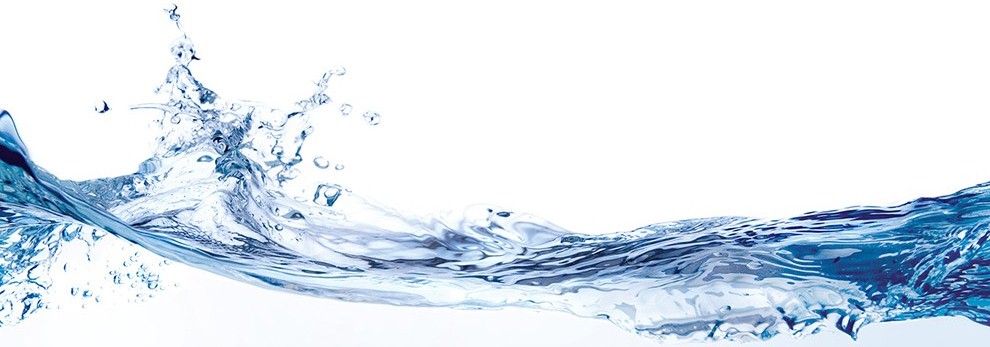 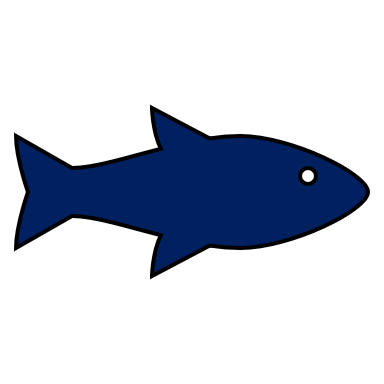 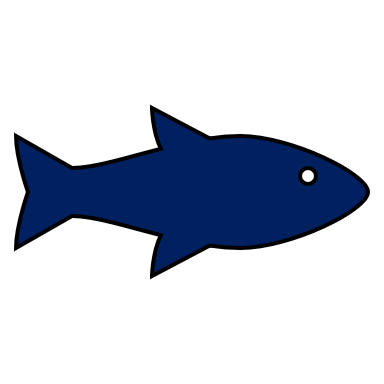 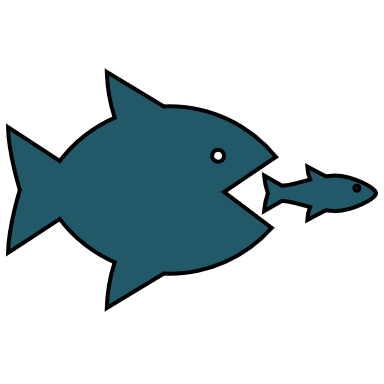 Κίνδυνοι τροφίμων που επηρεάζουν την ποιότητα, ασφάλεια και την προστιθέμενη αξία τους
Το Σύστημα Ταχείας Προειδοποίησης για Τρόφιμα και Ζωοτροφές (RASFF, Rapid Alert System for Food and Feed) ανέφερε ότι την περίοδο μεταξύ Ιουλίου 2003 και Ιουνίου 2007, συνολικά 12.641 ειδοποιήσεις συναγερμού κατηγοριοποιήθηκαν ως εξής: 

χημικές επιμολύνσεις (44%), 
μυκοτοξίνες (29%), 
μικροβιακές επιμολύνσεις (17%) και 
άλλοι κίνδυνοι (10%) (Nielen and Marvin, 2008).
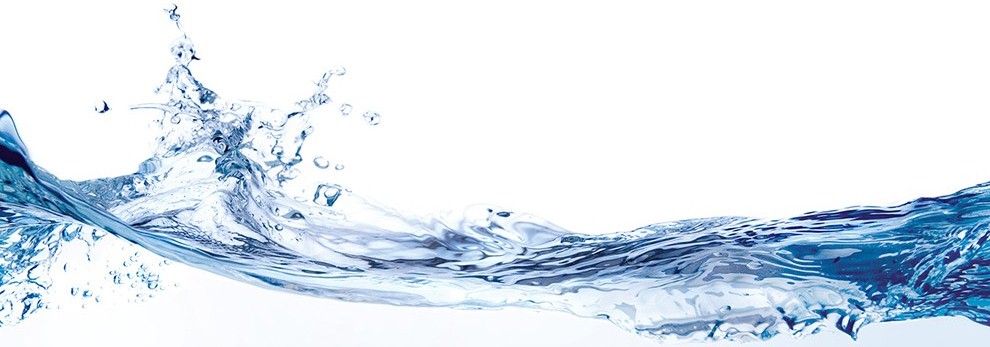 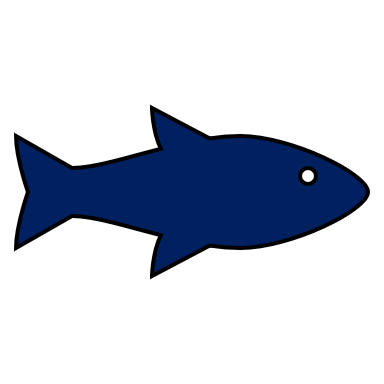 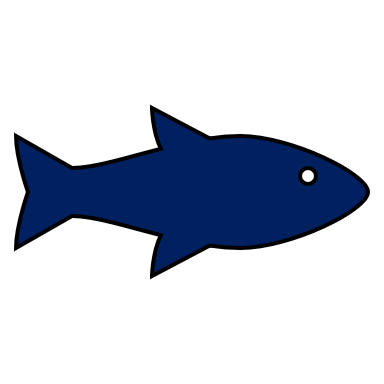 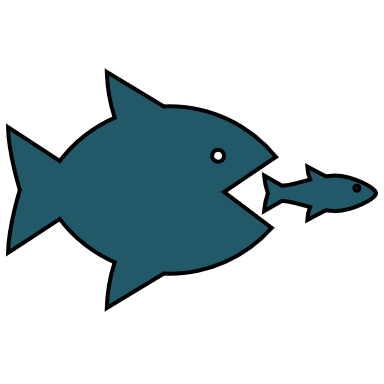 Κίνδυνοι τροφίμων που επηρεάζουν την ποιότητα, ασφάλεια και την προστιθέμενη αξία τους
Σχήμα 2. Κατηγοριοποιημένοι κίνδυνοι τροφικής αλυσίδας όπως αναφέρθηκαν μέσω του συστήματος ταχείας προειδοποίησης για τρόφιμα και ζωοτροφές την περίοδο Ιουλίου 2003 έως Ιουνίου 2007 (Nielen and Marvin, 2008).
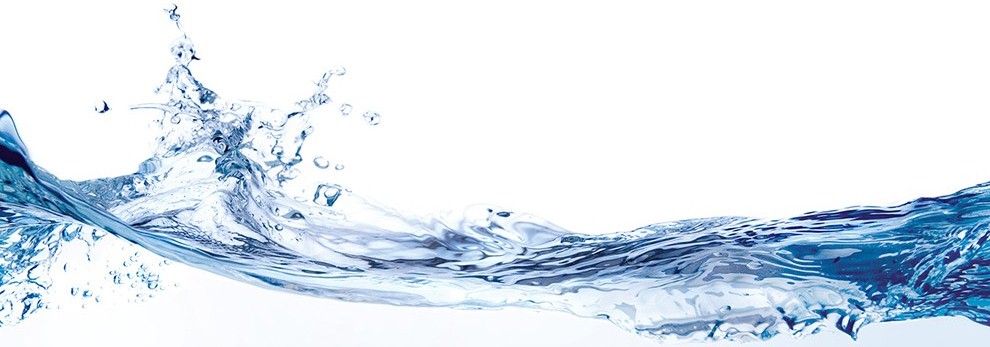 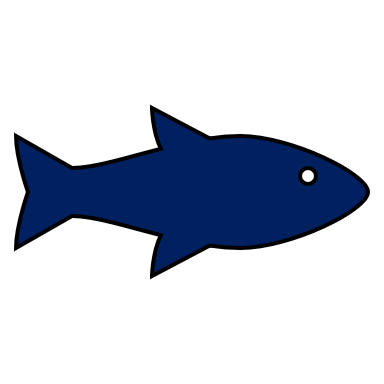 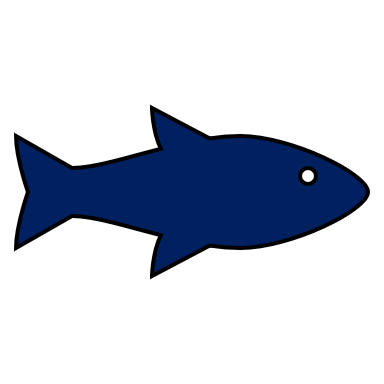 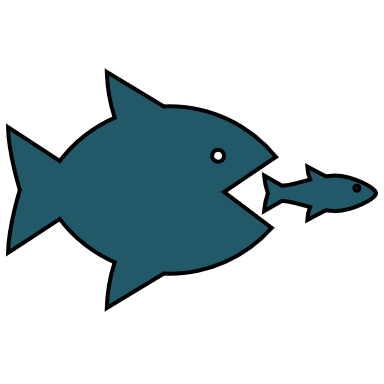 Κίνδυνοι τροφίμων που επηρεάζουν την ποιότητα, ασφάλεια και την προστιθέμενη αξία τους
Στην κατηγορία των χημικών, οι πιο συχνά αναφερόμενοι κίνδυνοι περιλαμβάνουν:

 αλλεργιογόνα (π.χ., ισταμίνη και θειώδη),

βαρέα μέταλλα (π.χ., χαλκός, μόλυβδος και κάδμιο),

 φυτοφάρμακα (π.χ., οργανοφωσφορικά παρασκευάσματα),
 
κτηνιατρικά φάρμακα (π.χ., β-λακτάμη, νιτροφουράνια, σουλφοναμίδιο και χλωραμφενικόλη).
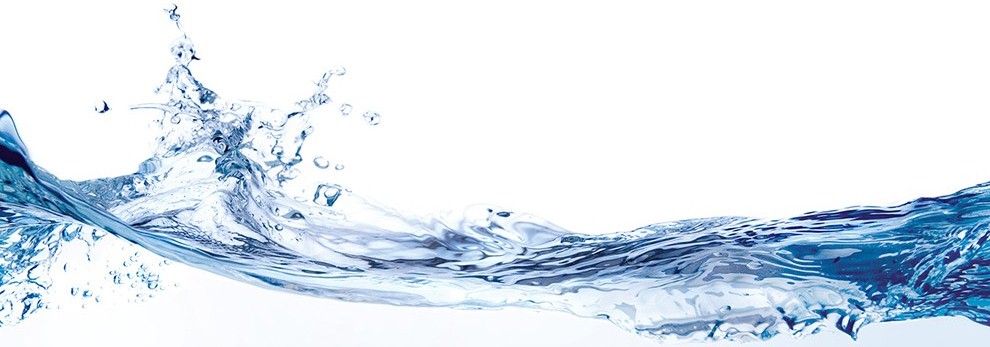 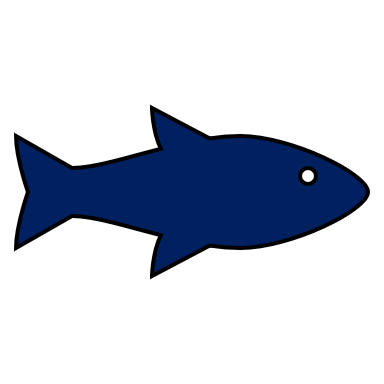 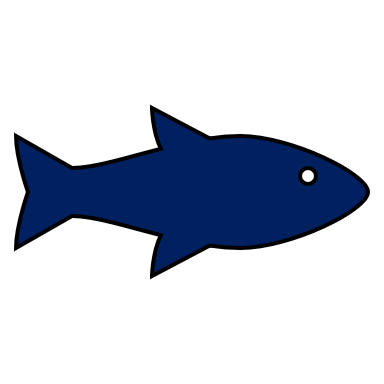 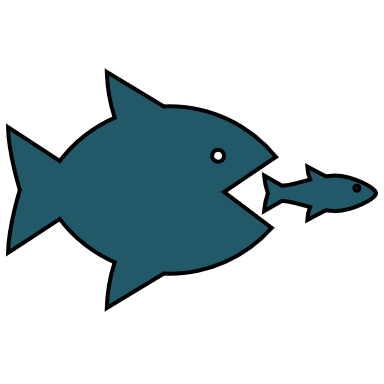 Κίνδυνοι τροφίμων που επηρεάζουν την ποιότητα, ασφάλεια και την προστιθέμενη αξία τους
Οι μικροβιακές επιμολύνσεις περιλαμβάνουν μούχλα, ιούς και βακτήρια

Παραδείγματα υφιστάμενων και αναδυόμενων χημικών κινδύνων περιλαμβάνουν τα εξής:
απάτη και νοθεία τροφίμων (π.χ., μελαμίνη), 
χημικές ουσίες συσκευασίας (π.χ., δισφαινόλη Α και 4-μεθυλοβενζοφαινόνη), 
μεταβολίτες αποδόμησης (π.χ., ακρυλαμίδιο και φουράνιο) και άλλες χημικές προσμείξεις (π.χ. 3-μονοχλωροπροπανο-1,2-διόλη, βενζόλιο και υπερχλωρικά).
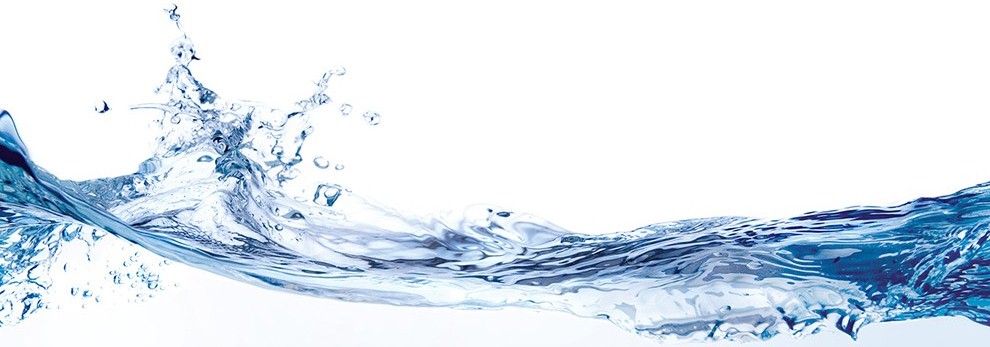 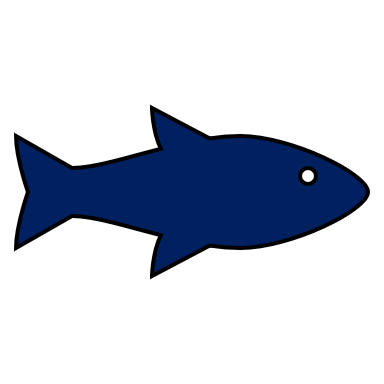 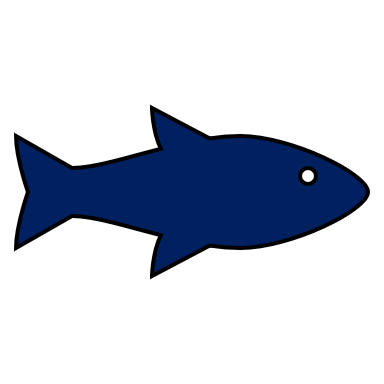 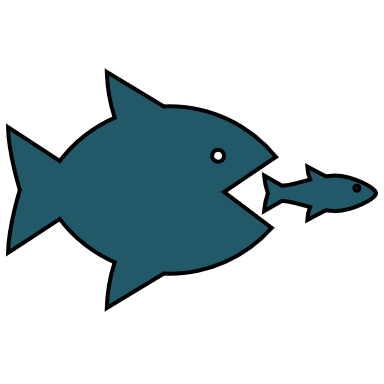 Κίνδυνοι τροφίμων που επηρεάζουν την ποιότητα, ασφάλεια και την προστιθέμενη αξία τους
Μια άλλη κατηγορία που μπορεί να προκαλέσει ανησυχία περιλαμβάνει τους γενετικά τροποποιημένους οργανισμούς (GMO, Genetically Modified Organisms) και τα προϊόντα τους.

 Η εισαγωγή και οι χρήσεις GMO σε προϊόντα διατροφής είχαν ως αποτέλεσμα την ανάπτυξη νομικών απαιτήσεων ασφάλειας και επισήμανσης.
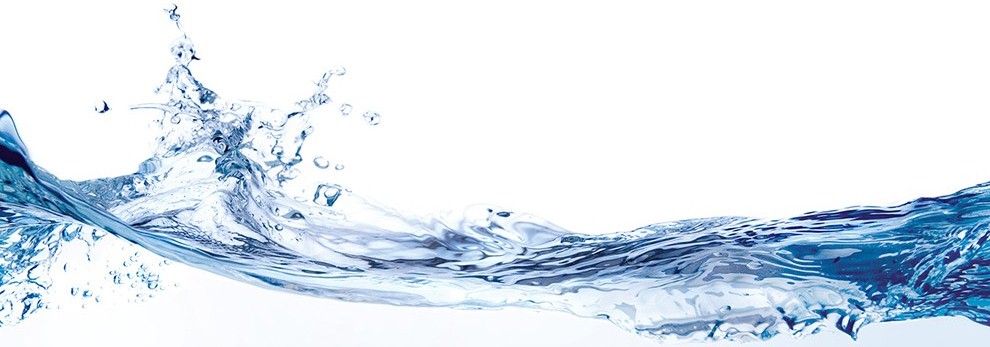 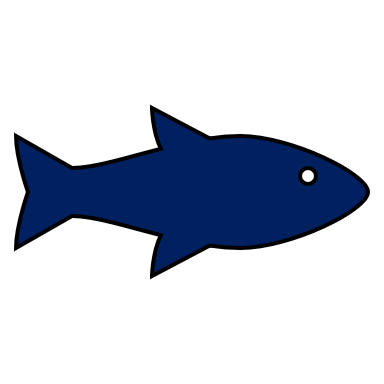 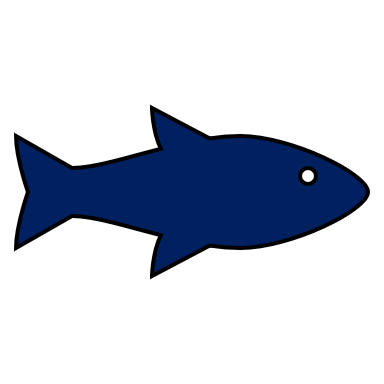 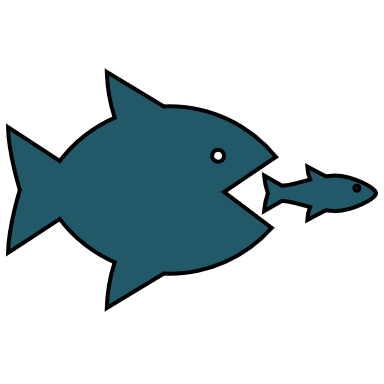 Κίνδυνοι τροφίμων που επηρεάζουν την ποιότητα, ασφάλεια και την προστιθέμενη αξία τους
Δεδομένης της έκτασης των ανησυχιών που αναφέρθηκαν προηγουμένως, υπάρχει έντονη ανάγκη για επαρκείς και αξιόπιστες μεθόδους ανίχνευσης και ανάλυσης για τη διασφάλιση της ποιότητας, της ασφάλειας, της εμπορευσιμότητας, της αυθεντικότητας και της αξίας των τροφίμων.

Οι απαιτήσεις αυτές ενισχύονται από τα διάφορα διατροφικά σκάνδαλα που λαμβάνουν χώρα καθημερινά σε πολλές χώρες του κόσμου.
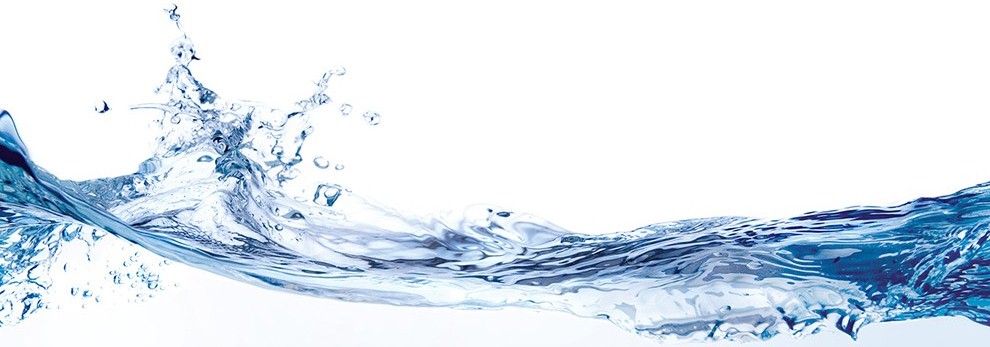 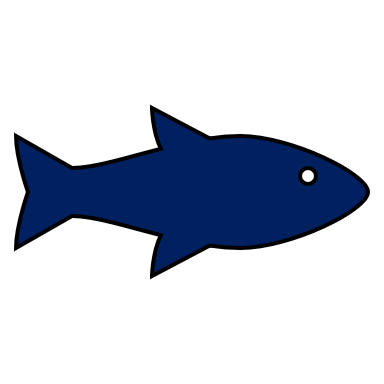 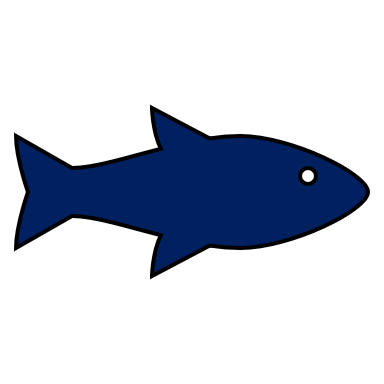 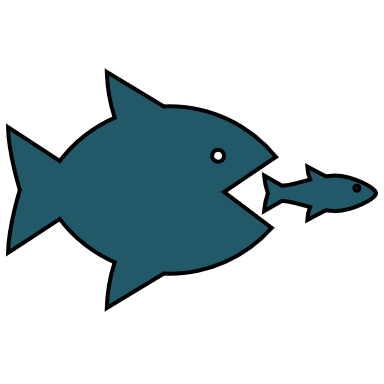 Κίνδυνοι τροφίμων που επηρεάζουν την ποιότητα, ασφάλεια και την προστιθέμενη αξία τους
Υπάρχουν πολλές καθιερωμένες και αξιόπιστες μέθοδοι ανάλυσης για την ανάδειξη της ποιότητας, ασφάλειας, αυθεντικότητας και προστιθέμενης αξίας των τροφίμων.

 Ανάπτυξη και επικύρωση νέων μεθόδων ανίχνευσης και ανάλυσης των αναδυόμενων κινδύνων για τα τρόφιμα, καθώς επίσης για την αυθεντικότητα τους βρίσκονται διαρκώς σε εξέλιξη (Nielsen, 2009:Karabagias et al., 2020c).
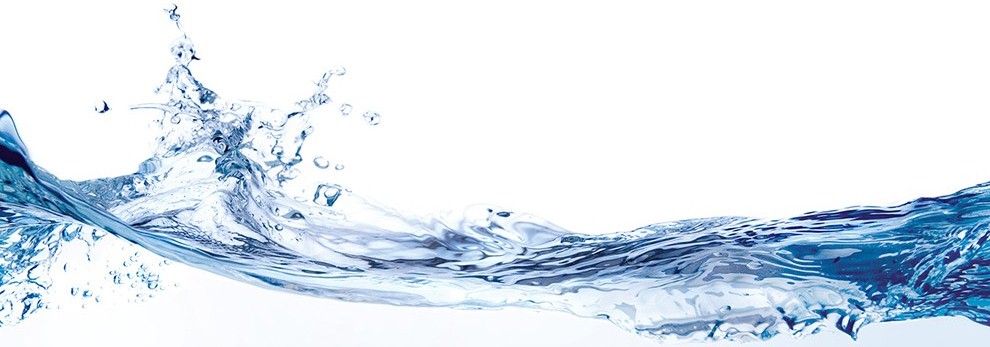 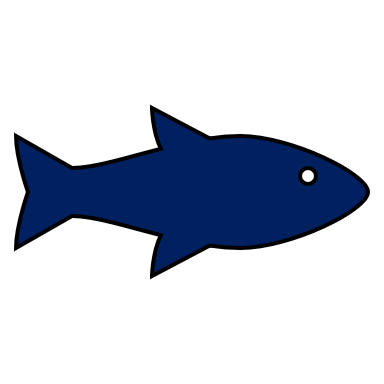 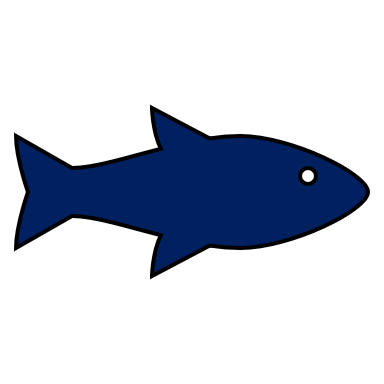 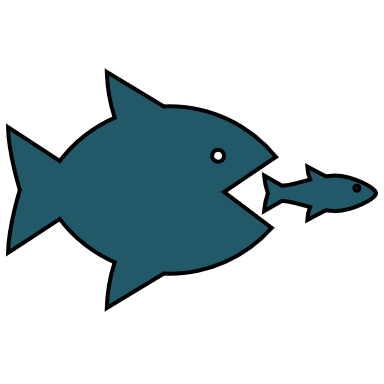 Στόχοι και μελλοντικές προοπτικές
Το πεδίο της αξιοποίησης των τροφίμων φυτικής και ζωικής προέλευσης υπό το πρίσμα της εμπορευσιμότητας και της αύξησης της προστιθέμενης αξίας τους προϋποθέτει συμμόρφωση με τη διεθνή νομοθεσία και εκτεταμένη ανάλυση.

 Η ανάλυση τροφίμων, ή οποιουδήποτε τύπου ανάλυσης, περιλαμβάνει σημαντικό χρόνο εκμάθησης αρχών, μεθόδων και λειτουργιών οργάνων και τελειοποίησης διαφόρων τεχνικών σε συνδυασμό με χημειομετρικές μεθοδολογίες (Karabagias et al., 2020c).
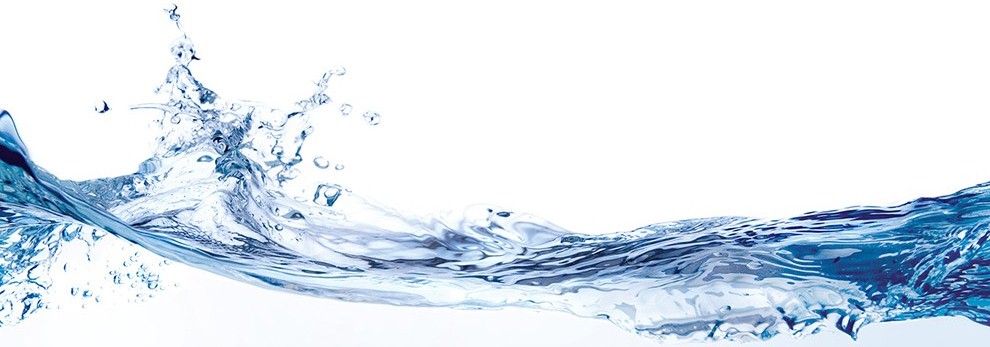 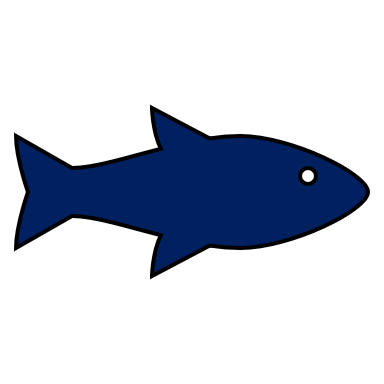 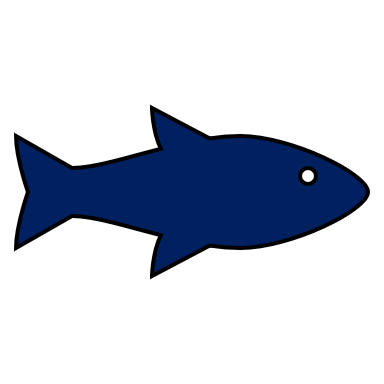 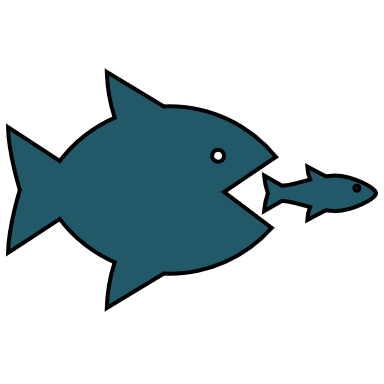 Στόχοι και μελλοντικές προοπτικές
Αν και αυτοί οι τομείς είναι εξαιρετικά σημαντικοί, μεγάλο μέρος της προσπάθειάς μας θα το έκανε να μην είναι καθόλου σημαντικό, αν δεν υπήρχε κάποιος τρόπος να αξιολογήσουμε τα δεδομένα που ελήφθησαν από τις διάφορες αναλυτικές προσεγγίσεις.

Υπάρχουν διαθέσιμες αρκετές μαθηματικές θεραπείες που παρέχουν μια ιδέα για το πόσο καλά πραγματοποιήθηκε μια συγκεκριμένη ανάλυση ή πόσο καλά μπορούμε να αναπαράγουμε ένα πείραμα (Nielsen, 2009).
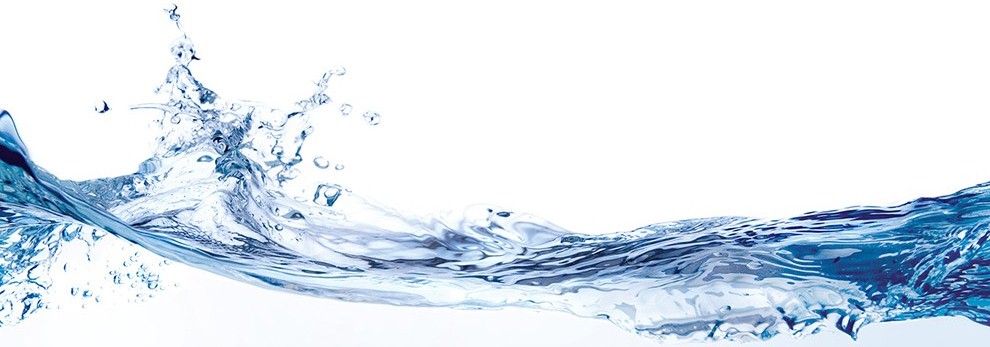 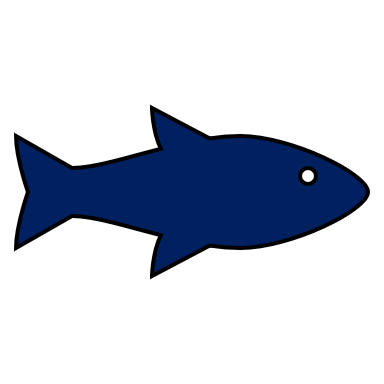 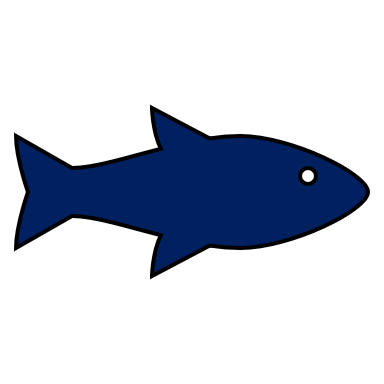 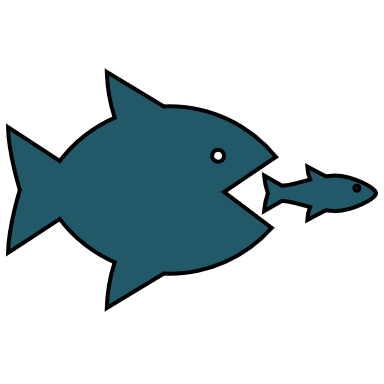 Στόχοι και μελλοντικές προοπτικές
Η ποιότητα των τροφίμων παρακολουθείται σε διάφορα στάδια της επεξεργασίας αλλά η 100% επιθεώρηση είναι σπάνια δυνατή ή ακόμη και επιθυμητή.

 Για να εξασφαλιστεί ότι λαμβάνεται ένα αντιπροσωπευτικό δείγμα του πληθυσμού για ανάλυση, πρέπει να αναπτυχθούν και να εφαρμοστούν μέθοδοι δειγματοληψίας και μείωσης του δείγματος.

Σε αυτή την προσπάθεια χαίρουν ιδιαίτερης εφαρμογής οι χημειομετρικές τεχνικές (Karabagias 2020c).
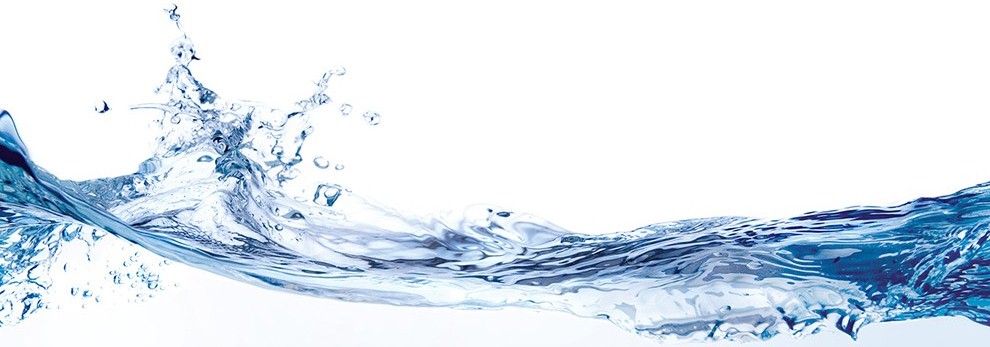 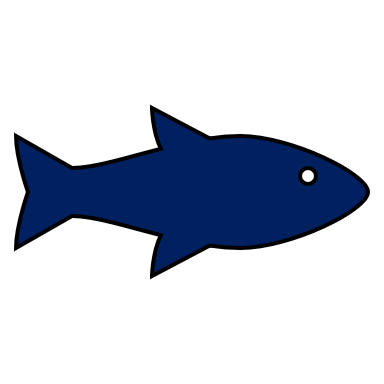 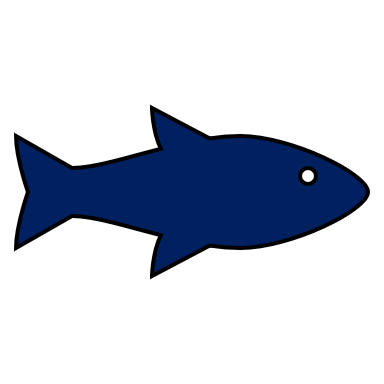 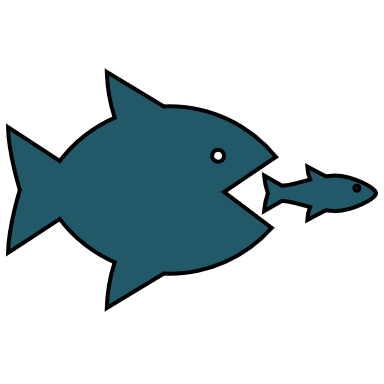 Στόχοι και μελλοντικές προοπτικές
Η επιλογή της διαδικασίας δειγματοληψίας καθορίζεται από τον σκοπό της επιθεώρησης/ανάλυσης, το τρόφιμο, τη μέθοδο δοκιμής και τον πληθυσμό του δείγματος.

Η αύξηση του μεγέθους του δείγματος, γενικά, οδηγεί σε  αύξηση της αξιοπιστίας των αναλυτικών αποτελεσμάτων και η χρήση χημειομετρικών τεχνικών θα βελτιστοποιήσει το μέγεθος του δείγματος, απαραίτητη προϋπόθεση, για τη λήψη αξιόπιστων δεδομένων που αφορούν τα ποιοτικά χαρακτηριστικά των προϊόντων (Karabagias et al., 2020c).
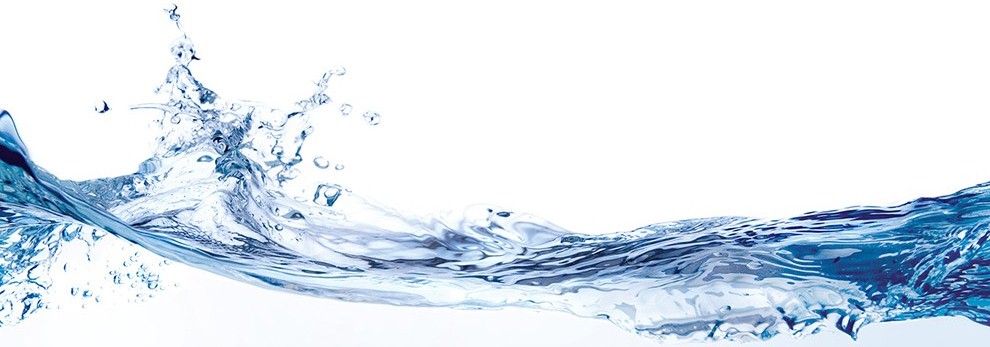 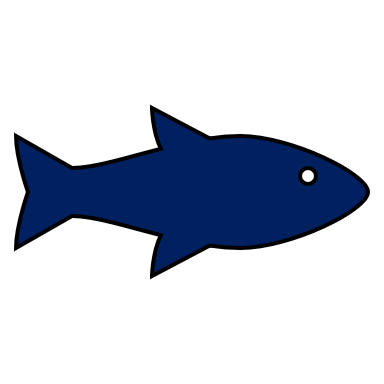 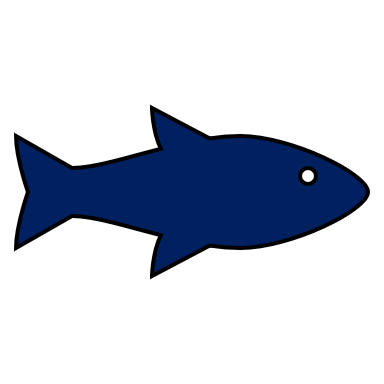 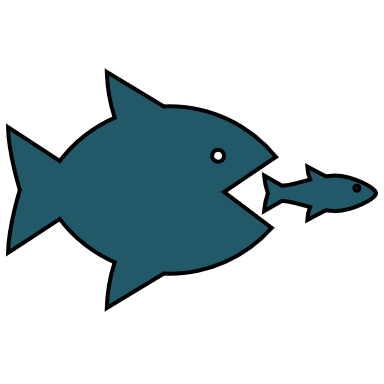 Στόχοι και μελλοντικές προοπτικές
Πολλαπλές τεχνικές δειγματοληψίας μπορούν επίσης να χρησιμοποιηθούν για την ελαχιστοποίηση του αριθμού των προς ανάλυση δειγμάτων.

 Η δειγματοληψία είναι μια διαδικασία ζωτικής σημασίας, καθώς είναι συχνά το πιο μεταβλητό βήμα σε ολόκληρη την αναλυτική διαδικασία.

Η δειγματοληψία μπορεί να αφορά χαρακτηριστικά ή μεταβλητές. Τα χαρακτηριστικά παρακολουθούνται για την παρουσία ή την απουσία τους, ενώ οι μεταβλητές ποσοτικοποιούνται σε συνεχή κλίμακα (Nielsen, 2009).
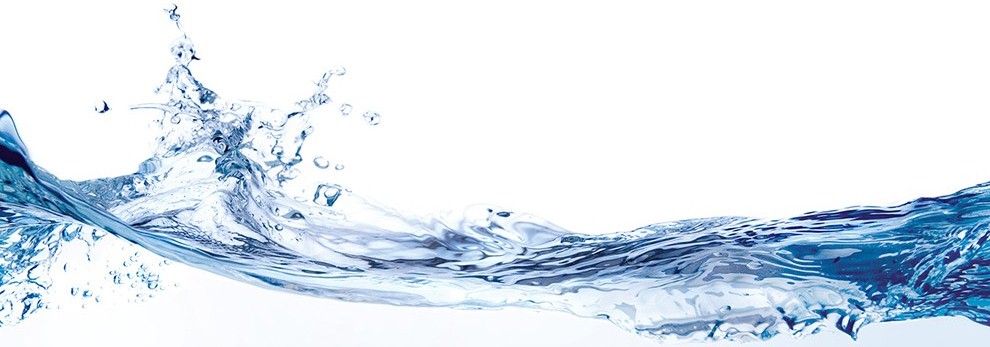 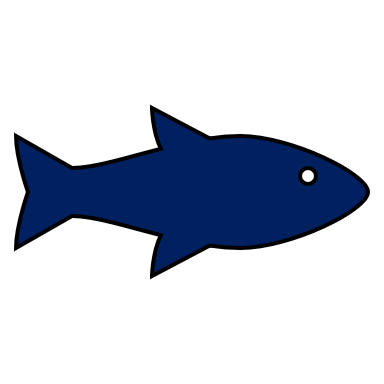 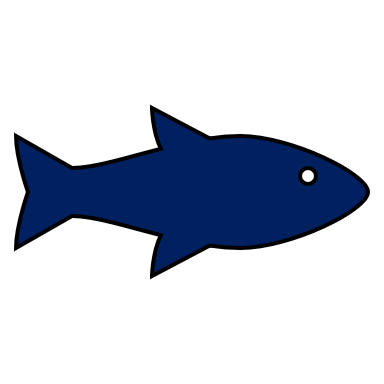 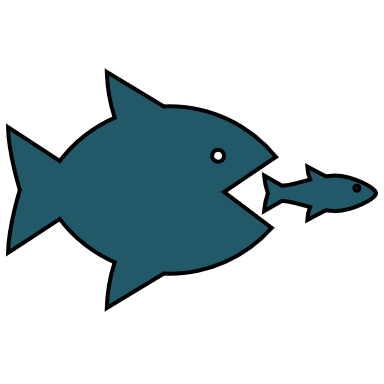 Στόχοι και μελλοντικές προοπτικές
Τα σχέδια δειγματοληψίας αναπτύσσονται και για τα δύο, χαρακτηριστικά ή μεταβλητές των προϊόντων και μπορεί να γίνει μονή, διπλή ή πολλαπλή δειγματοληψία που να αφορά ένα συγκεκριμένο προϊόν.

Τα πολλαπλά σχέδια δειγματοληψίας μειώνουν το κόστος, απορρίπτοντας παρτίδες χαμηλής ποιότητας ή αποδεχόμενοι γρήγορα παρτίδες υψηλής ποιότητας, ενώ οι παρτίδες μέσης ποιότητας απαιτούν περαιτέρω δειγματοληψία (Nielsen, 2009).
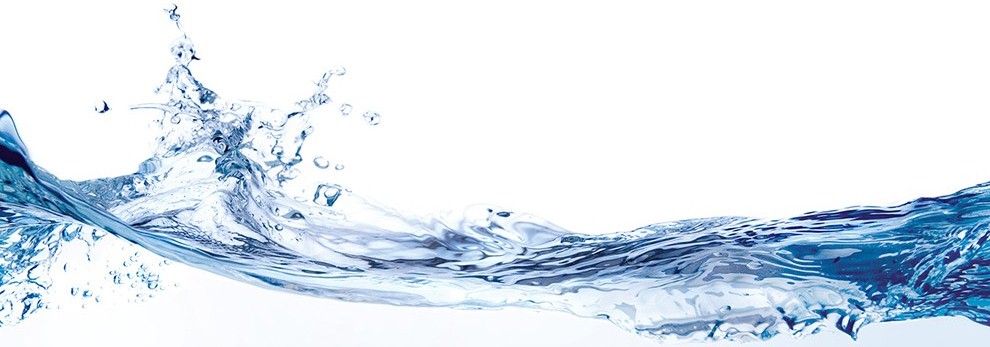 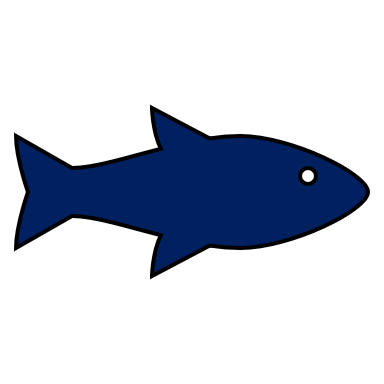 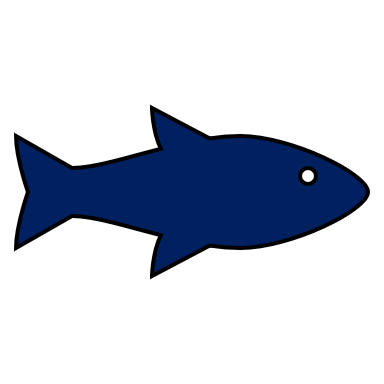 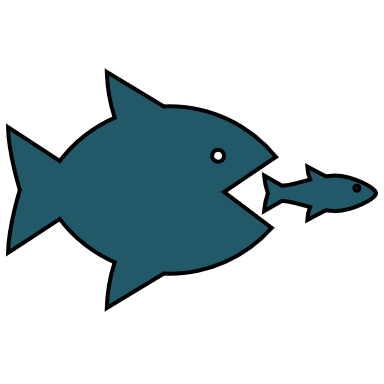 Στόχοι και μελλοντικές προοπτικές
Ο κίνδυνος καταναλωτή είναι η πιθανότητα αποδοχής ενός προϊόντος κακής ποιότητας, ενώ ο κίνδυνος πωλητή είναι η πιθανότητα απόρριψης ενός αποδεκτού προϊόντος.

 Μια αποδεκτή πιθανότητα κινδύνου εξαρτάται από τη σοβαρότητα μιας αρνητικής συνέπειας. Τα σχέδια της δειγματοληψίας καθορίζονται από το αν ο πληθυσμός είναι ομοιογενής ή ετερογενής.

Ωστόσο, θα πρέπει να επισημάνουμε ότι δεν υπάρχει σχέδιο δειγματοληψίας χωρίς κίνδυνο (Nielsen, 2009).
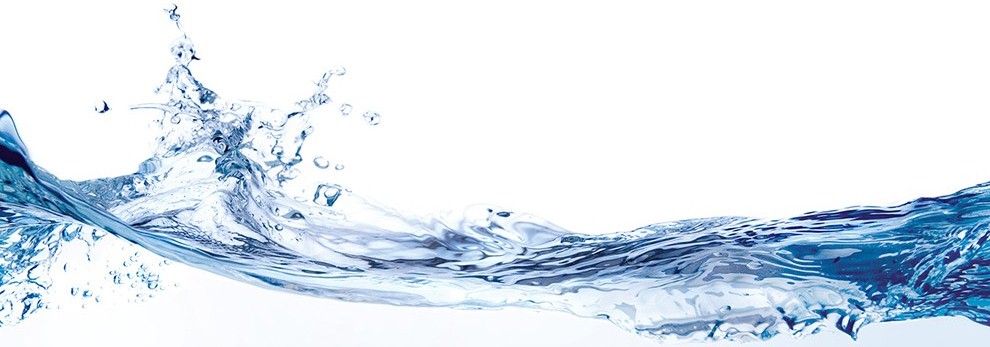 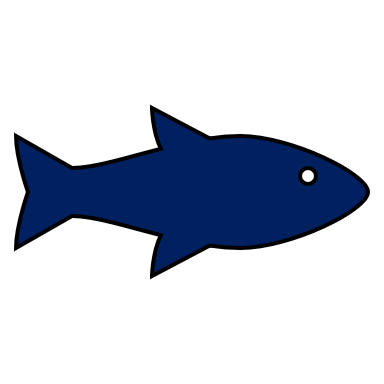 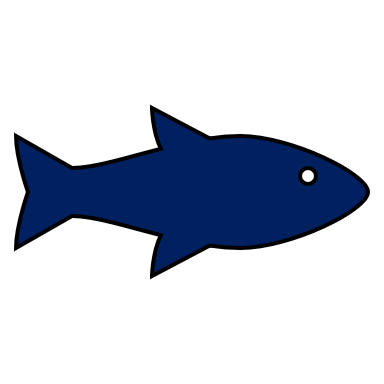 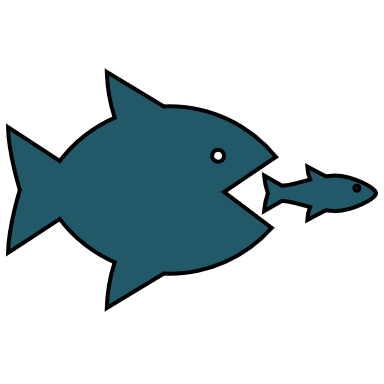 Στόχοι και μελλοντικές προοπτικές
Αν και η δειγματοληψία από ομοιογενή πληθυσμό είναι απλή, σπάνια συναντάται σε επίπεδο βιομηχανικών πρακτικών, θέμα το οποίο επιτάσσει νέα μελέτη και θέσπιση νέων κανόνων με στόχο την βέλτιστη ποιότητα και την ανάδειξη της προστιθέμενης αξίας των προϊόντων (Nielsen, 2009;Karabagias et al., 2020c).
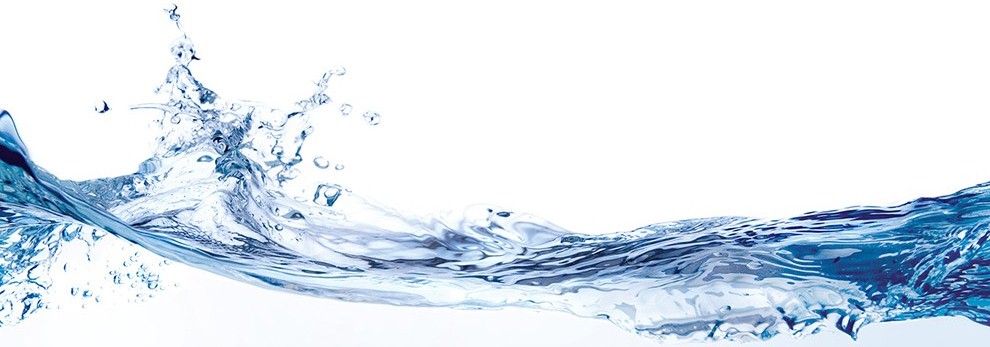 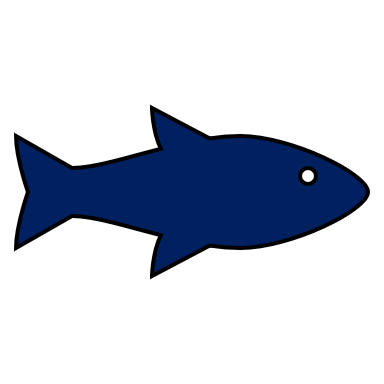 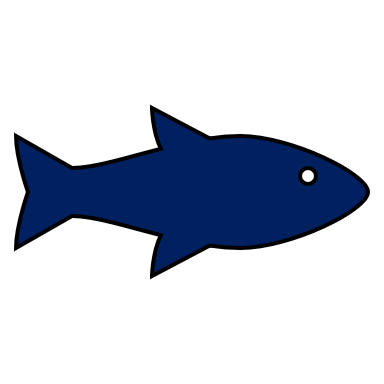 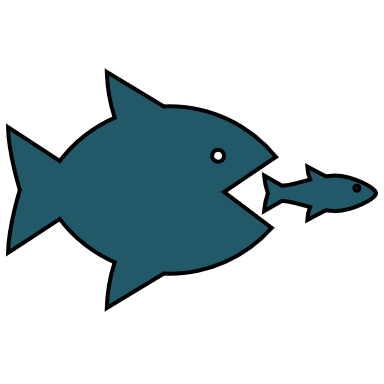 Βιβλιογραφία
-Alli, I. (2003). Food quality assurance: principles and practices. CRC, Boca Raton, FL .
- Arvanitoyannis IS (2008) International regulations on food contaminants and residues, ch. 2. In: Pico Y (ed) Food contaminants and residue analysis. Comprehensive analytical chemistry, D. Barcelo (ed) vol 51. Elsevier, Oxford, UK.
-FDA (2022). U.S. Department of Health and Human Services Food and Drug Administration Center for Food Safety and Applied Nutrition (240) 402-2300.
- FDA (1995) National shellfish sanitation program. Manuals of operations. Shellfish Program Implementation Branch, Center for Food Safety and Applied Nutrition, Food and Drug Administration, Washington, DC. http://vm.cfsan.fda.gov/ ear/nsspman.html
-Flickinger, B. (1997). Challenges and solutions in compositional analysis. Food Quality, 3(19),21–26.
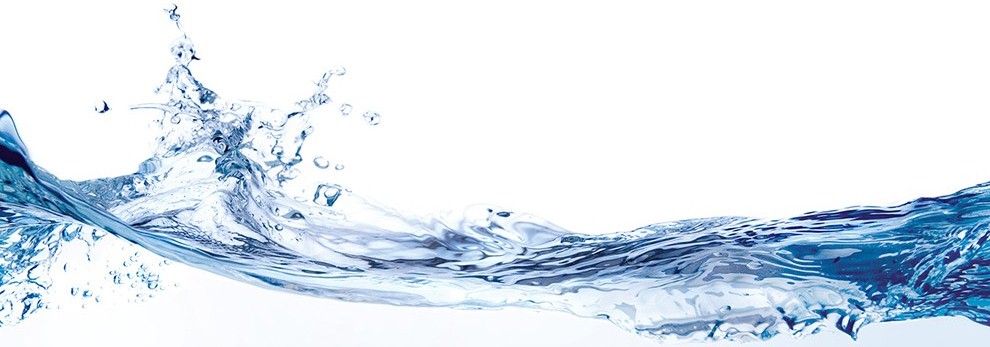 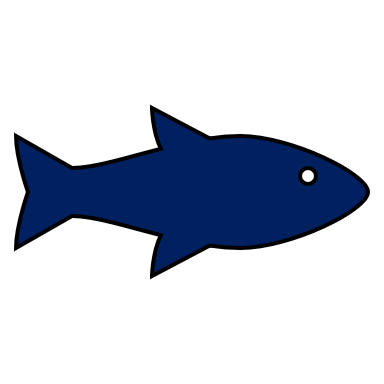 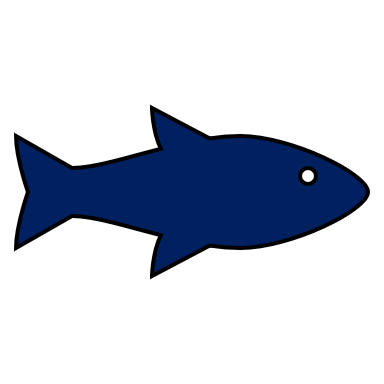 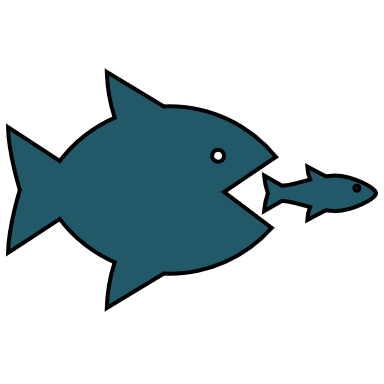 Βιβλιογραφία
-JECFA (2006) Monograph 1: combined compendium of food additive specifications, vol 4. Joint FAO/WHO Committee on Food Additives (JECFA). 1956–2005. FAO, Rome, Italy. Available at ftp://ftp.fao.org/docrep/fao/ 009/a0691e/a0691e00a.pdf. 
-Karabagias, Ι.,Karabagias, V.,Badeka, A. (2020a). In search of the EC60: The case study of bee pollen, Quercus ilex honey, and saffron. European Food Research and Technology, 246, 2451-2459.
-Karabagias, I.K., Maia, M., Karabagias, V.K., Gatzias, I., Badeka, A.V. (2020b). Quality and origin characterisation of Portuguese, Greek, Oceanian, and Asian honey, based on poly-parametric analysis hand in hand with dimension reduction and classification techniques European Food Research and Technology, 246(5), 987-1006.
Karabagias, I.K. (2020c). Advances of Spectrometric Techniques in Food Analysis and Food Authentication Implemented with Chemometrics. Foods, 9(11), 1550.
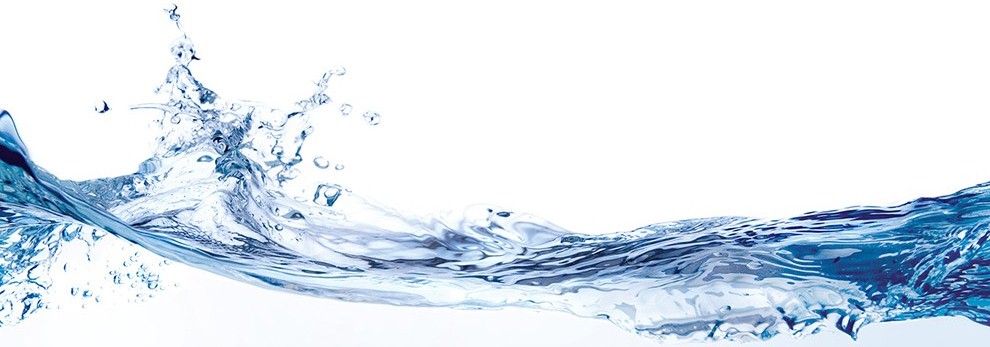 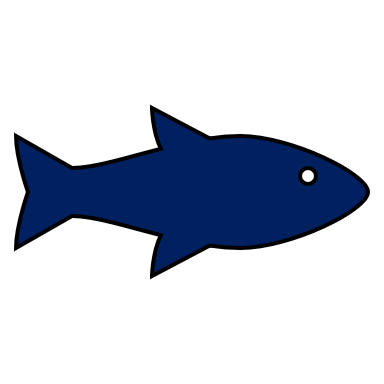 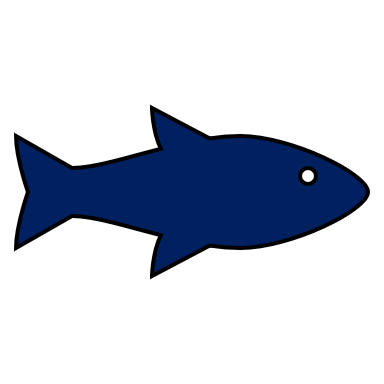 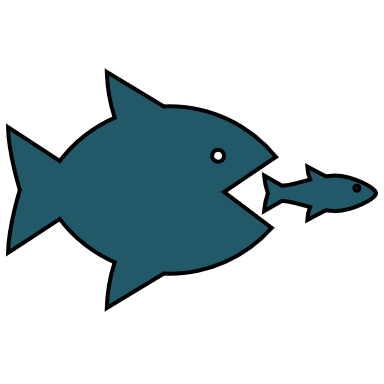 Βιβλιογραφία
Linden, G., Hurst, W.J. (1996). Analysis and control methods for foods and agricultural products, vol 2: analytical techniques for foods and agricultural products. Wiley, New York
Multon, J.-L. (1995) Analysis and control methods for foods and agricultural products, vol 1: quality control for foods and agricultural products. Wiley, New York 
Multon, J.-L., Stadleman, W.J., Watkins, B.A. (1997). Analysis and control methods for foods and agricultural products, vol. 4: analysis of food constituents. Wiley, New York.
Nielsen, S. (2009). Food Analysis, 4th Edition, Springer Science +Business Media, LLC 2010.
Nielen, M.W.F., Marvin, H.J.P. (2008). Challenges in chemical food contaminants and residue analysis, ch. 1. In: Pico Y (ed) Food contaminants and residue analysis. Comprehensive analytical chemistry, D. Barcelo (ed) vol 51. Elsevier, Oxford, UK
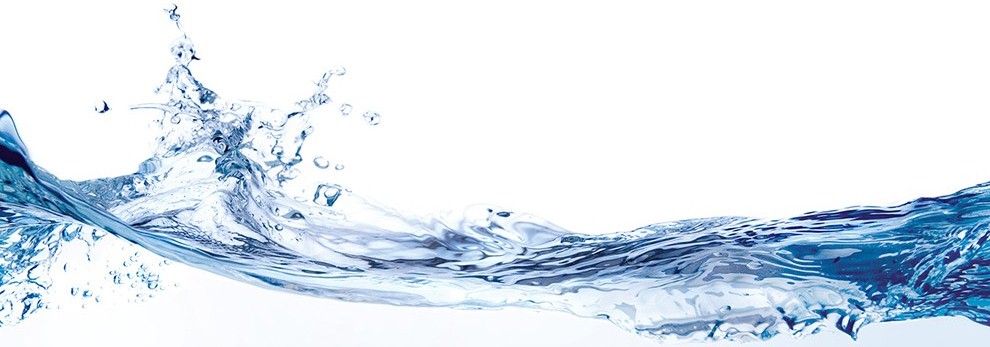 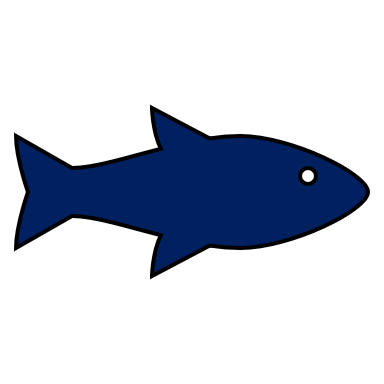 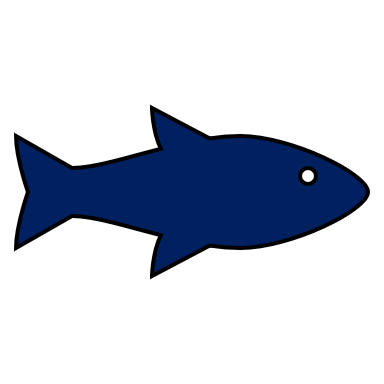 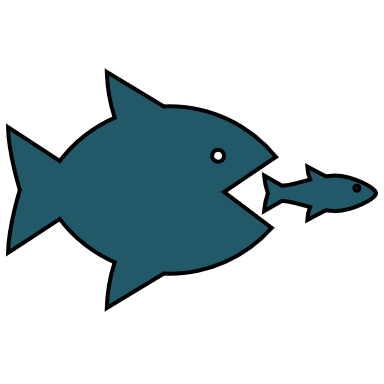 Βιβλιογραφία
Pearson D (1973) Introduction – some basic principles of quality control, Ch. 1. In: Laboratory techniques in food analysis. Wiley, New York, pp. 1–26.
-Pomeranz Y, Meloan CE (1994) Food analysis: theory and practice, 3rd edn. Chapman & Hall, New York.
-Spence, J.T. (2006). Challenges related to the composition of functional foods. Journal of Food Composition and Analysis, 19 (Suppl. 1), S4–S6.
- US Pharmacopeia (USP) (2008) Food chemicals codex, 6th edn. United Book, Baltimore, MD.
-Vasconcellos, J.A. (2004). Quality assurances for the food industry: a practical approach. CRC, Boca Raton, FL.
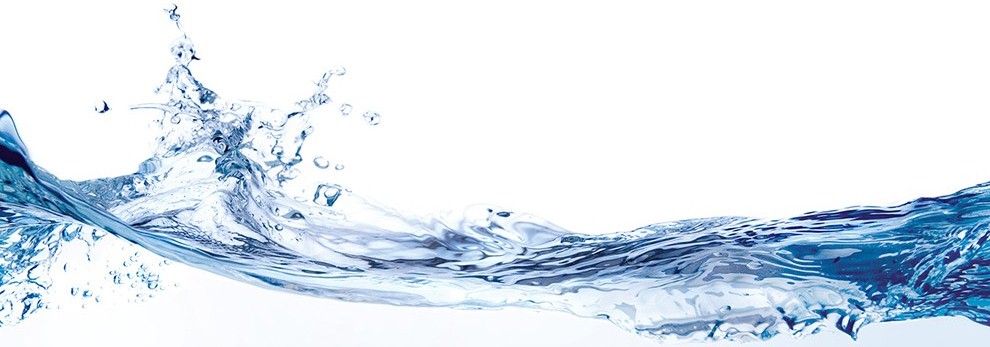 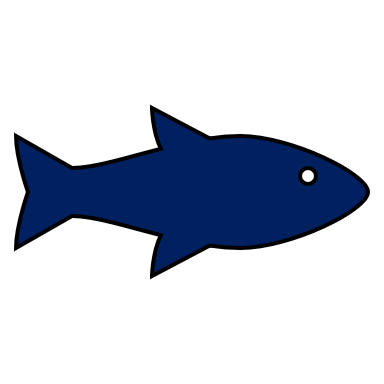 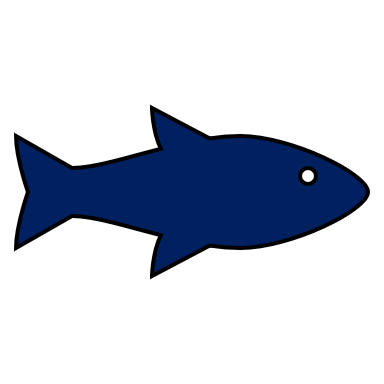 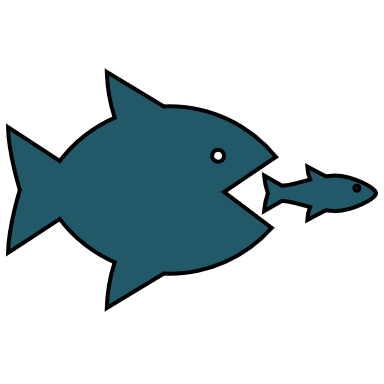